A Cambridge lesson on building your own fibre network
1992 – Present: Reflecting on the first 25 years
Jon Holgate, Head of Networks
[Speaker Notes: In 1992, the University of Cambridge completed the installation of its own metropolitan wide fibre optic network, principally to support the transfer of ‘digital books’ for the Classics departments. On its 25th anniversary, Jon Holgate takes the opportunity to reflect on the lessons learned from deploying and managing the largest academic private fibre network in Europe. This presentation reflects on how assumptions made 25 years ago have transpired, the statistical probability of fence post boring machines and the price of peas.]
1992 - Present
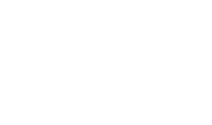 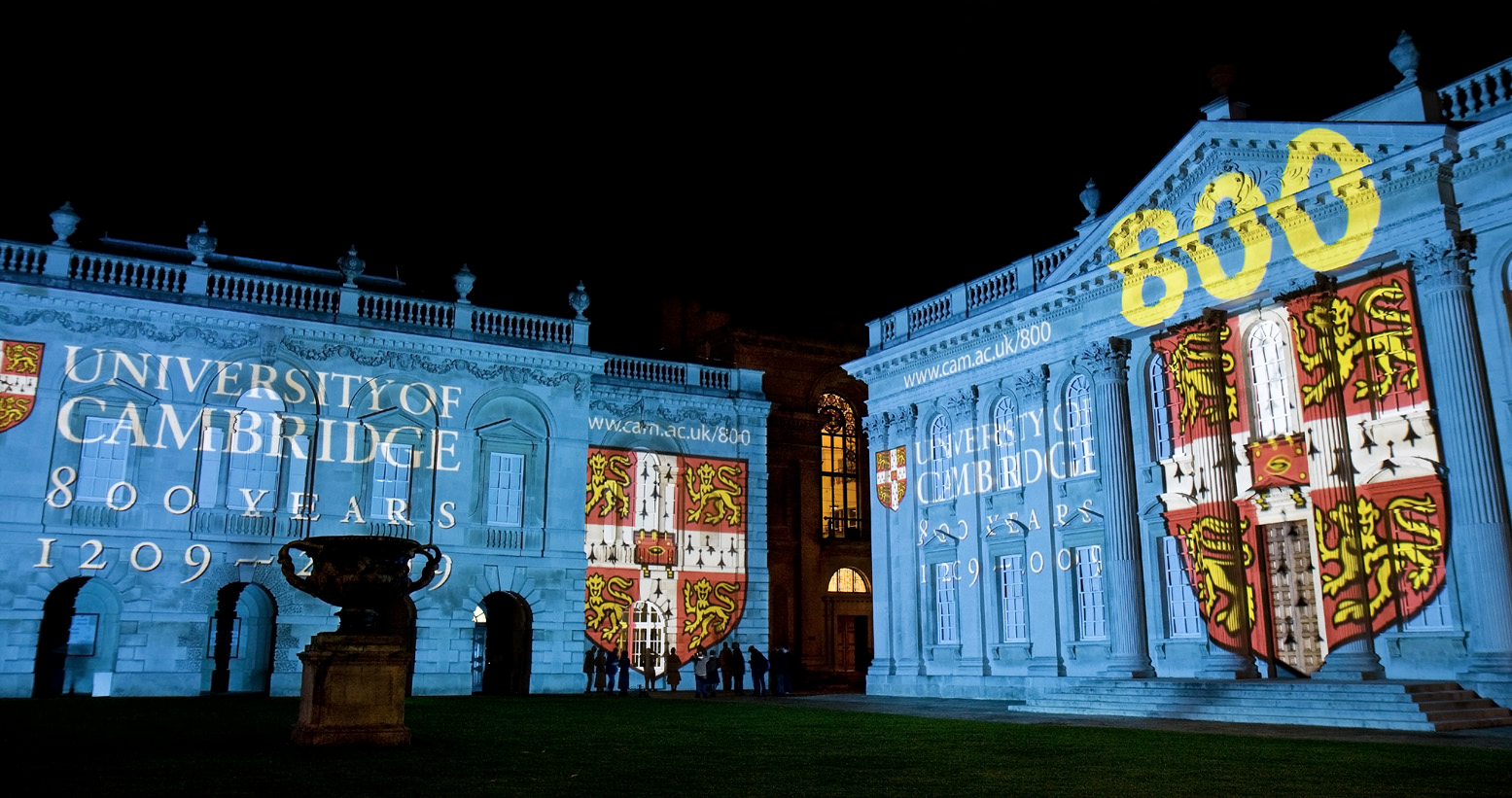 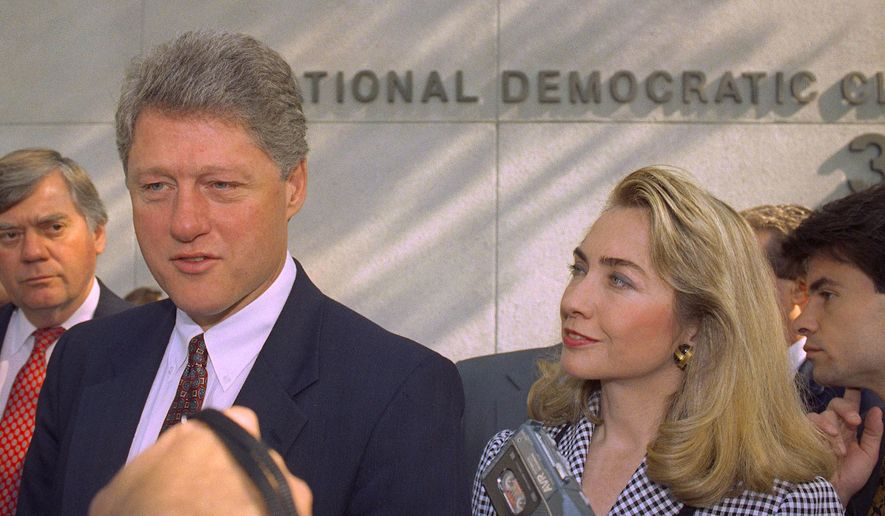 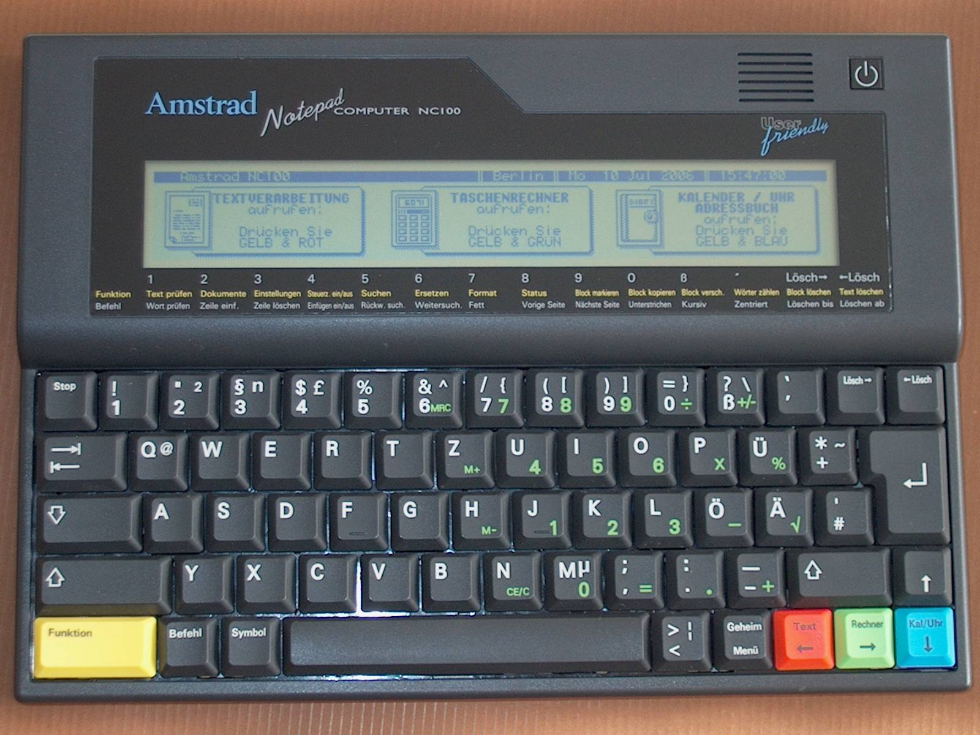 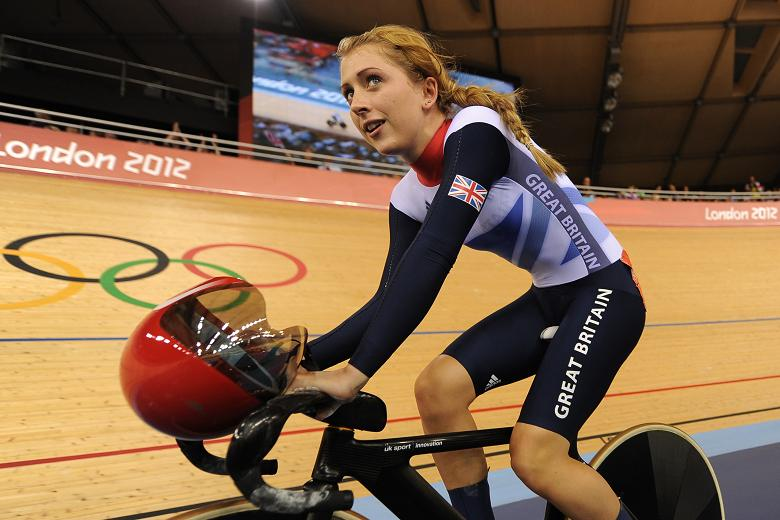 2
Proposed in March 1987
Zoom Shape 1
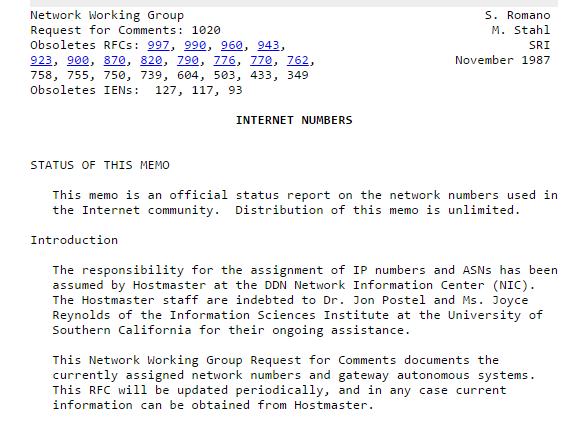 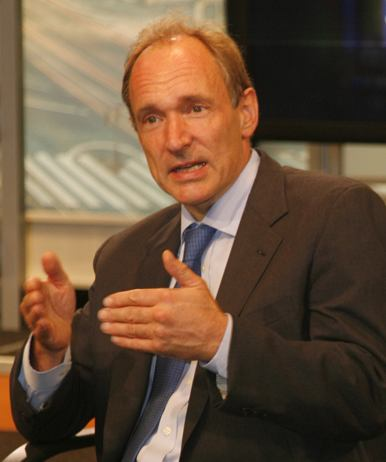 World Wide Web - 1991
3
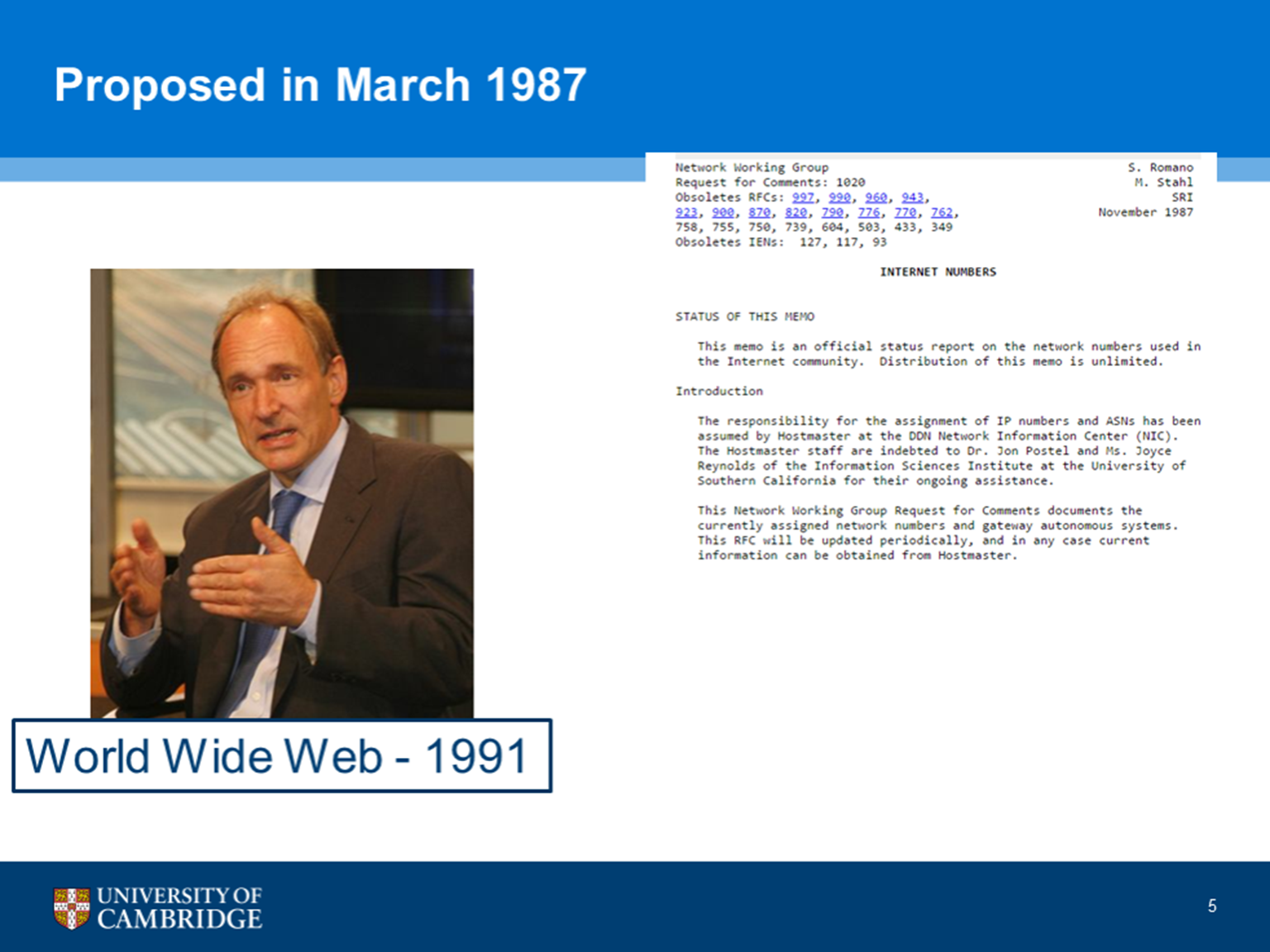 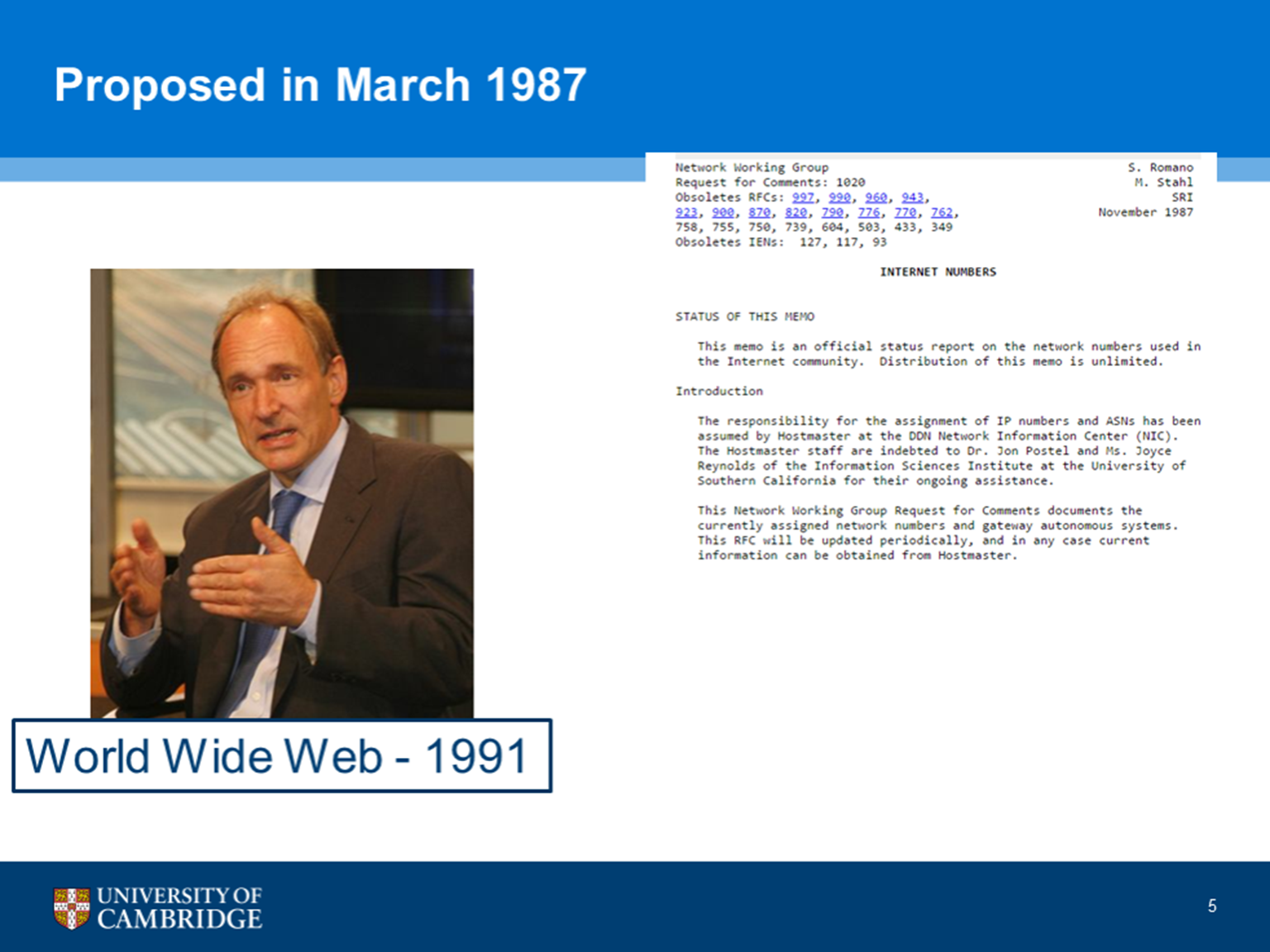 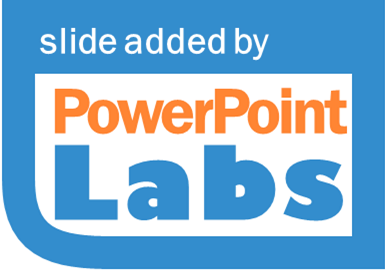 Proposed in March 1987
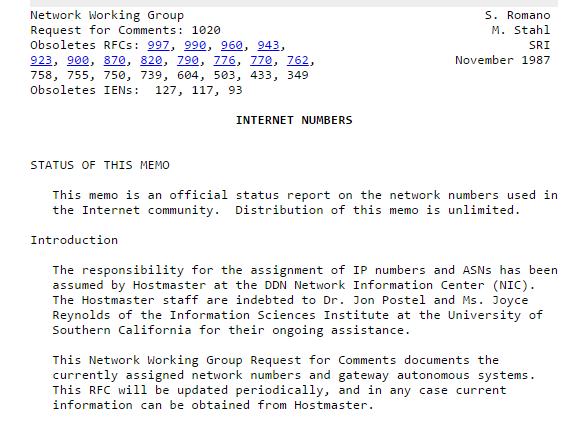 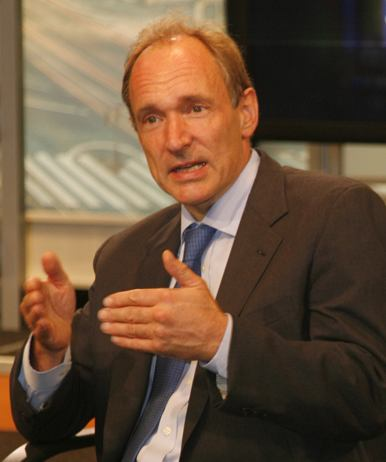 World Wide Web - 1991
4
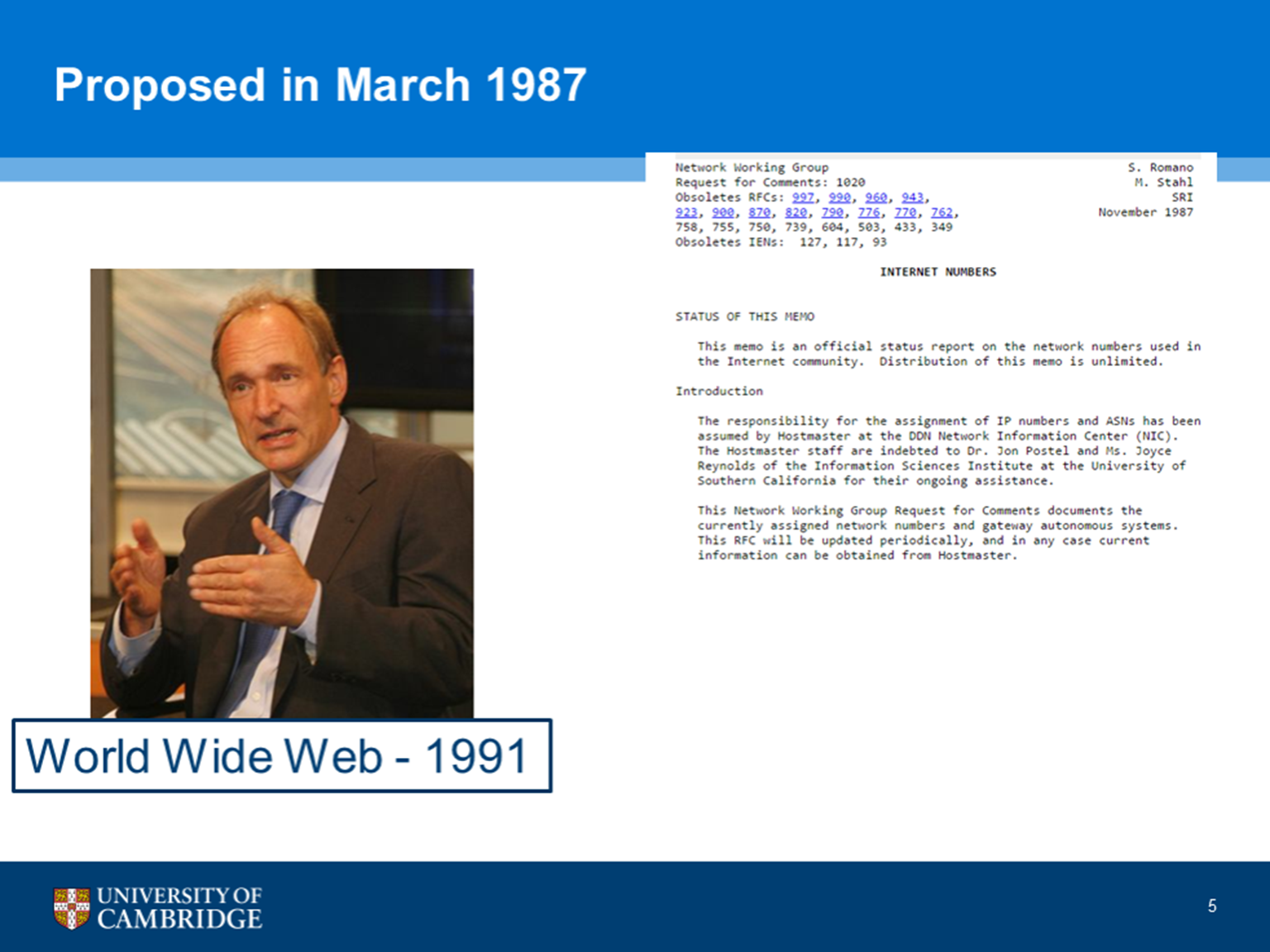 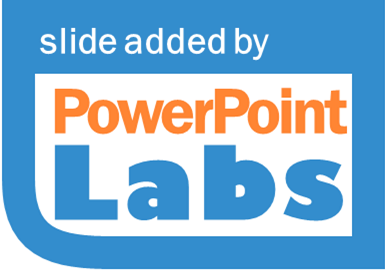 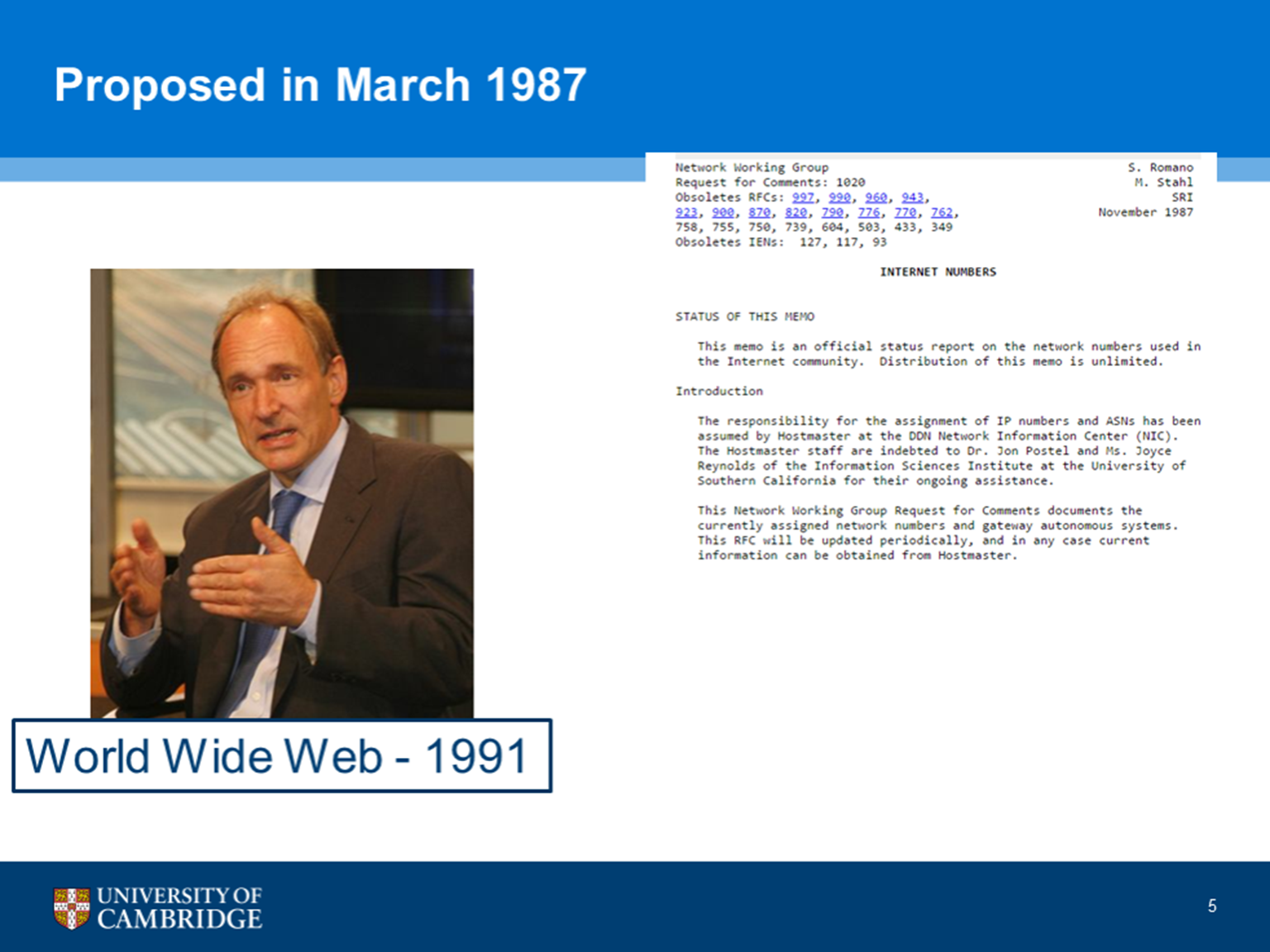 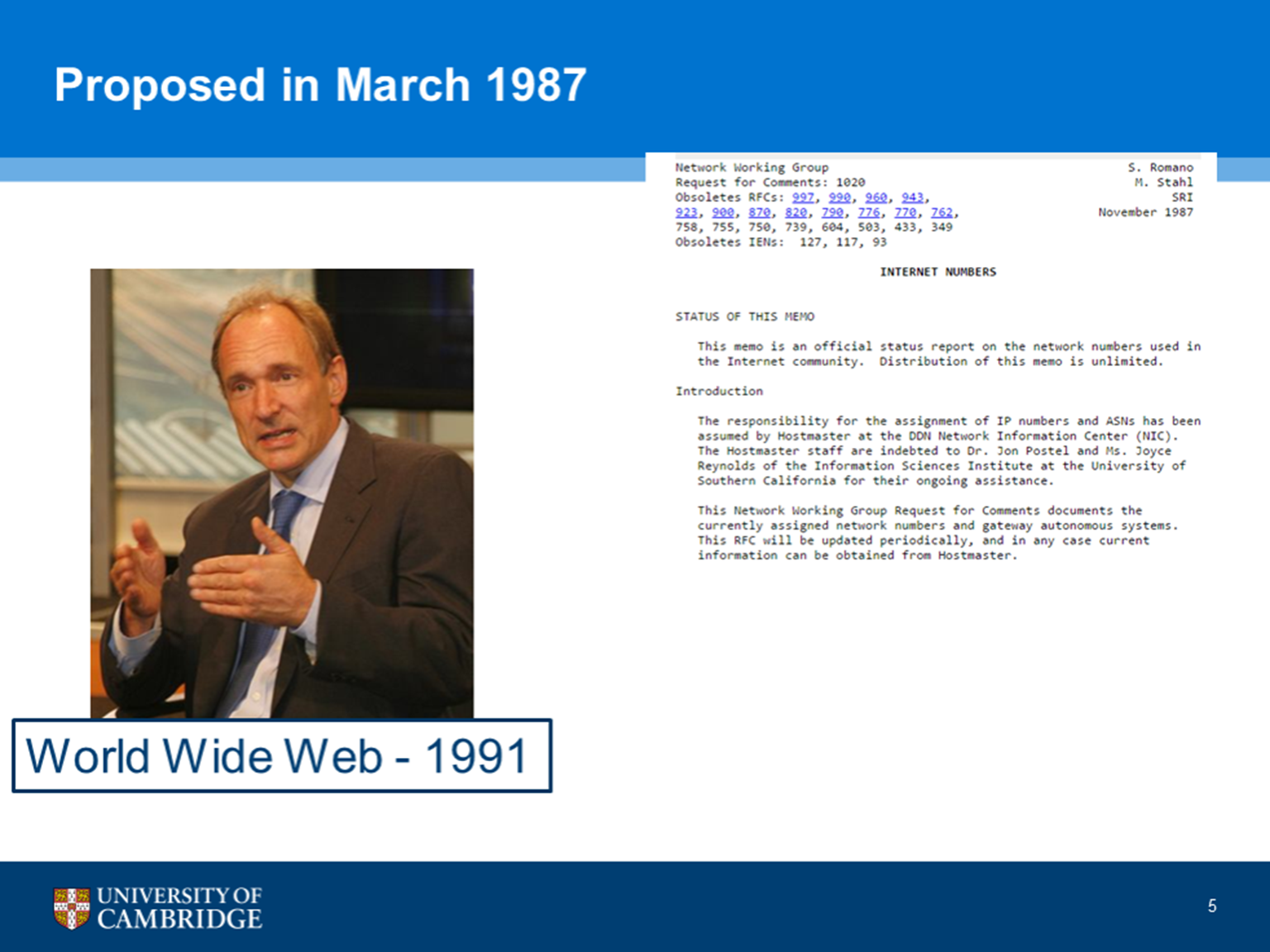 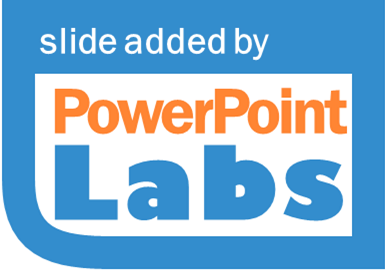 Proposed in March 1987
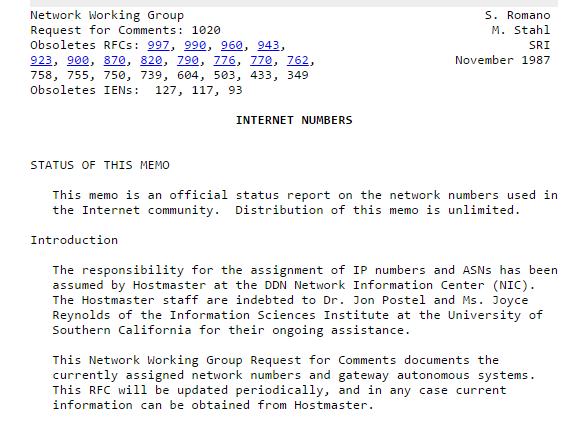 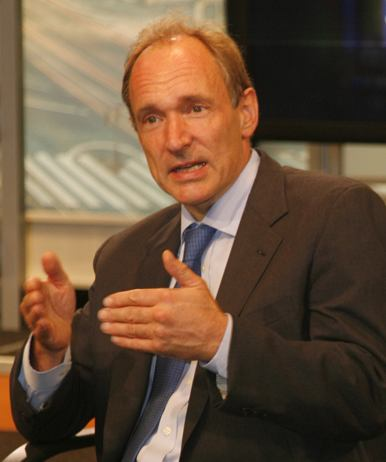 World Wide Web - 1991
6
Proposed in March 1987
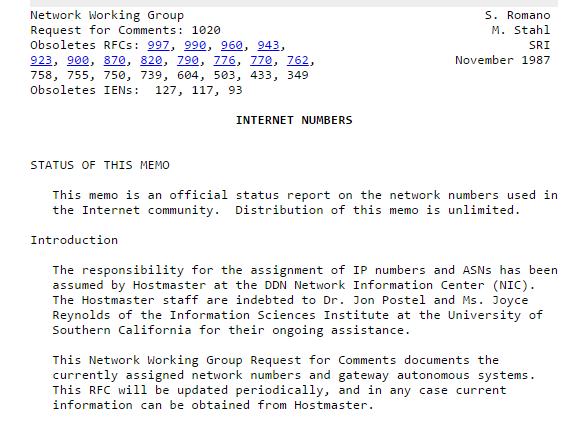 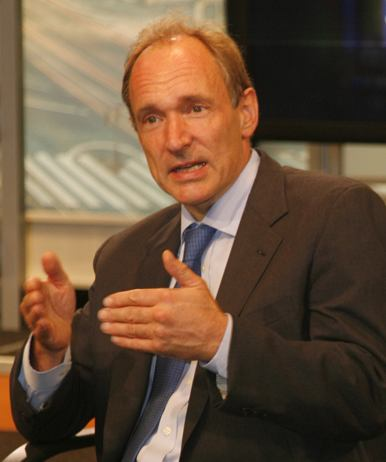 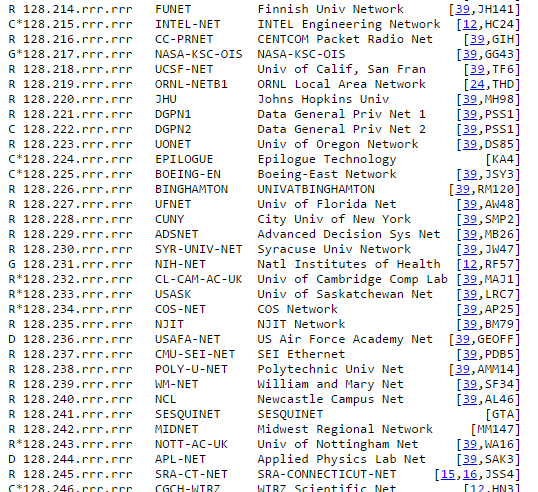 World Wide Web - 1991
7
[Speaker Notes: In January 1991 the JANET IP Service (JIPS) was set up as a pilot project to host IP traffic on the existing network. Within ten months the IP traffic had exceeded the levels of X.25 traffic, and the IP support became official in November. Today Janet is primarily a high-speed IP network.
In order to address speed concerns, several hardware upgrades have been incorporated into the Janet system. In 1989 SuperJanet was proposed, to re-host JANET on a fibre optic network. Work started in late 1992, and by late 1993 the first 14 sites had migrated to the new 34 Mbit/s ATM system. SuperJanet also moved solely to IP.[6]]
Proposed in March 1987
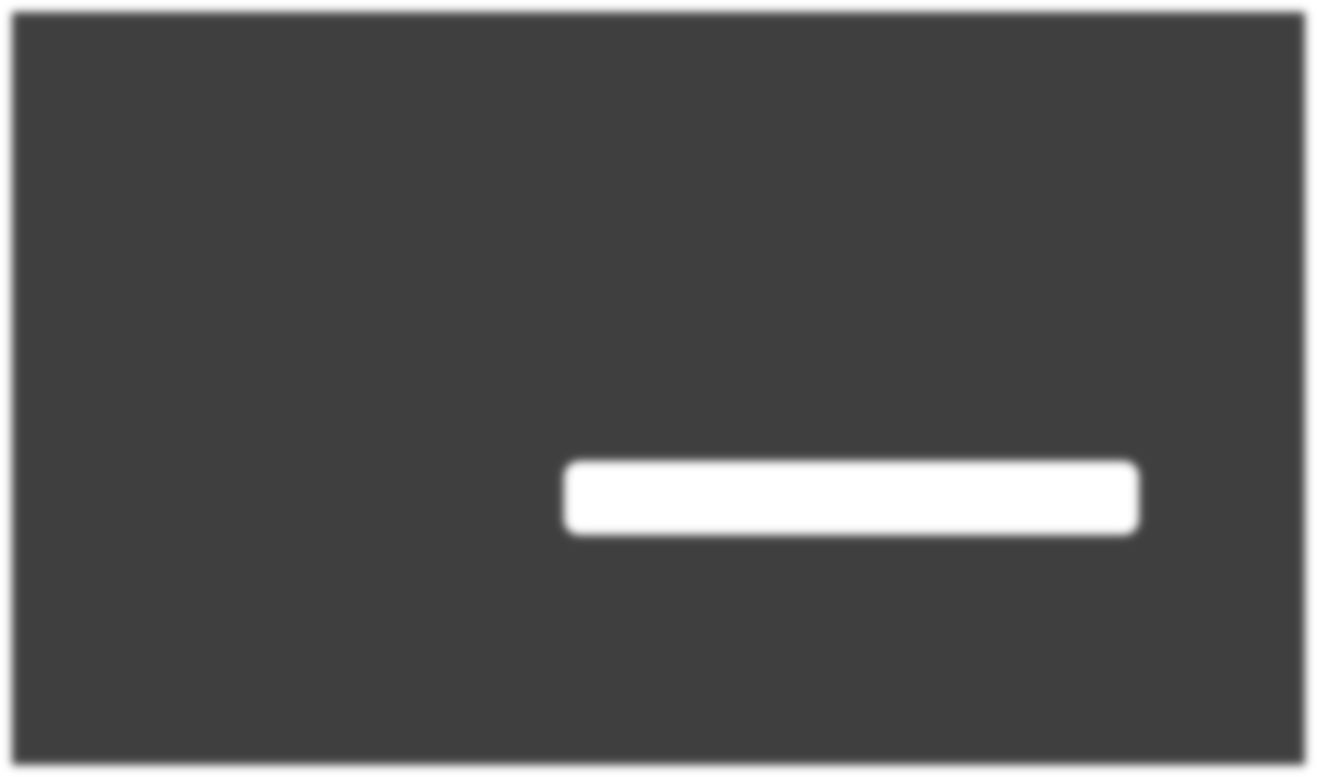 Zoom Shape 1
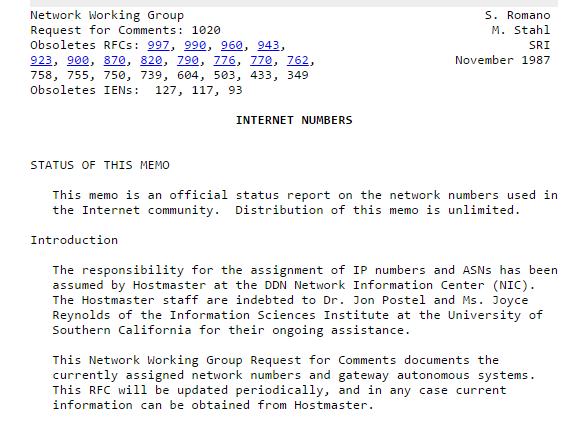 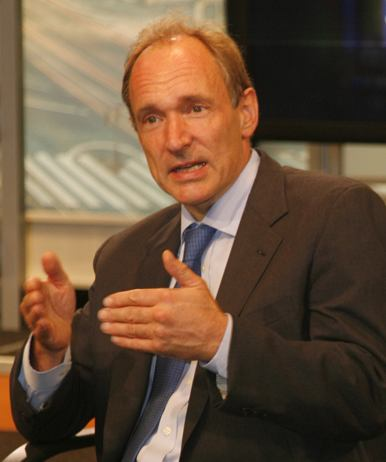 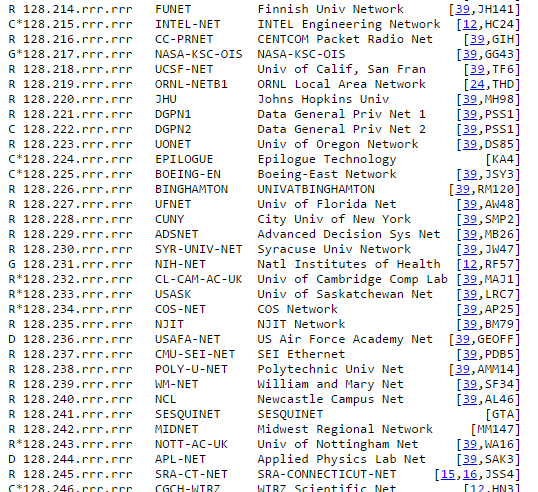 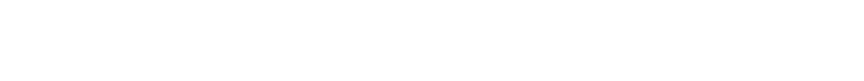 World Wide Web - 1991
8
Cambridge was always making a difference (engine)
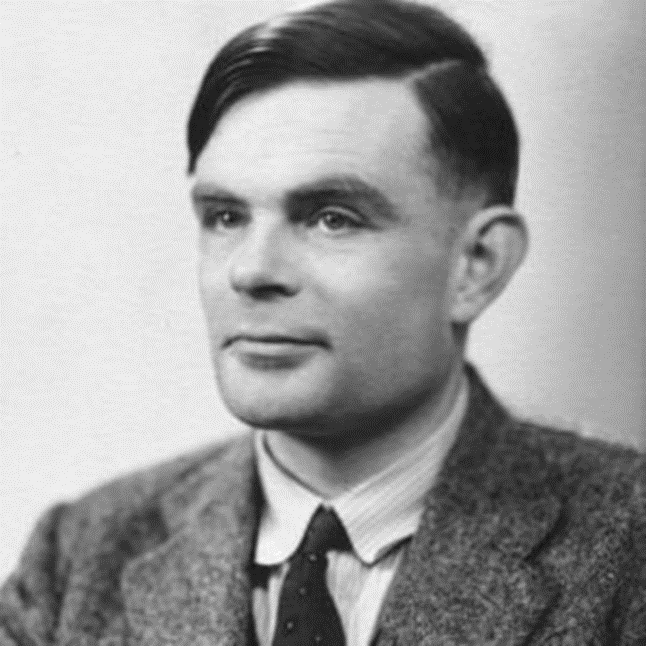 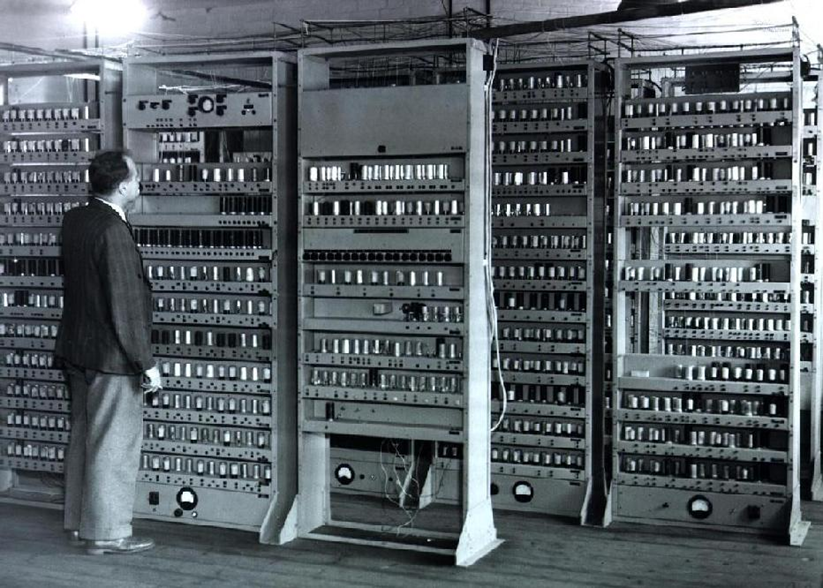 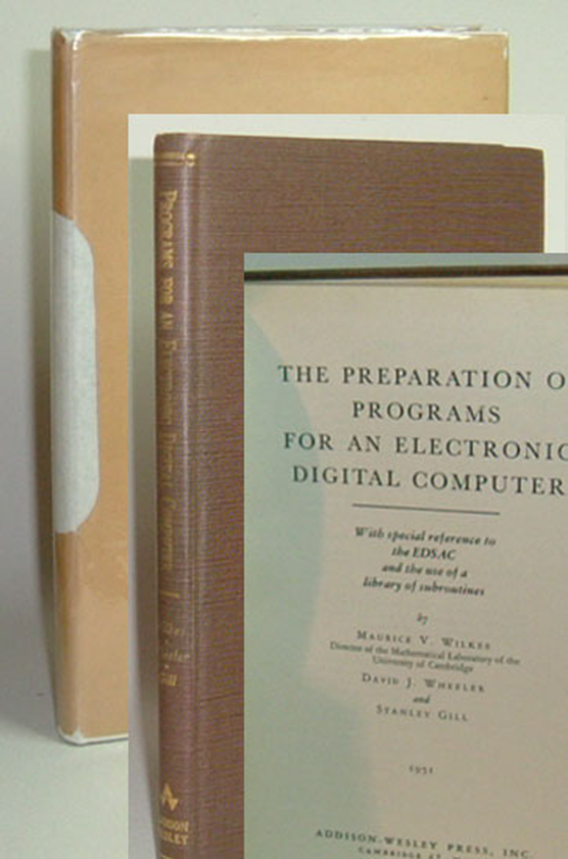 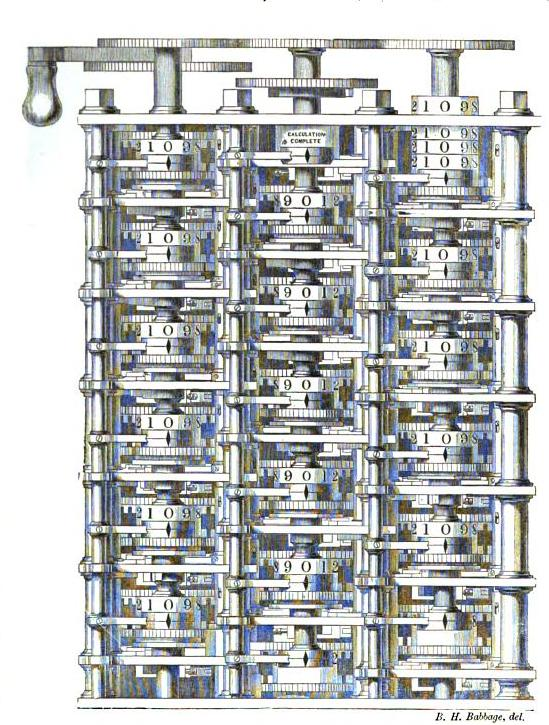 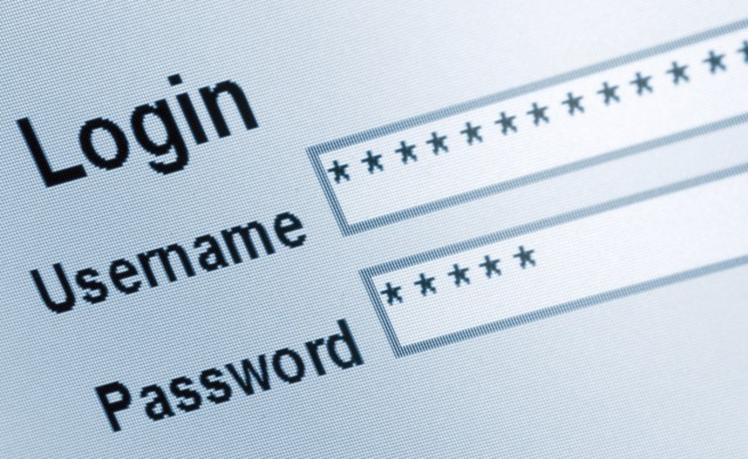 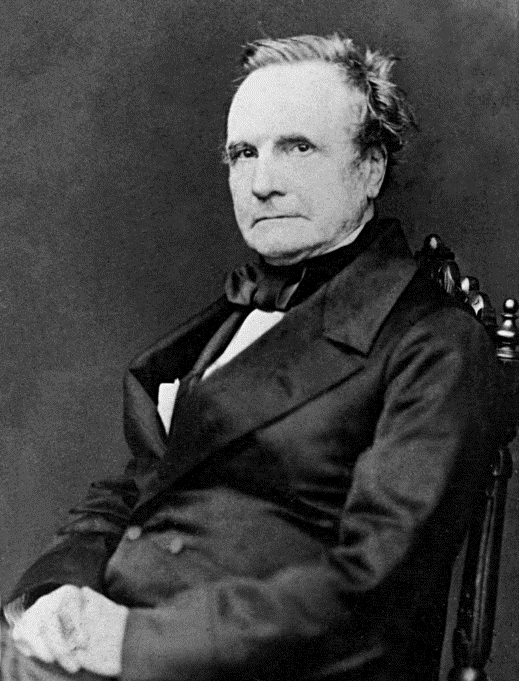 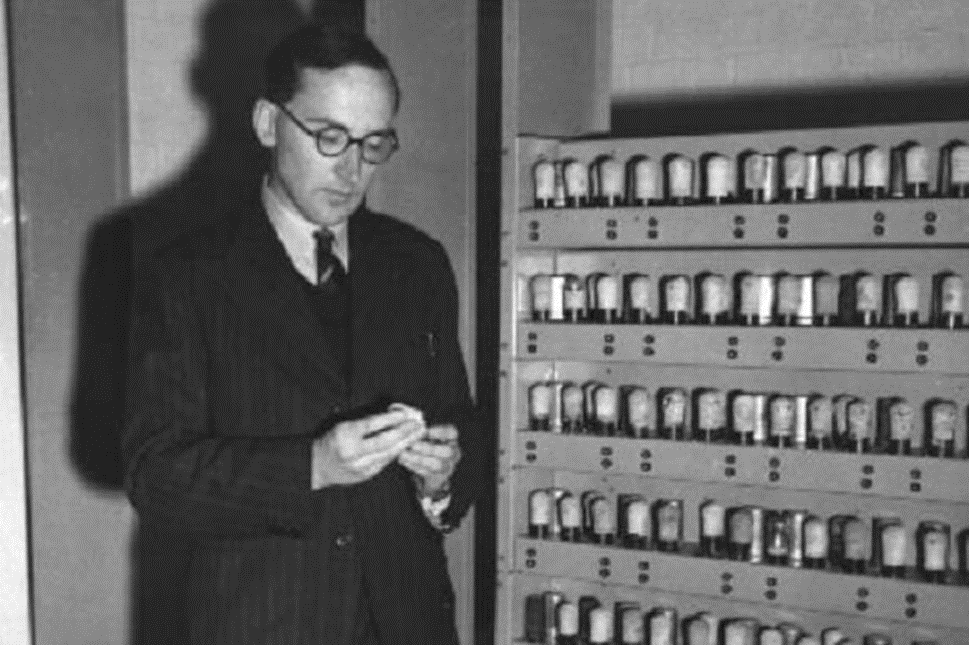 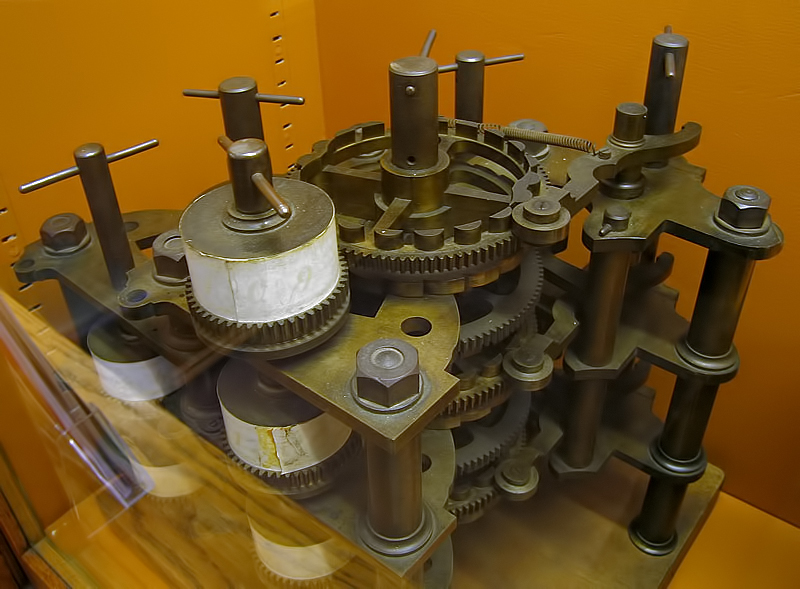 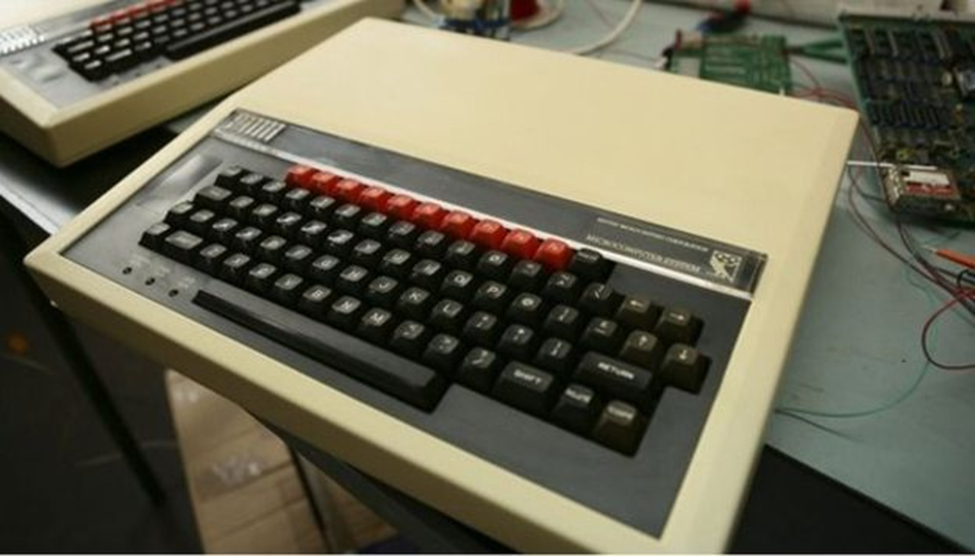 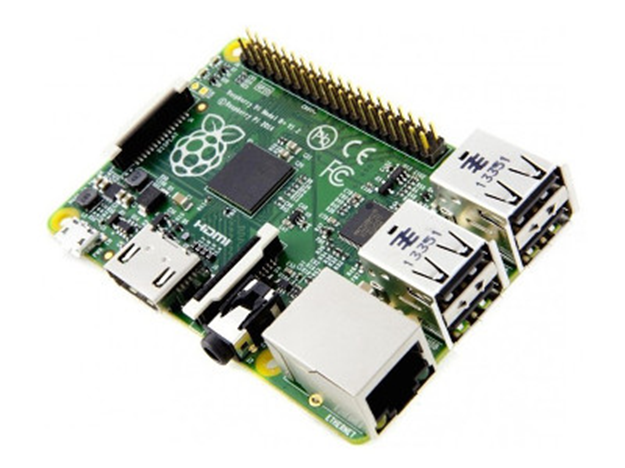 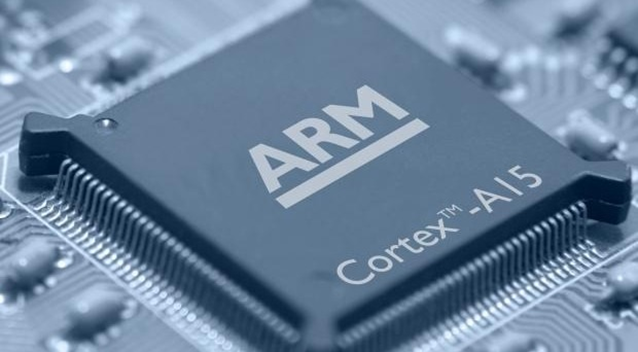 9
University Network - 1977
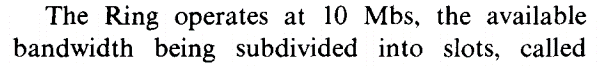 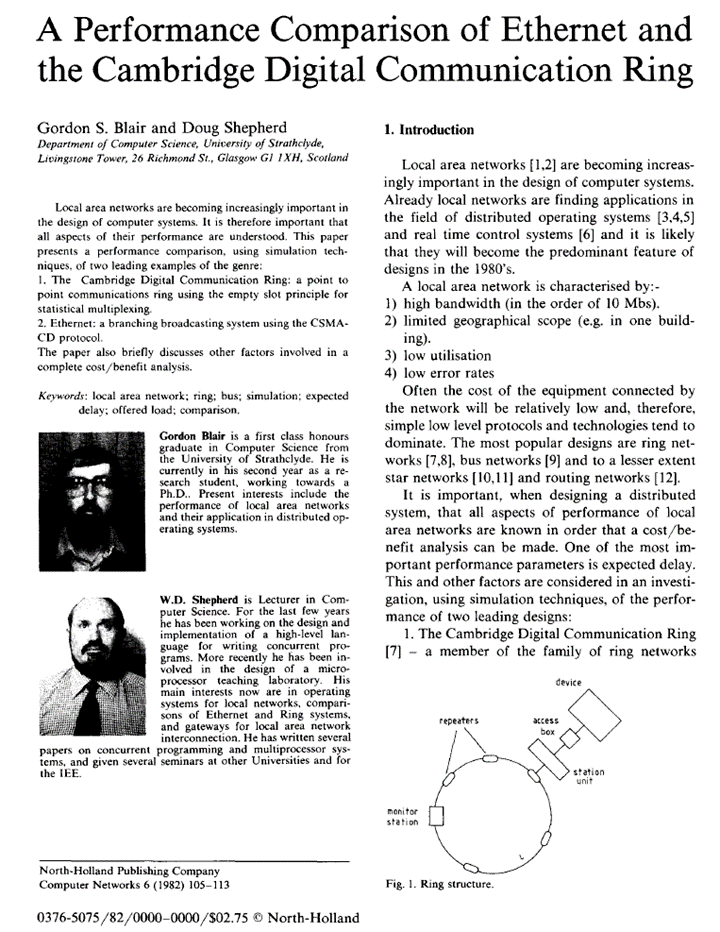 Granta Backbone Network - 1987
“Optical fibre cabling across University and Colleges, and combining          mainframe with other computers and personal machines.”
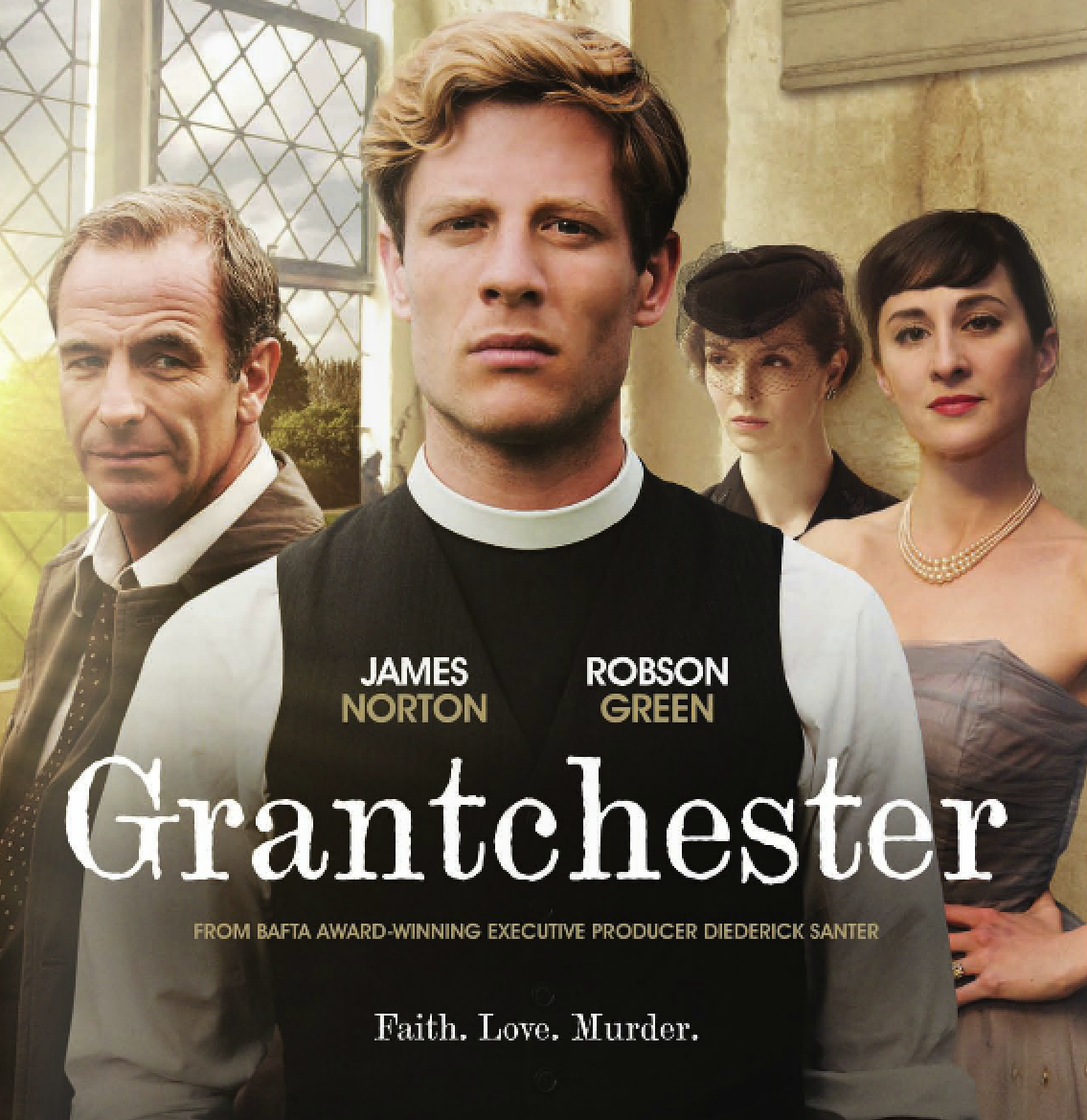 10
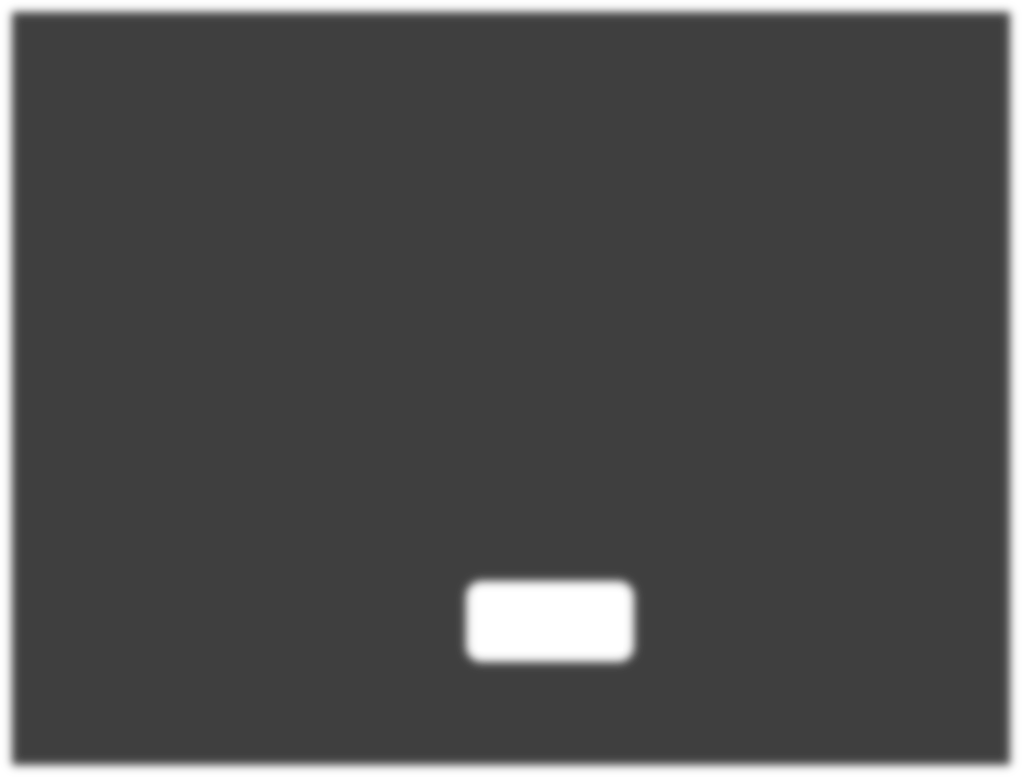 University Network - 1977
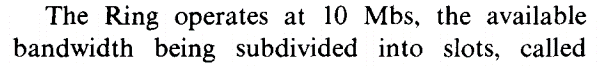 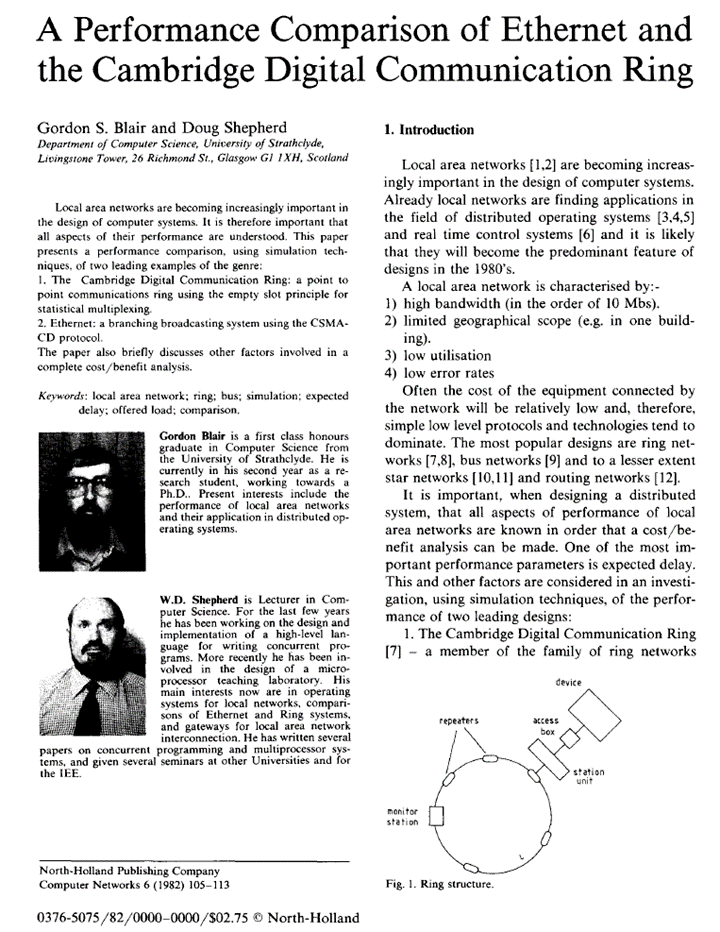 Granta Backbone Network - 1987
“Optical fibre cabling across University and Colleges, and combining          mainframe with other computers and personal machines.”
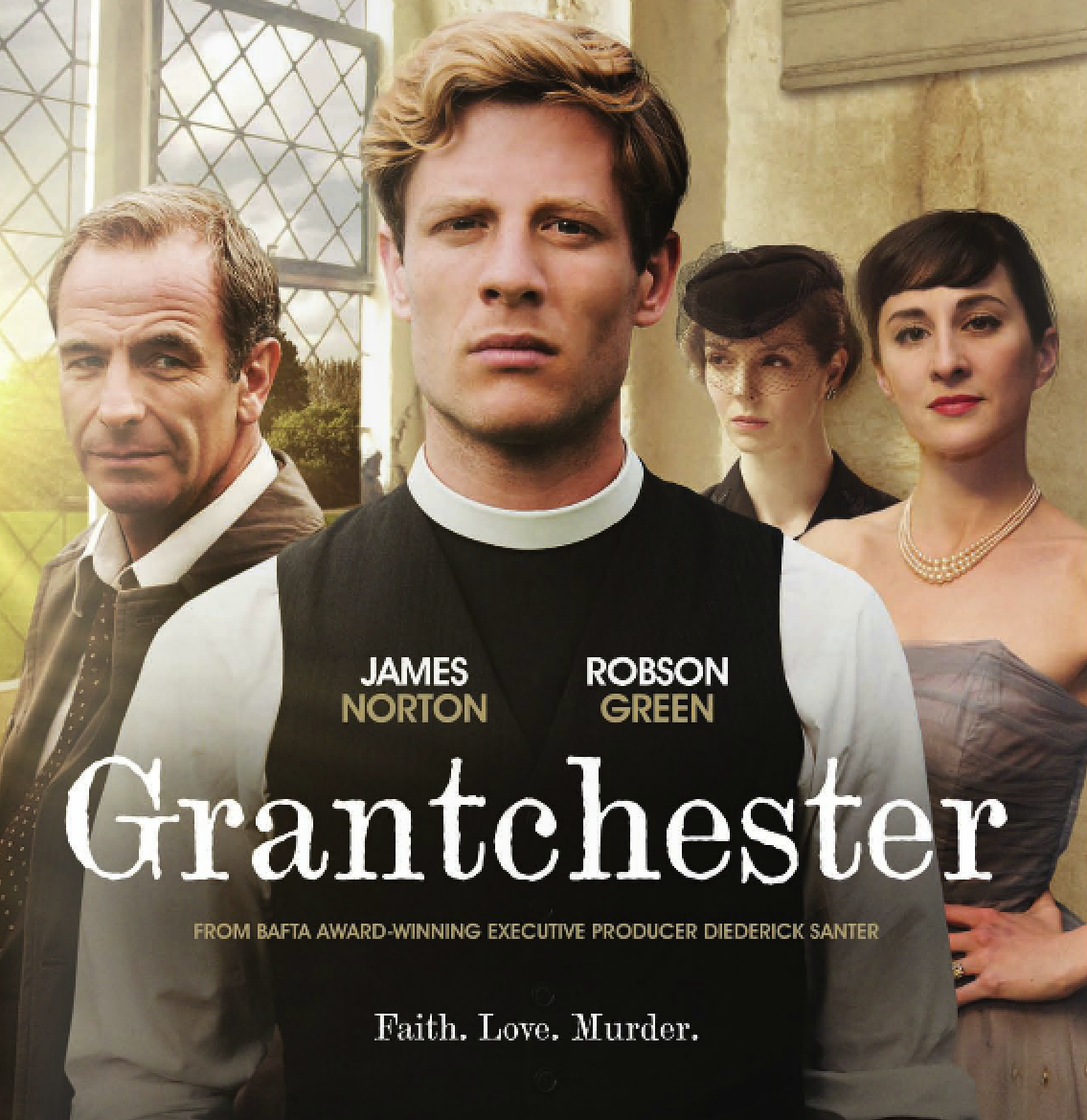 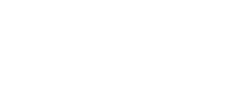 11
Building a network: 1988 - 1992
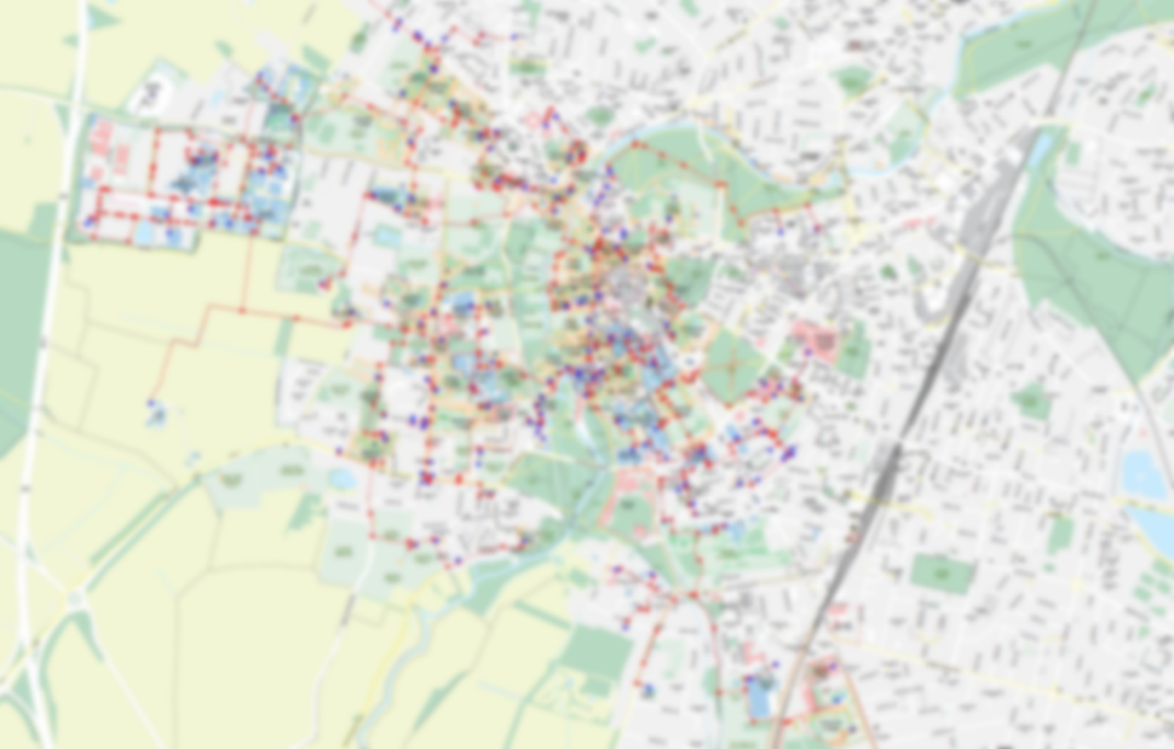 £3.9 million (1992)

36kms ducting & tray work

Installed in:

Wine Cellars ~2.2km
Green spaces
Carriageway
12
Wine Cellars
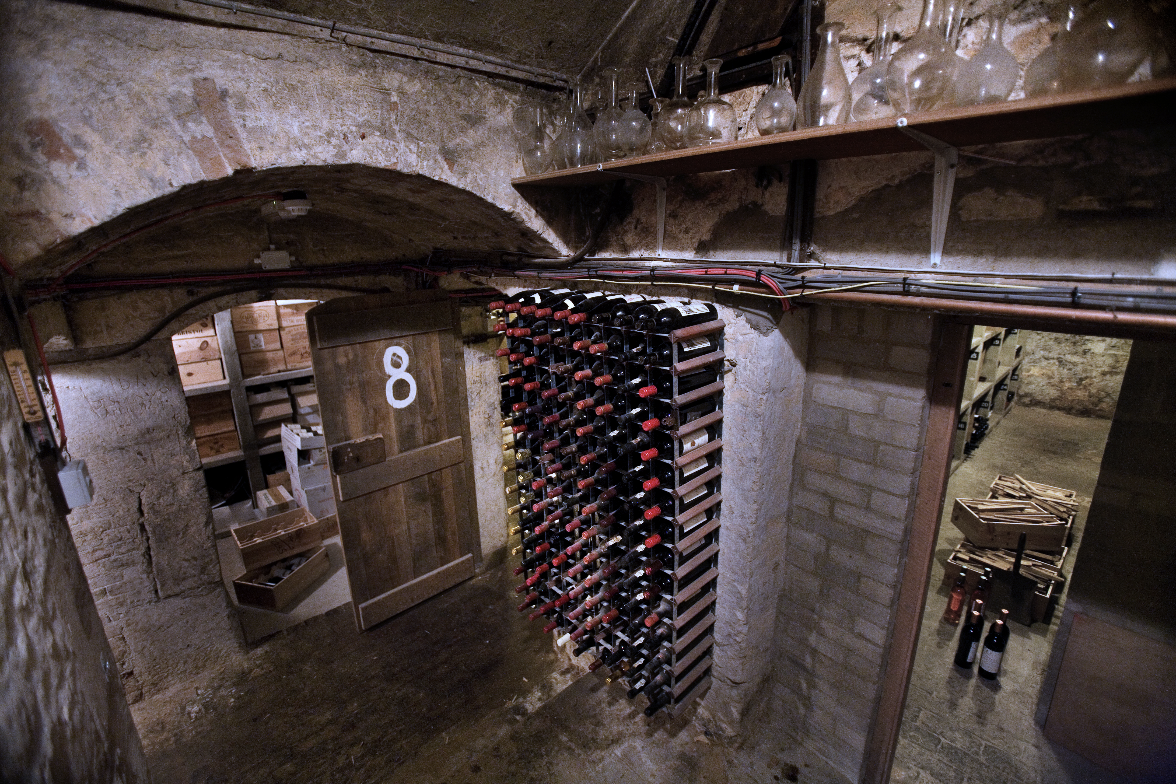 Zoom Shape 1
13
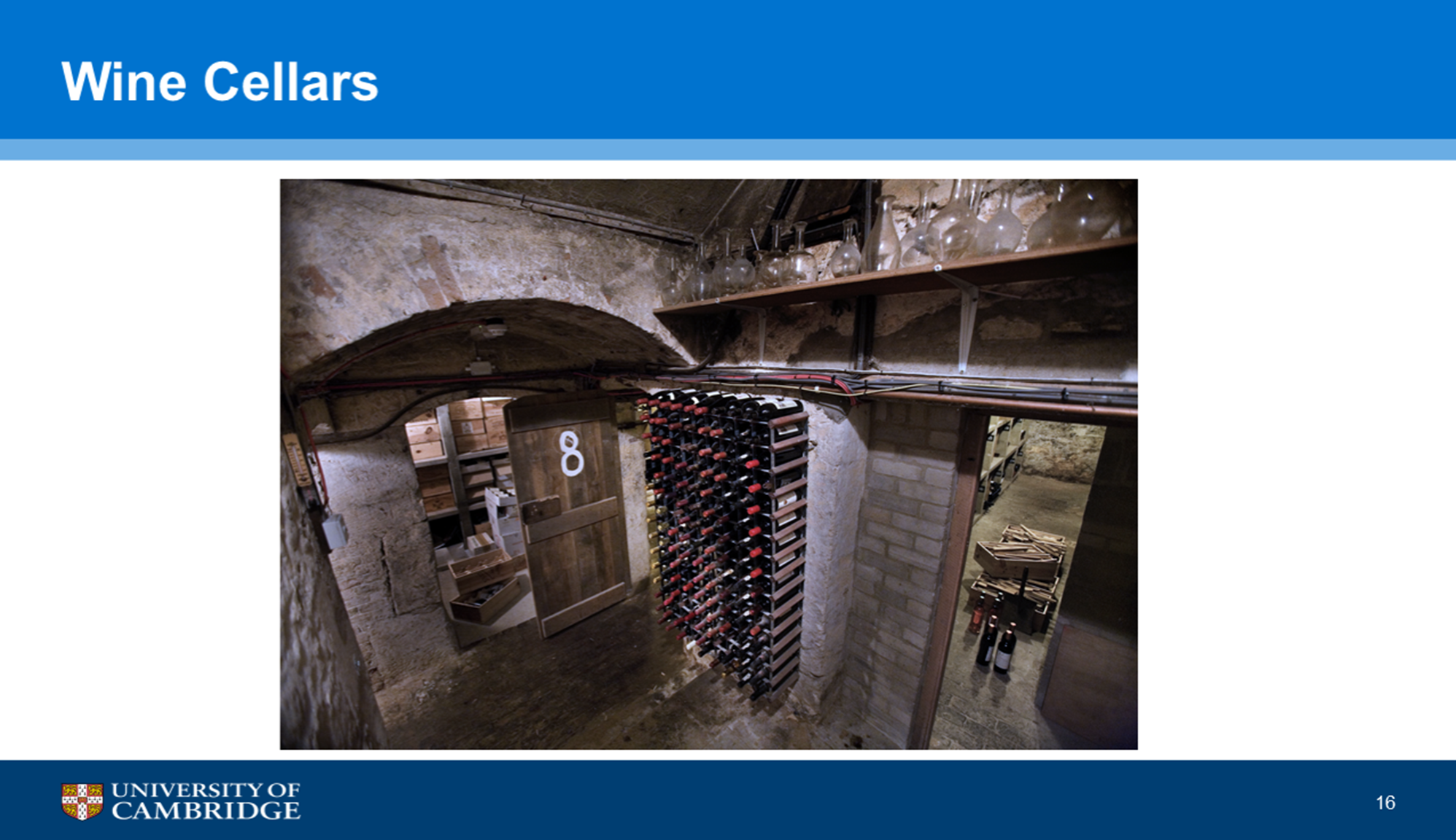 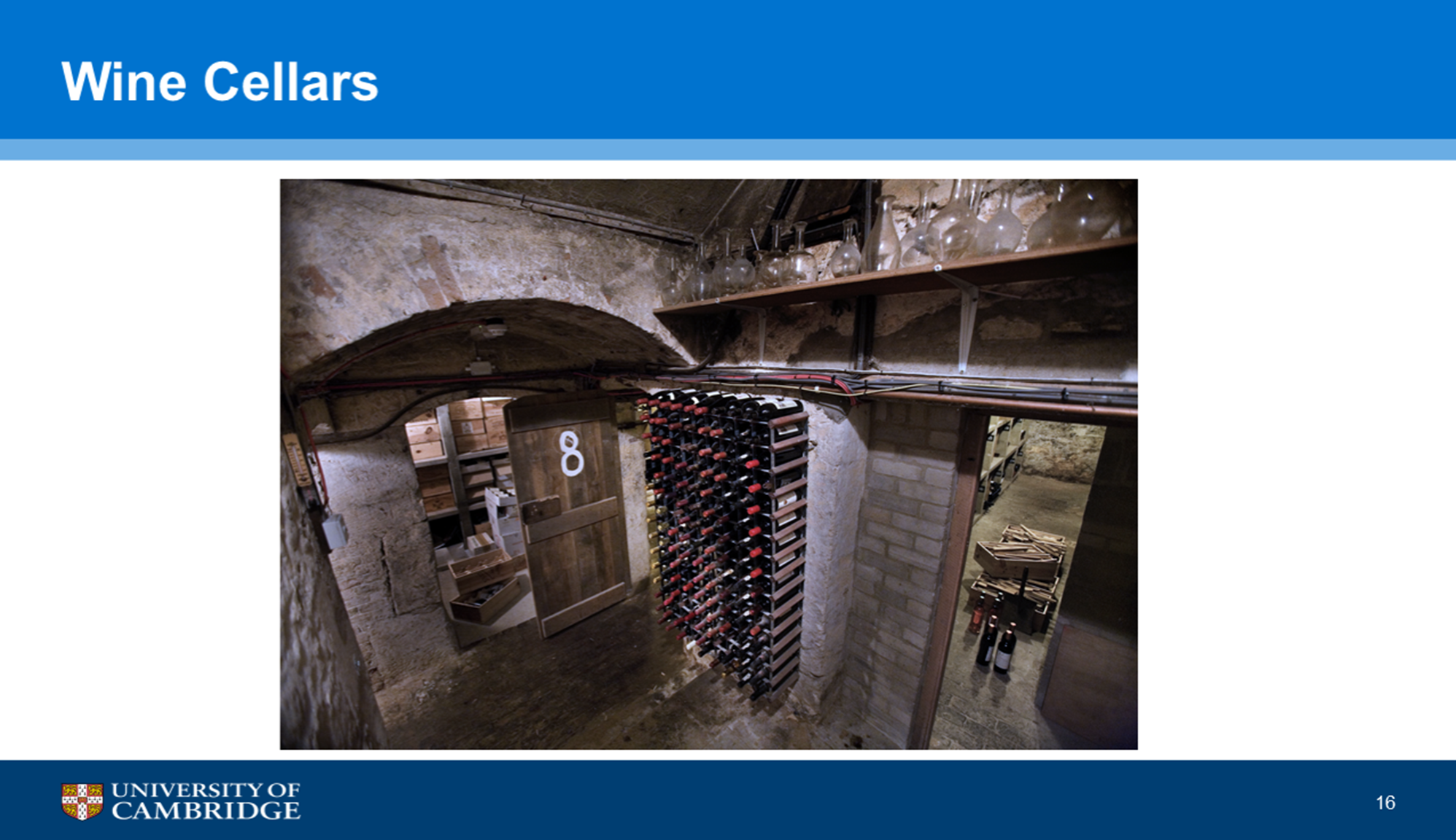 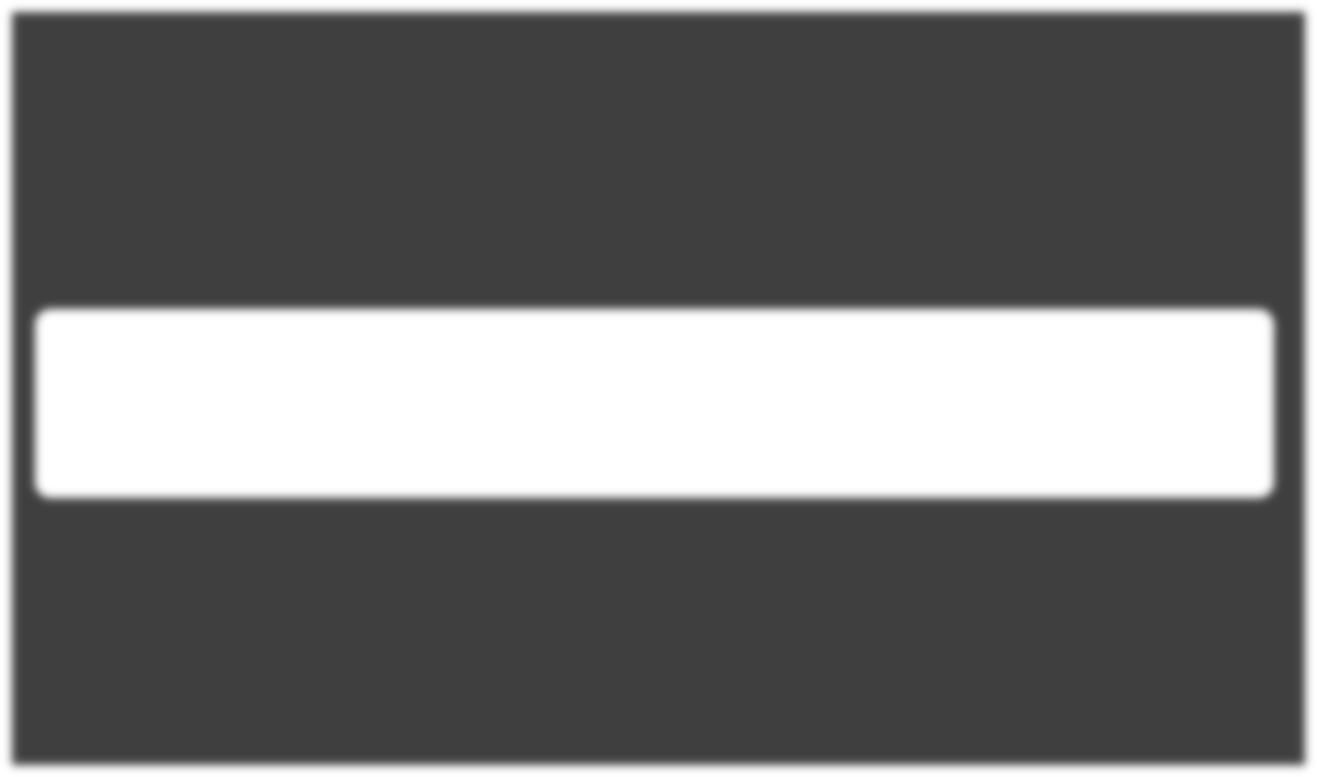 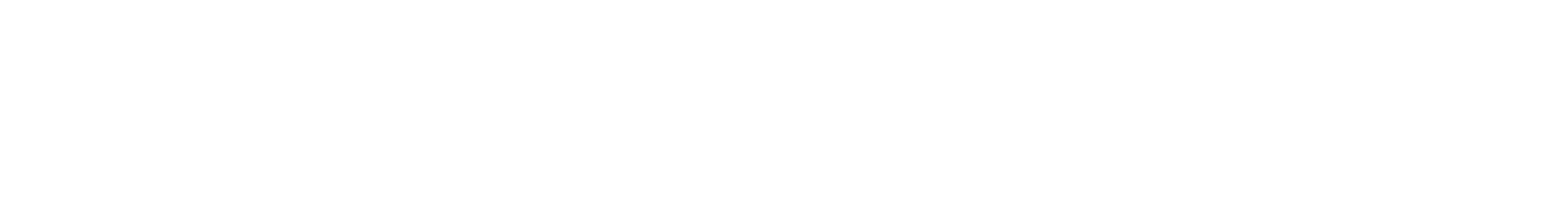 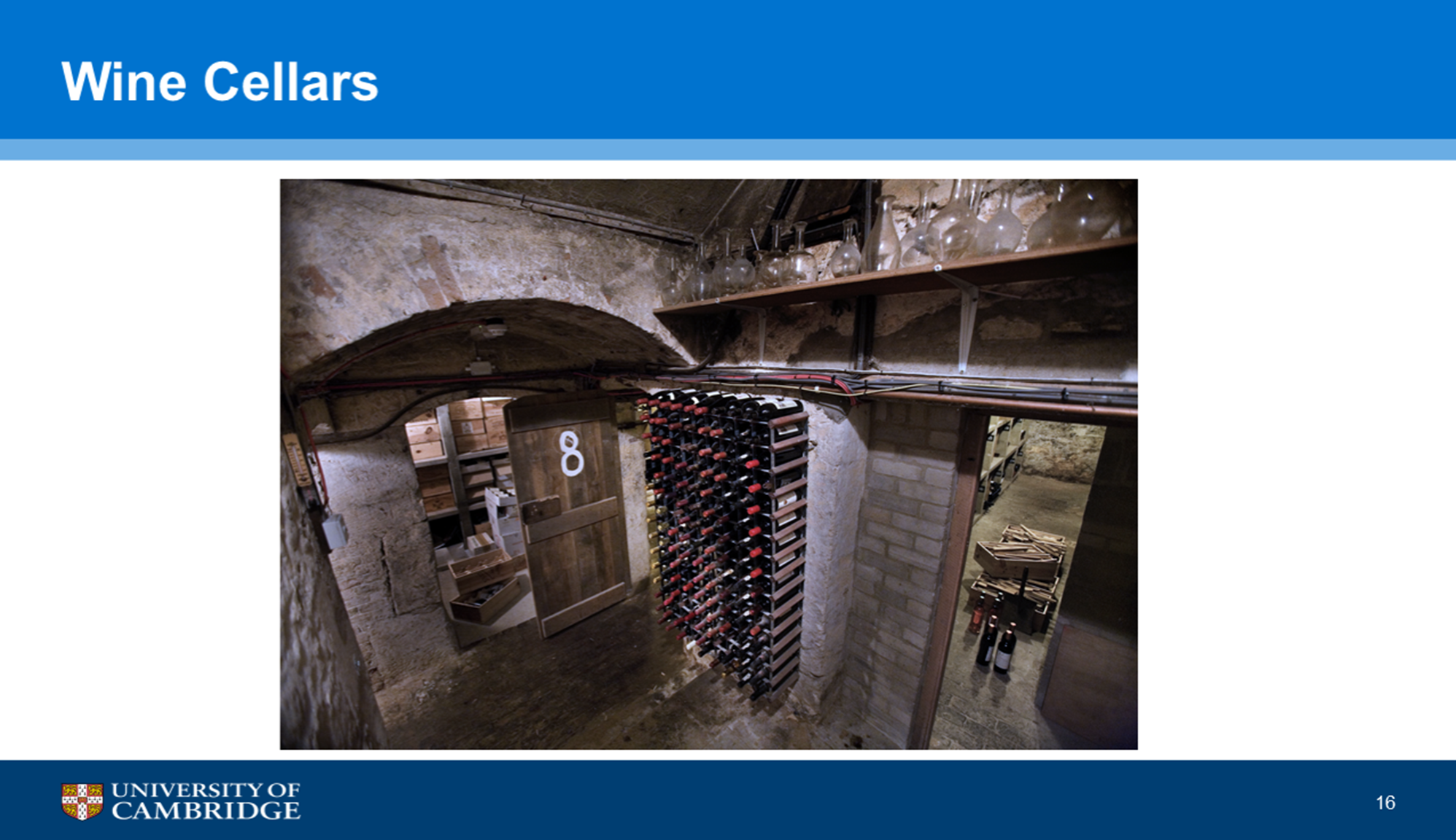 Wine Cellars
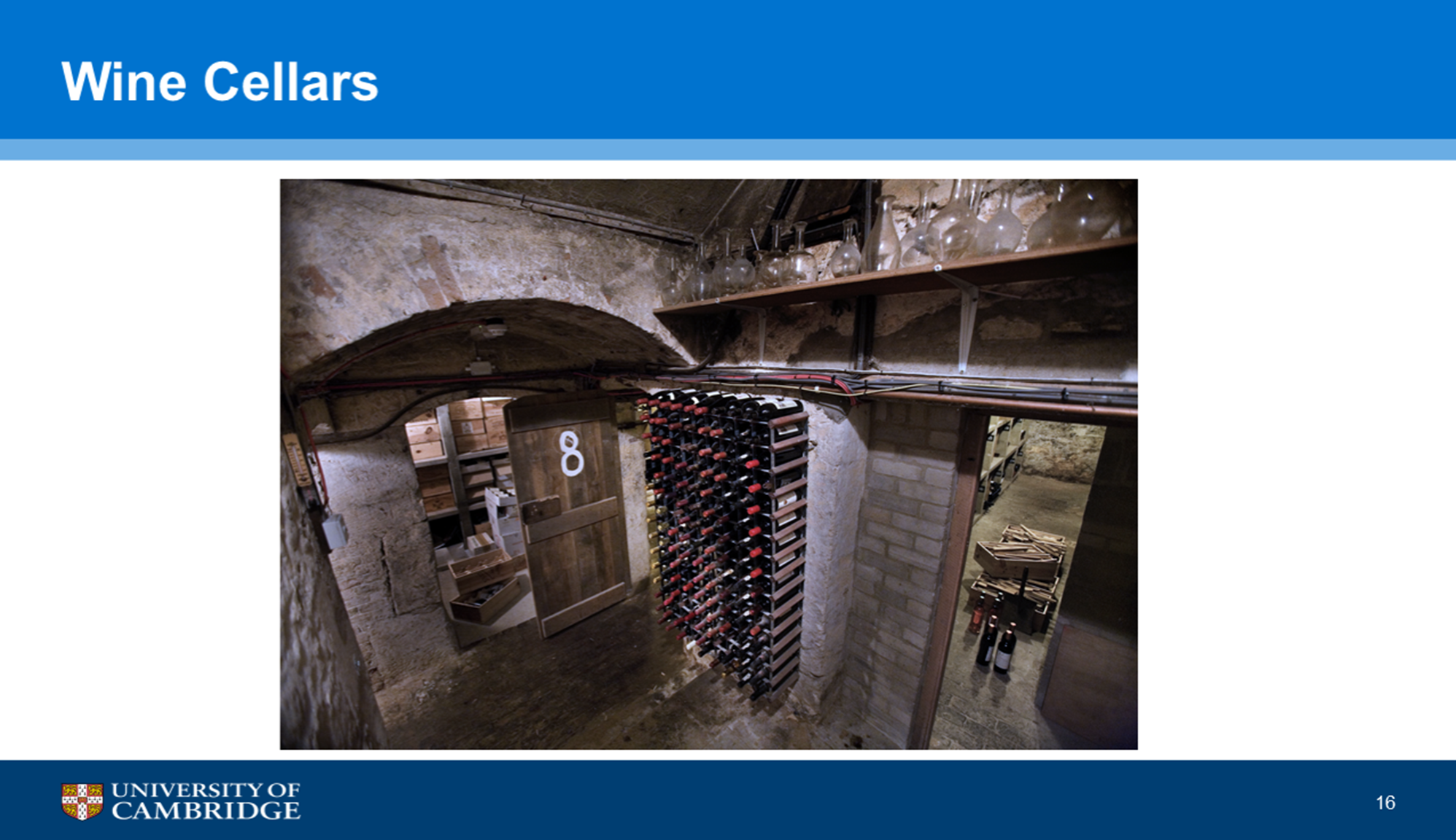 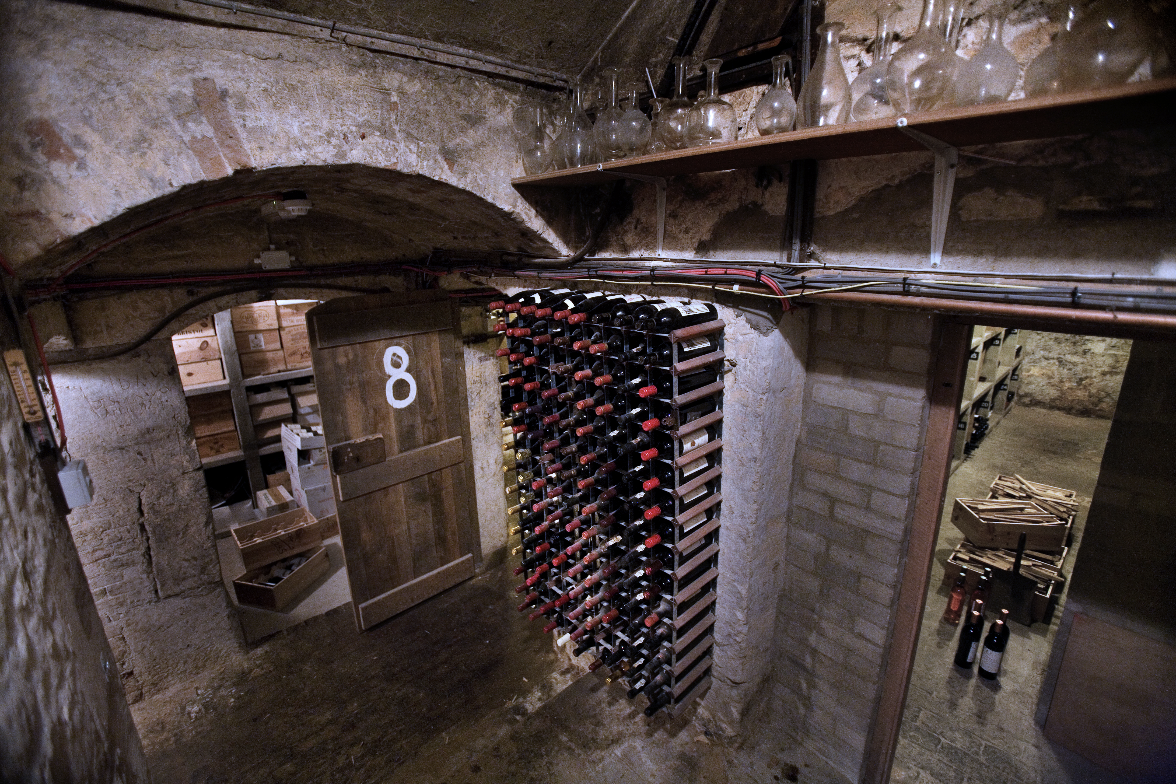 16
Wine Cellars
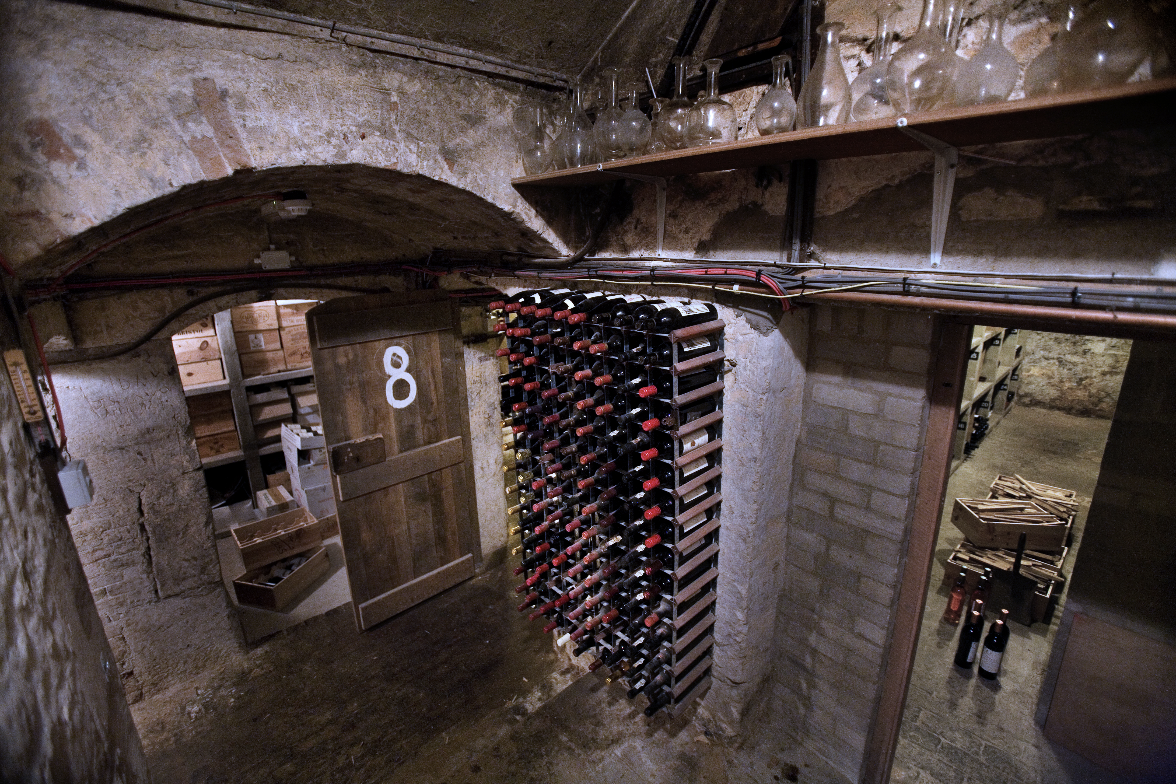 17
Green spaces and the perils of ‘soft dig’
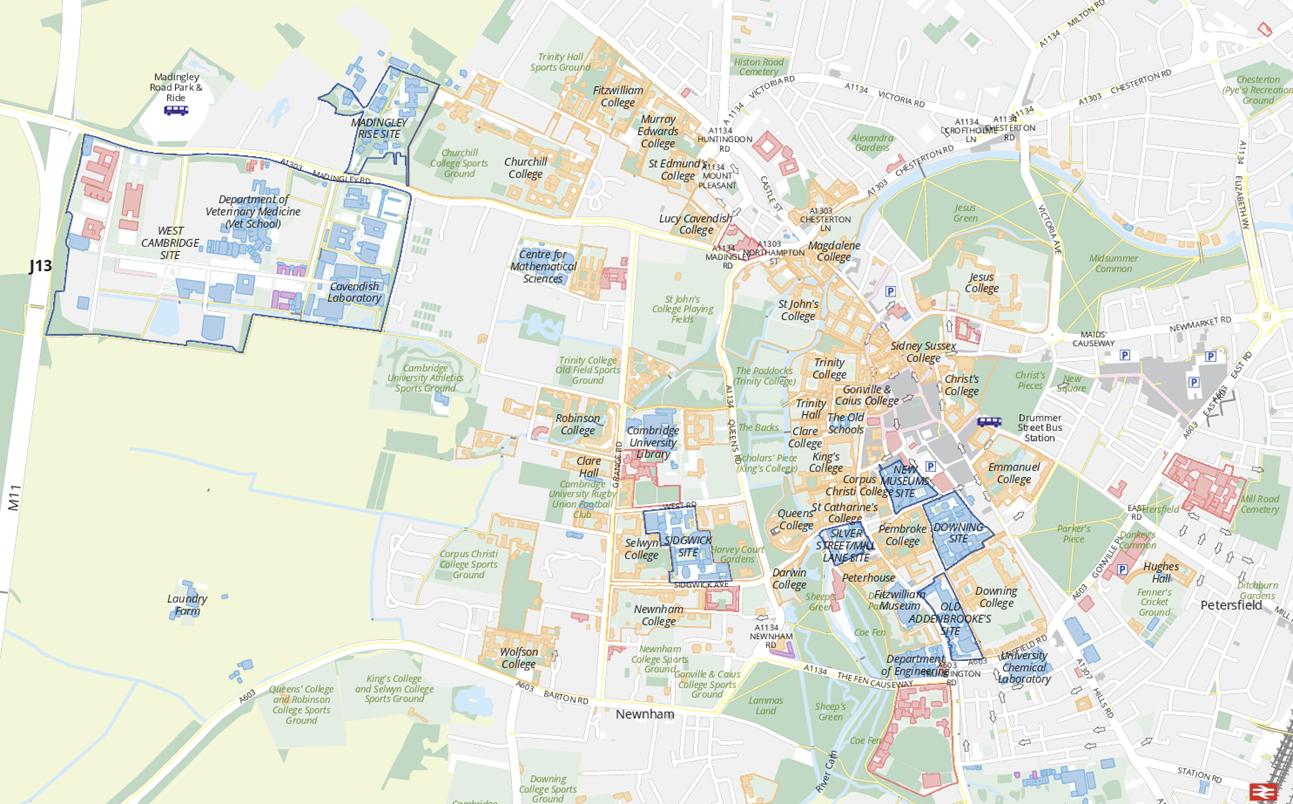 18
Green spaces and the perils of ‘soft dig’ cont.
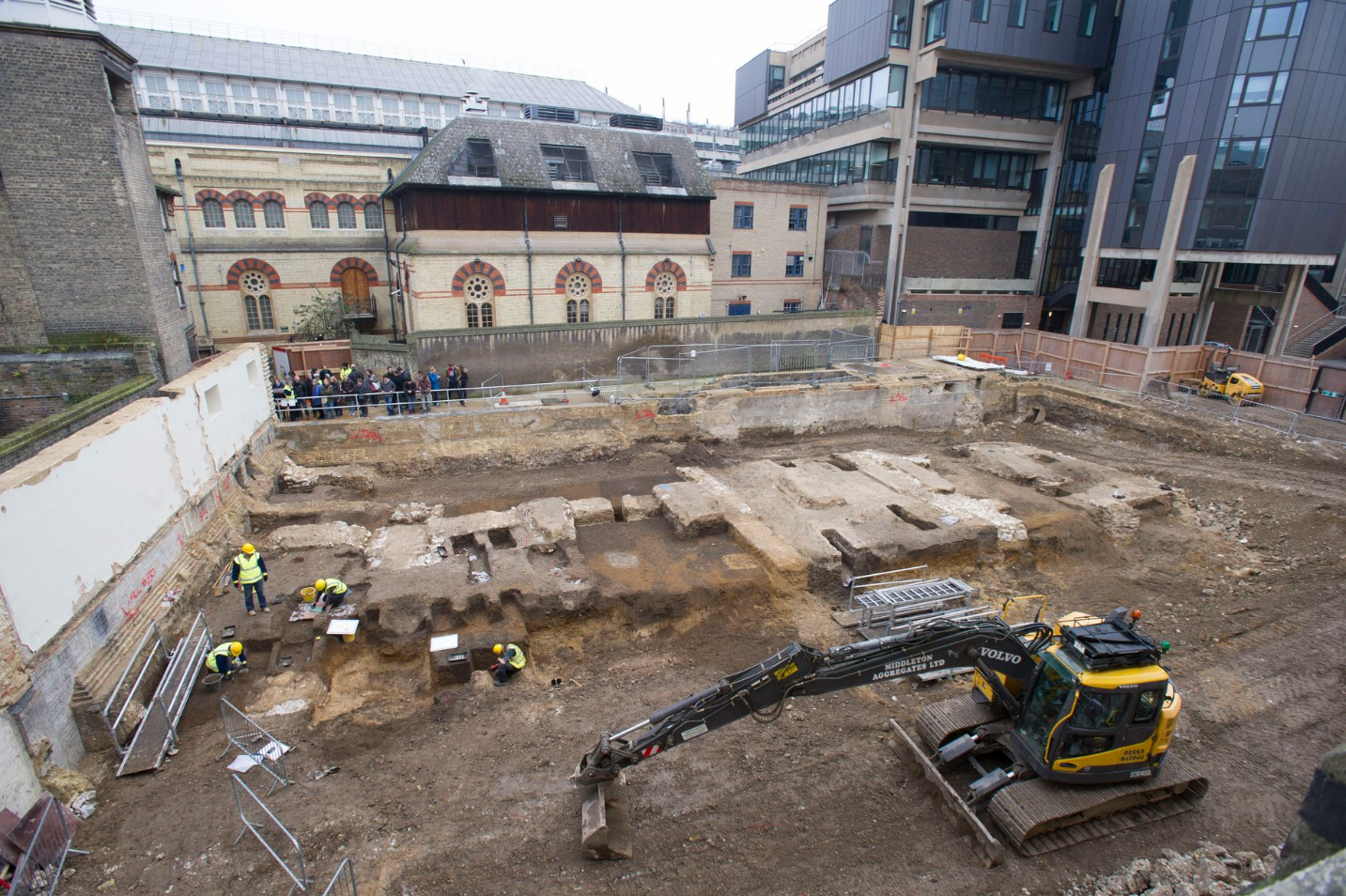 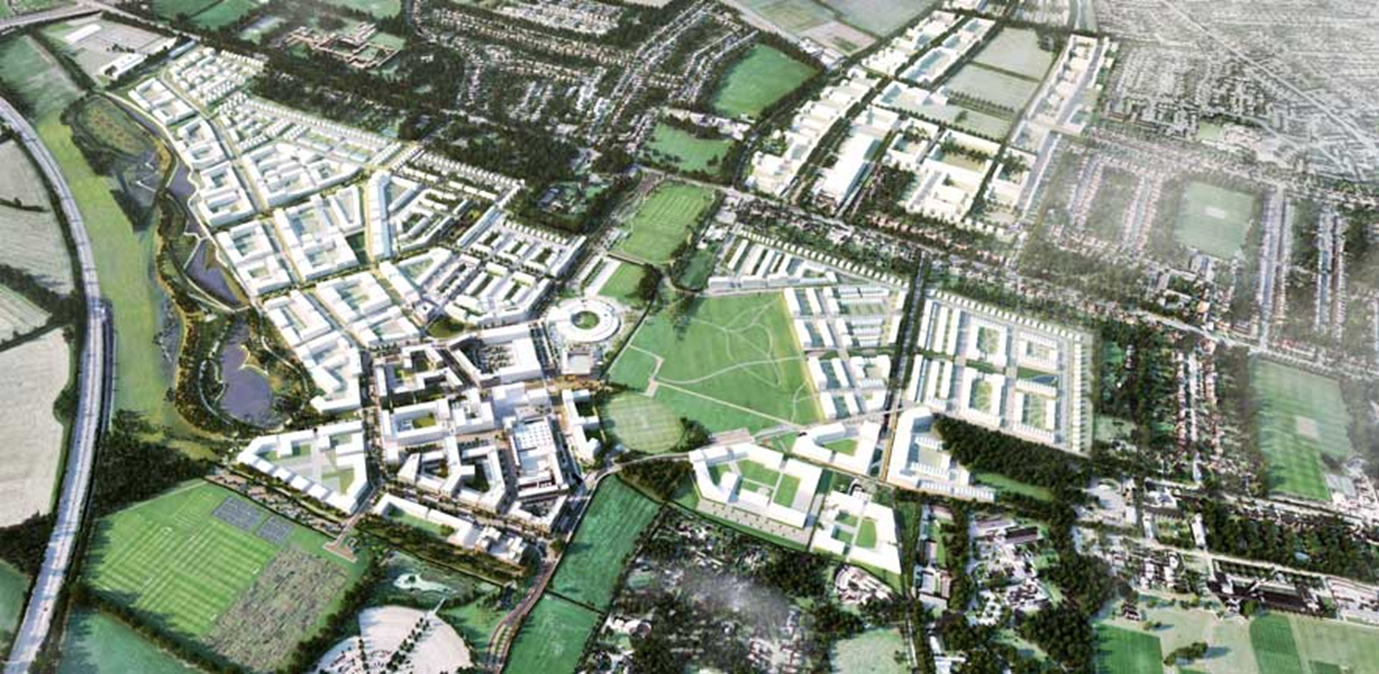 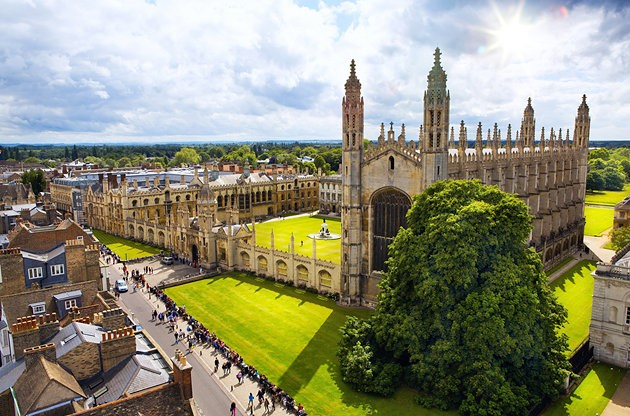 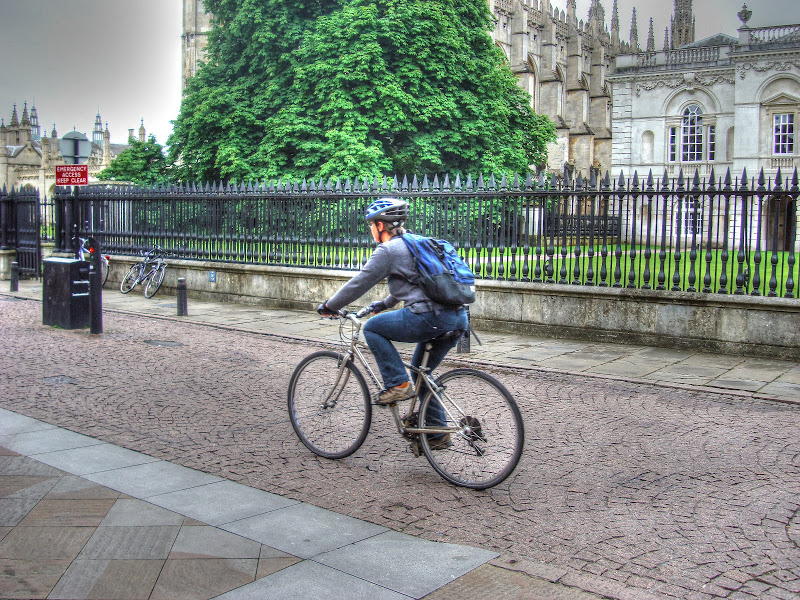 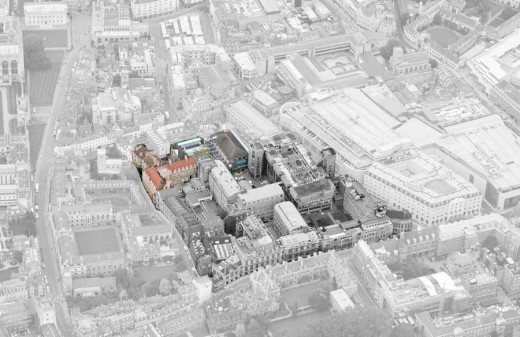 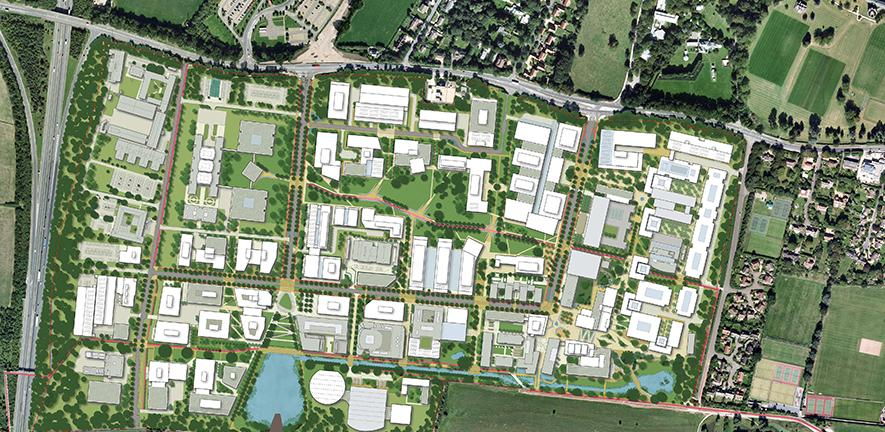 19
[Speaker Notes: Lots of College and University green space
Soft dig is 1/4 cost of carriageway (1/2 footpath). ESP in an historic city centre – 1/6 compared to city centre, traffic mgt, restricted hours, cobbles
BUT
Soft dig is vulnerable to fence post borers AND
Where new buildings get put – public highway
PLUS – price of PEAS]
Green spaces and the perils of ‘soft dig’
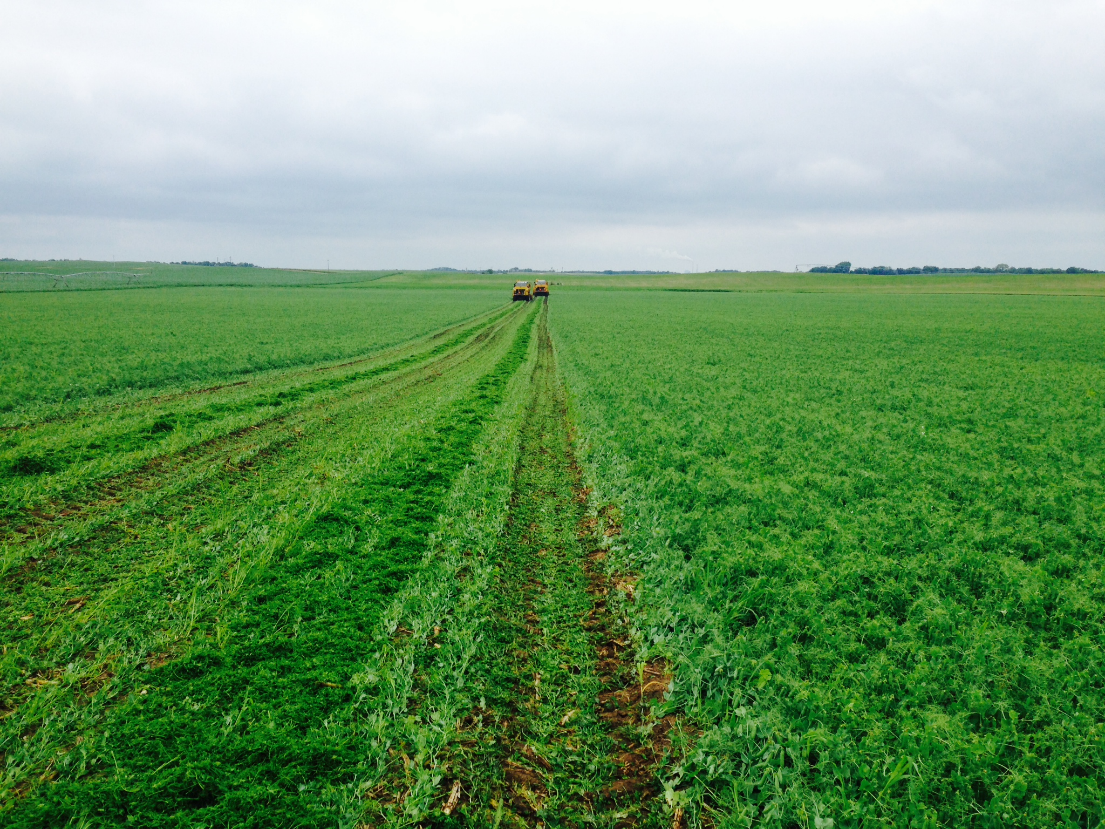 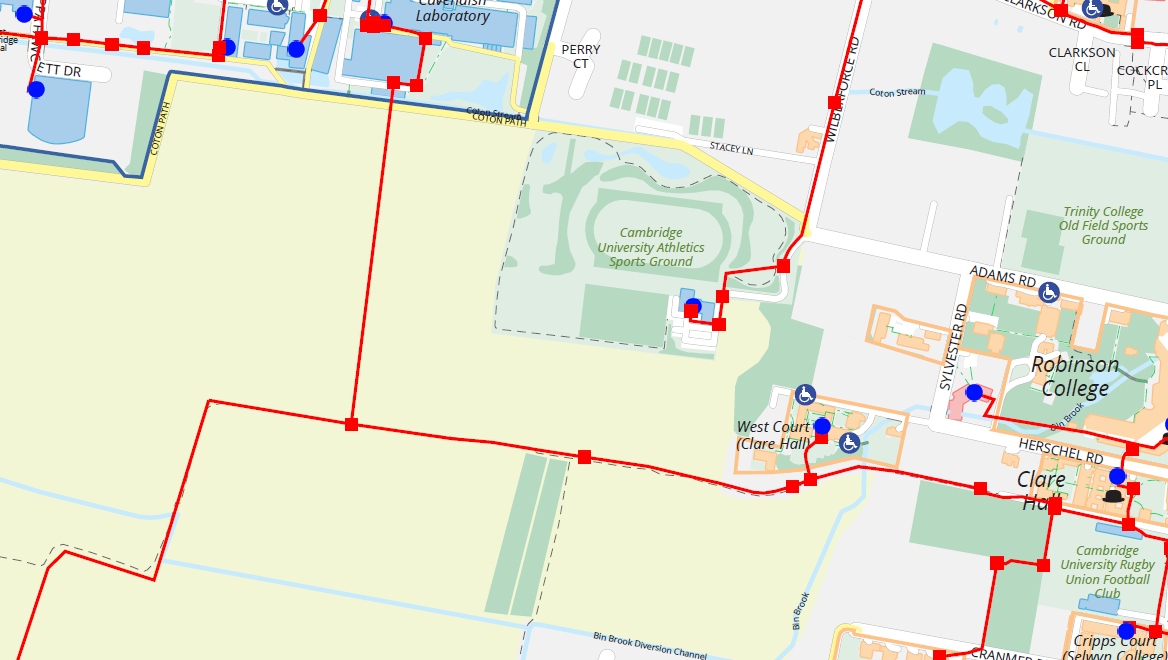 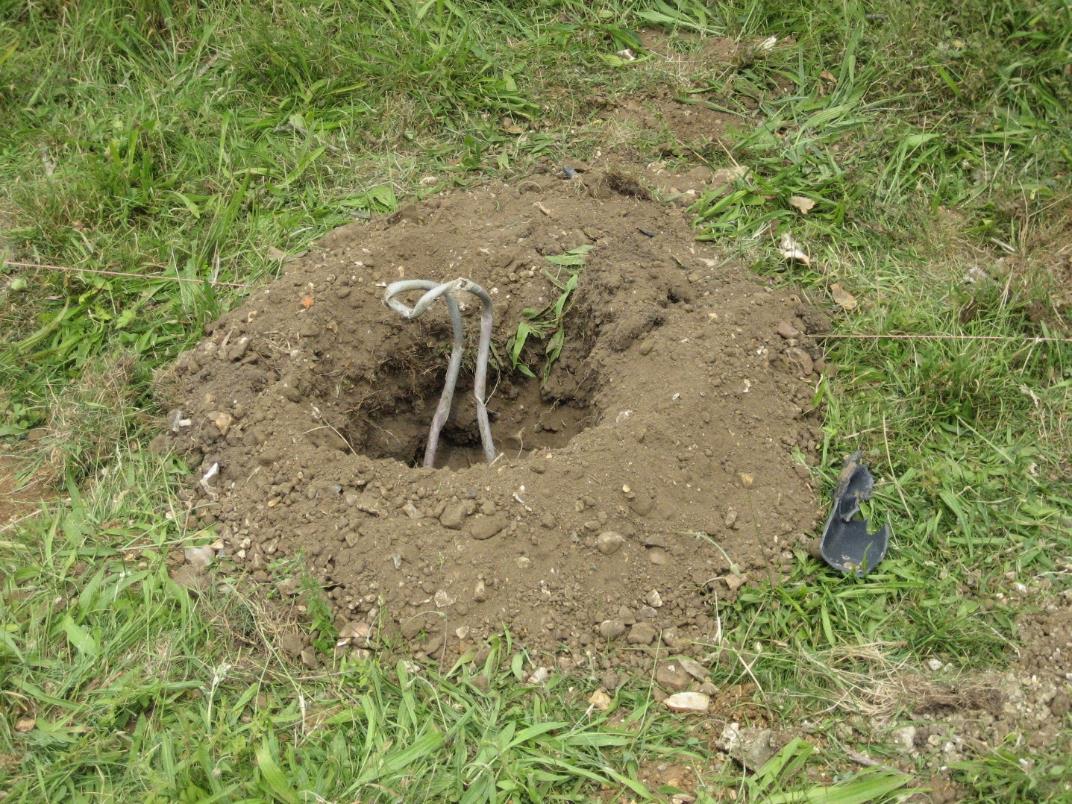 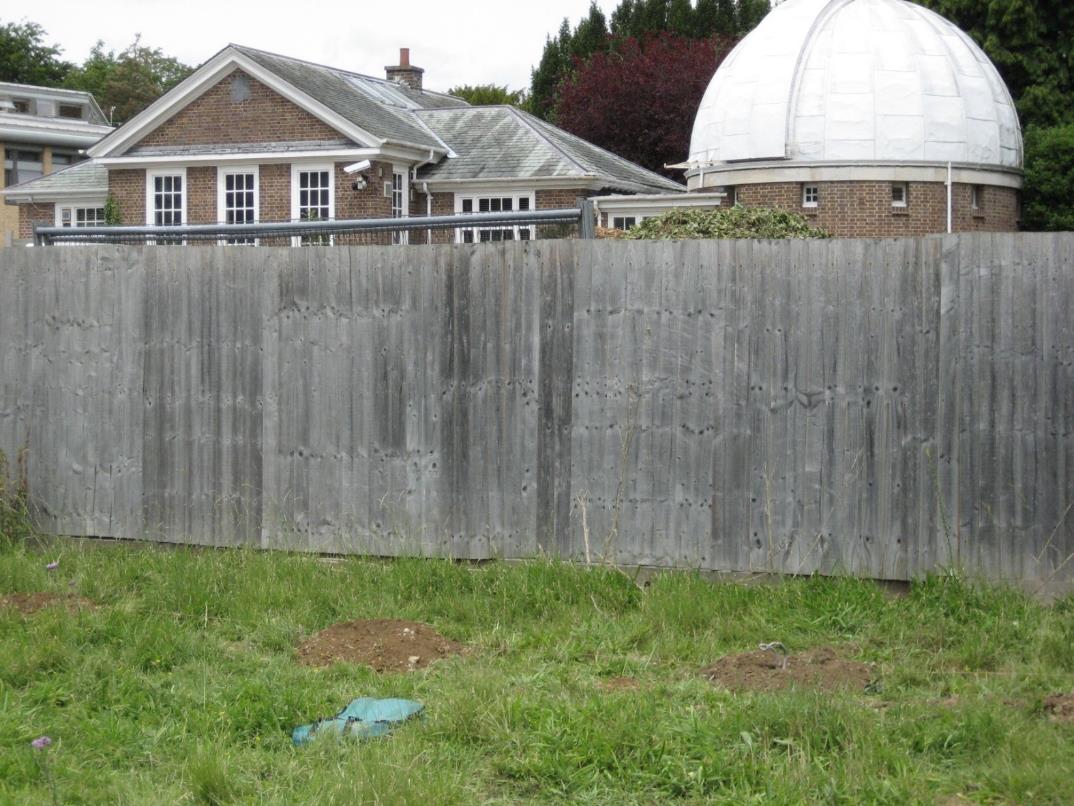 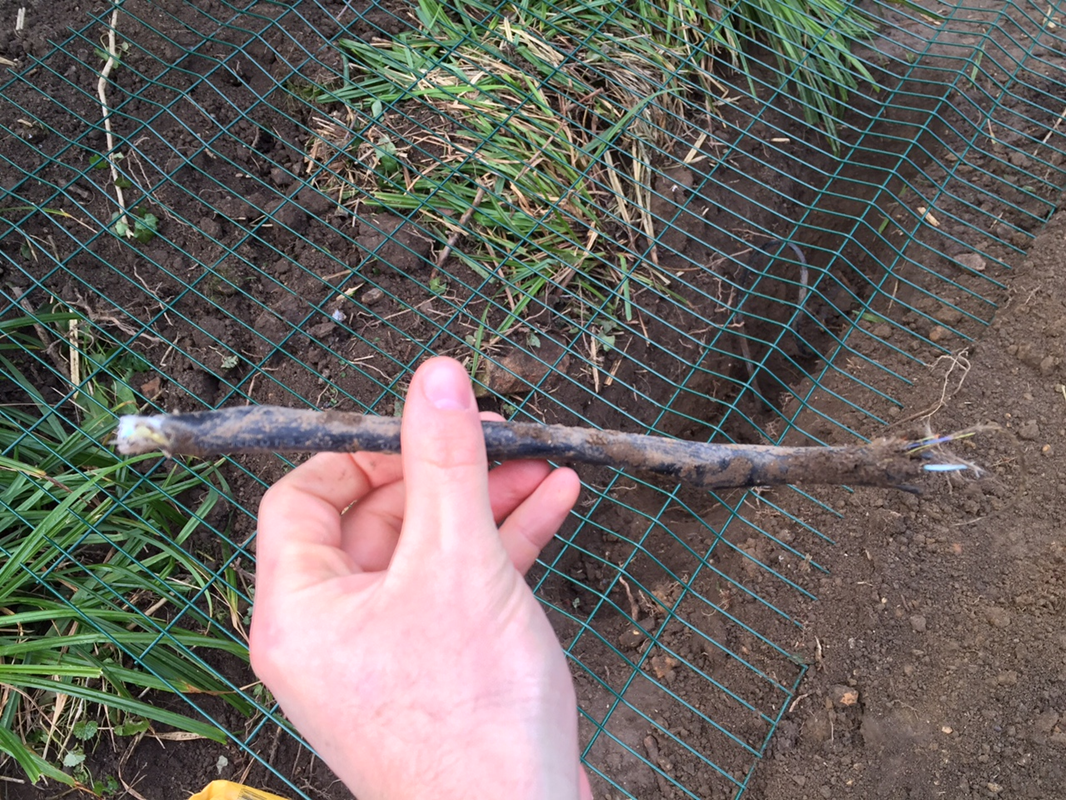 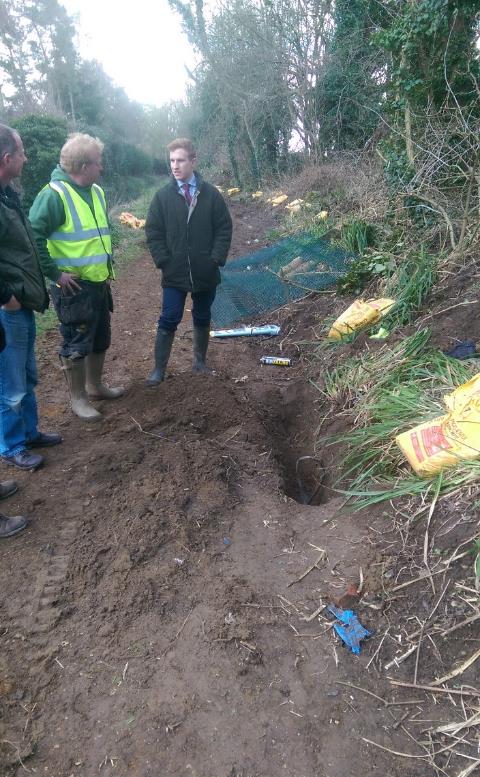 £1,000
20
Standards
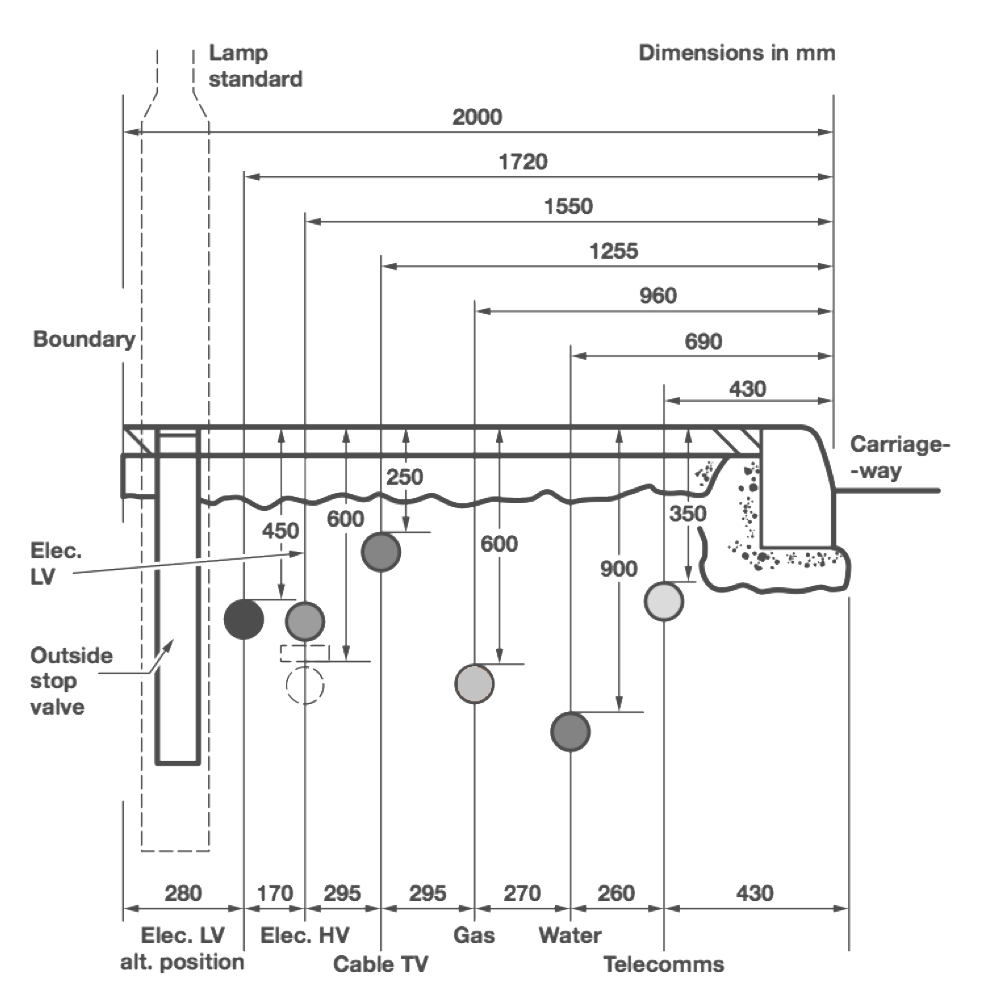 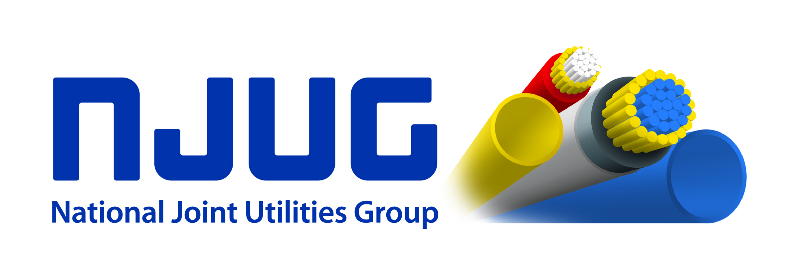 Zoom Shape 1
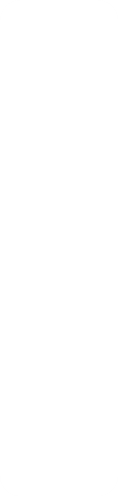 21
Standards
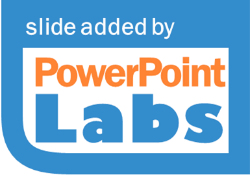 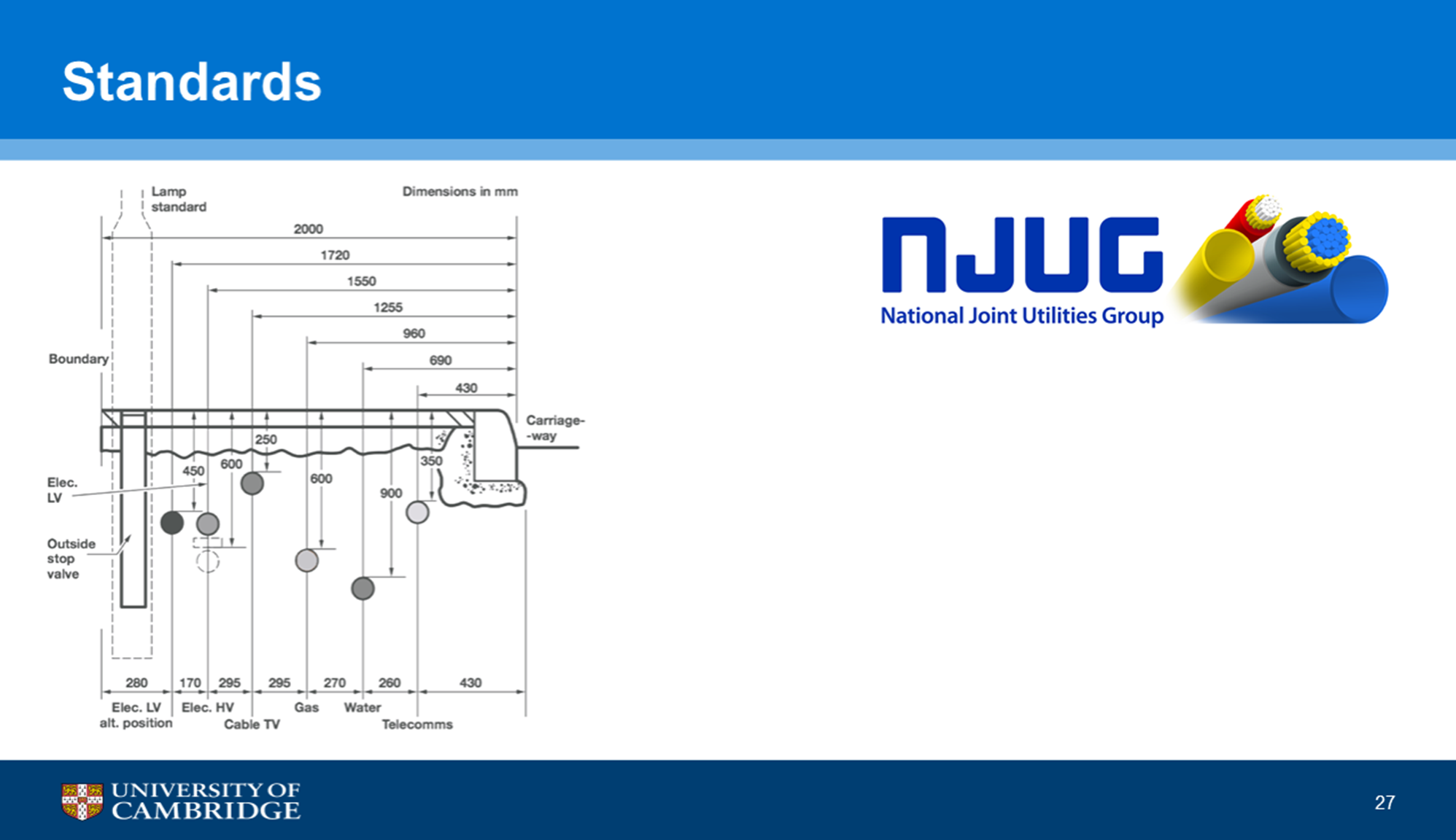 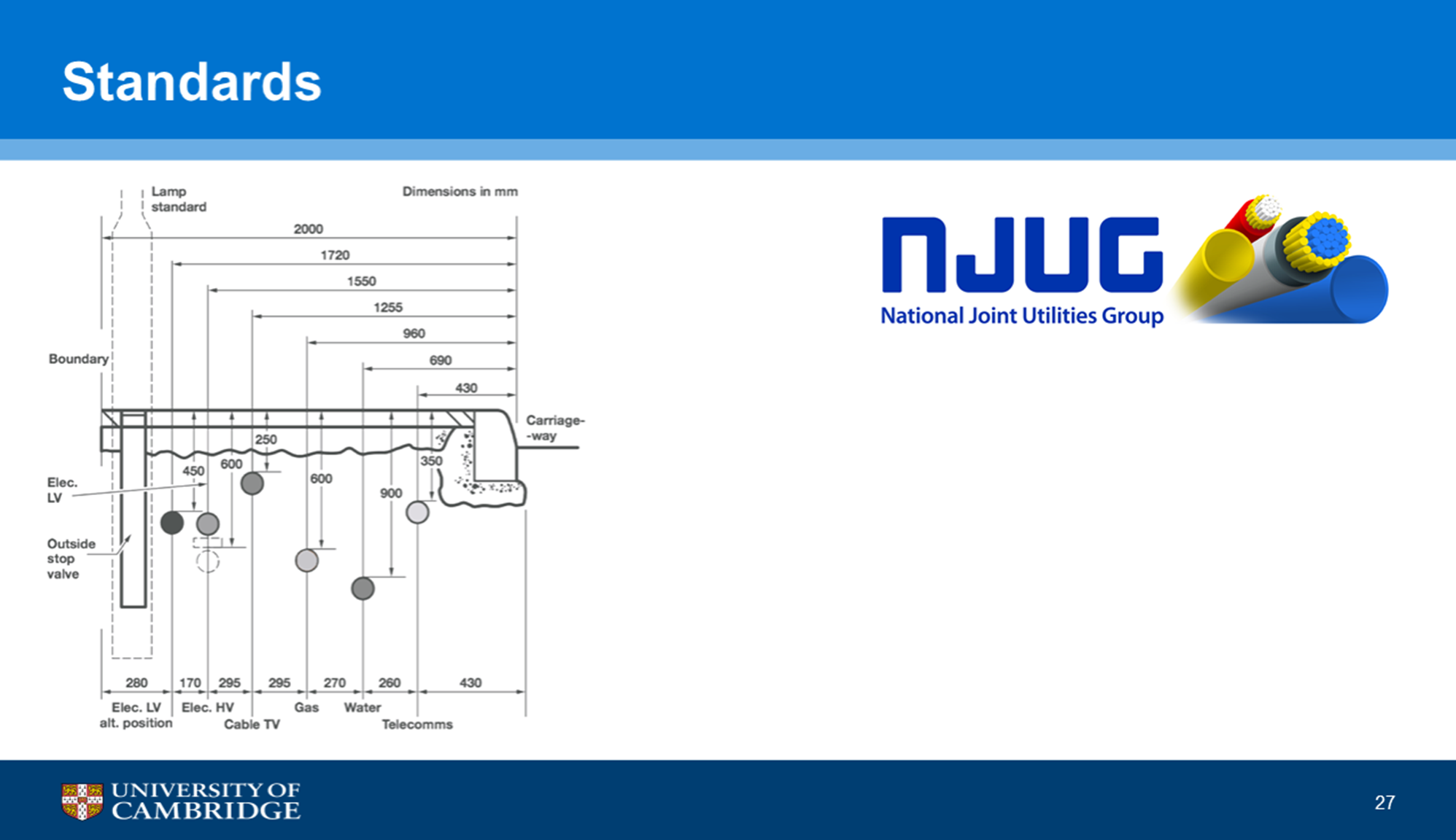 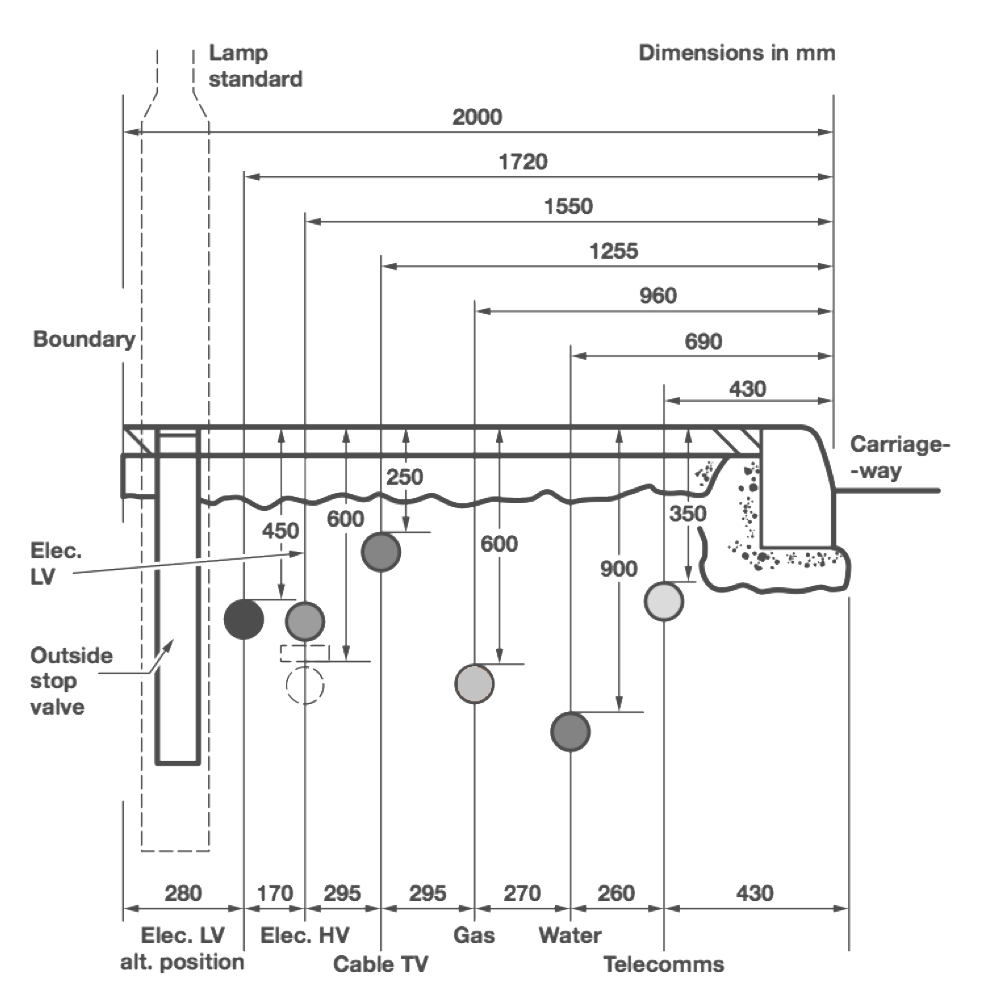 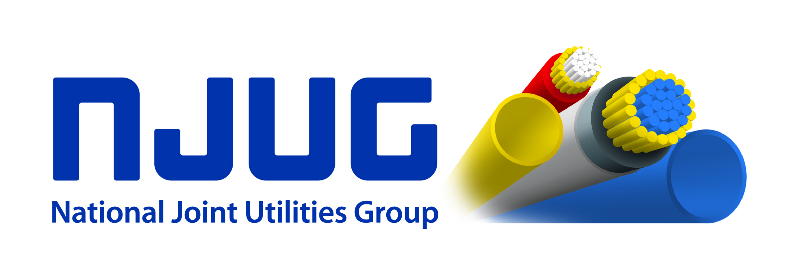 22
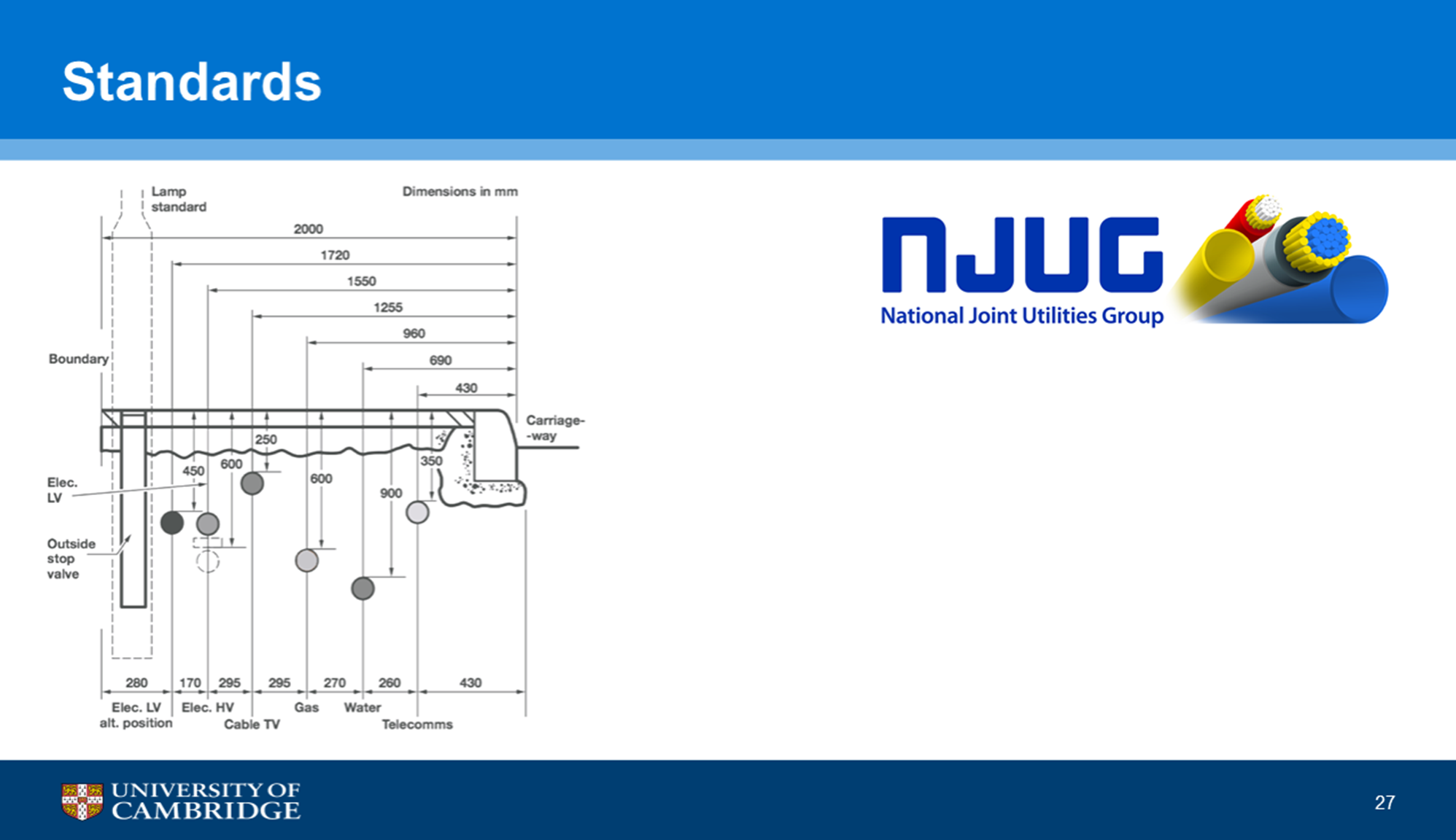 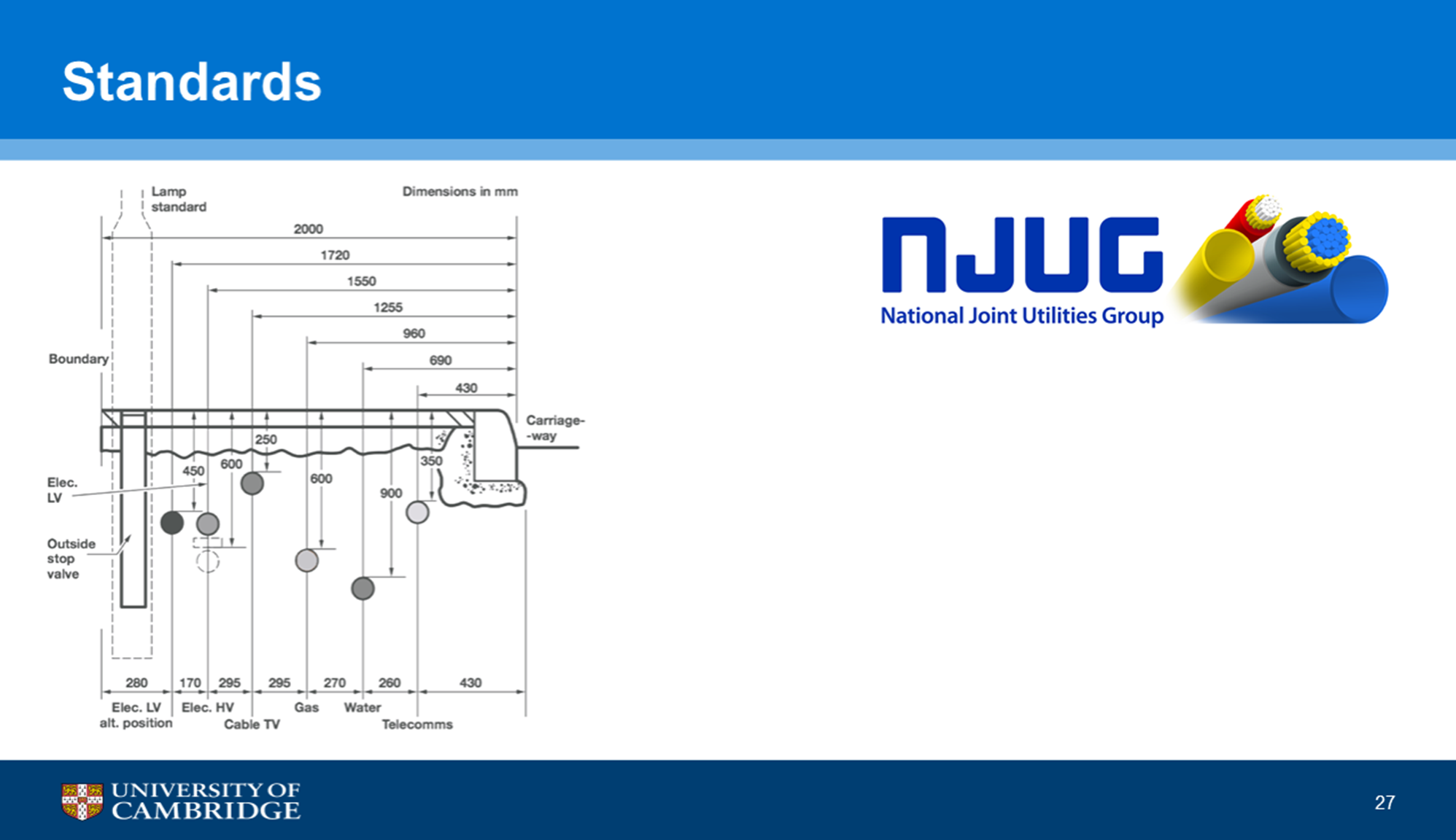 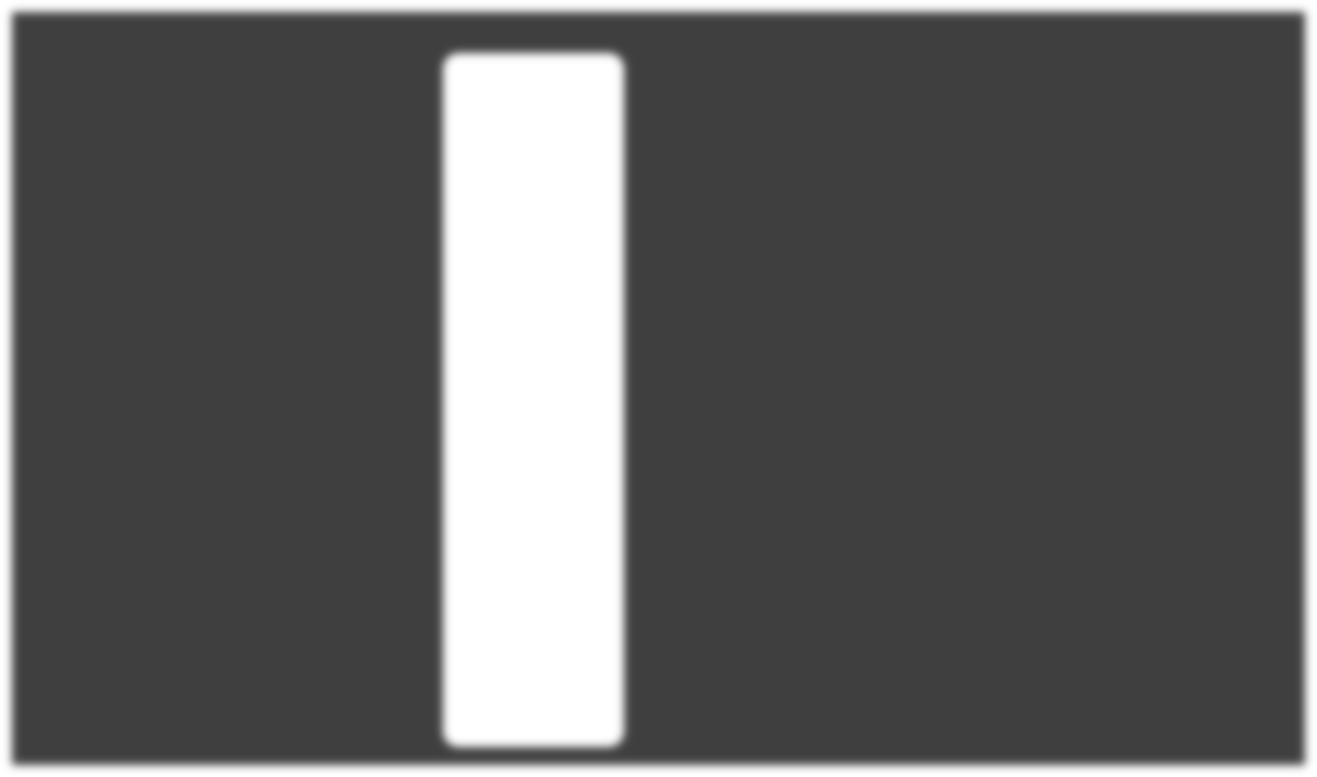 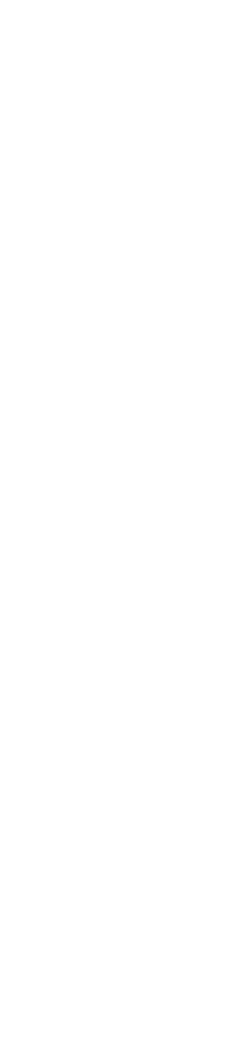 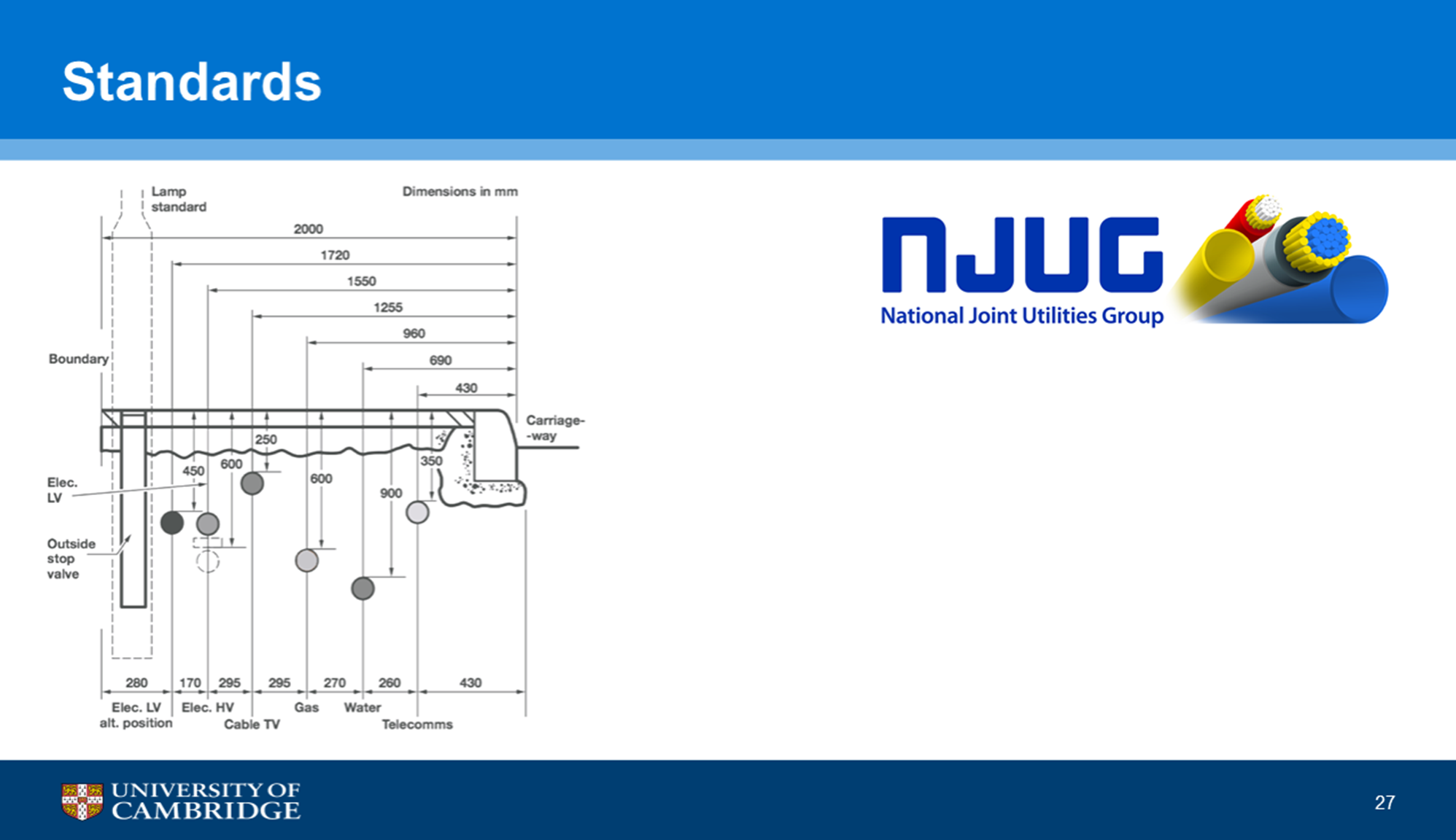 Standards
Footway: 		350mm Depth
Carriageway: 	600mm Depth
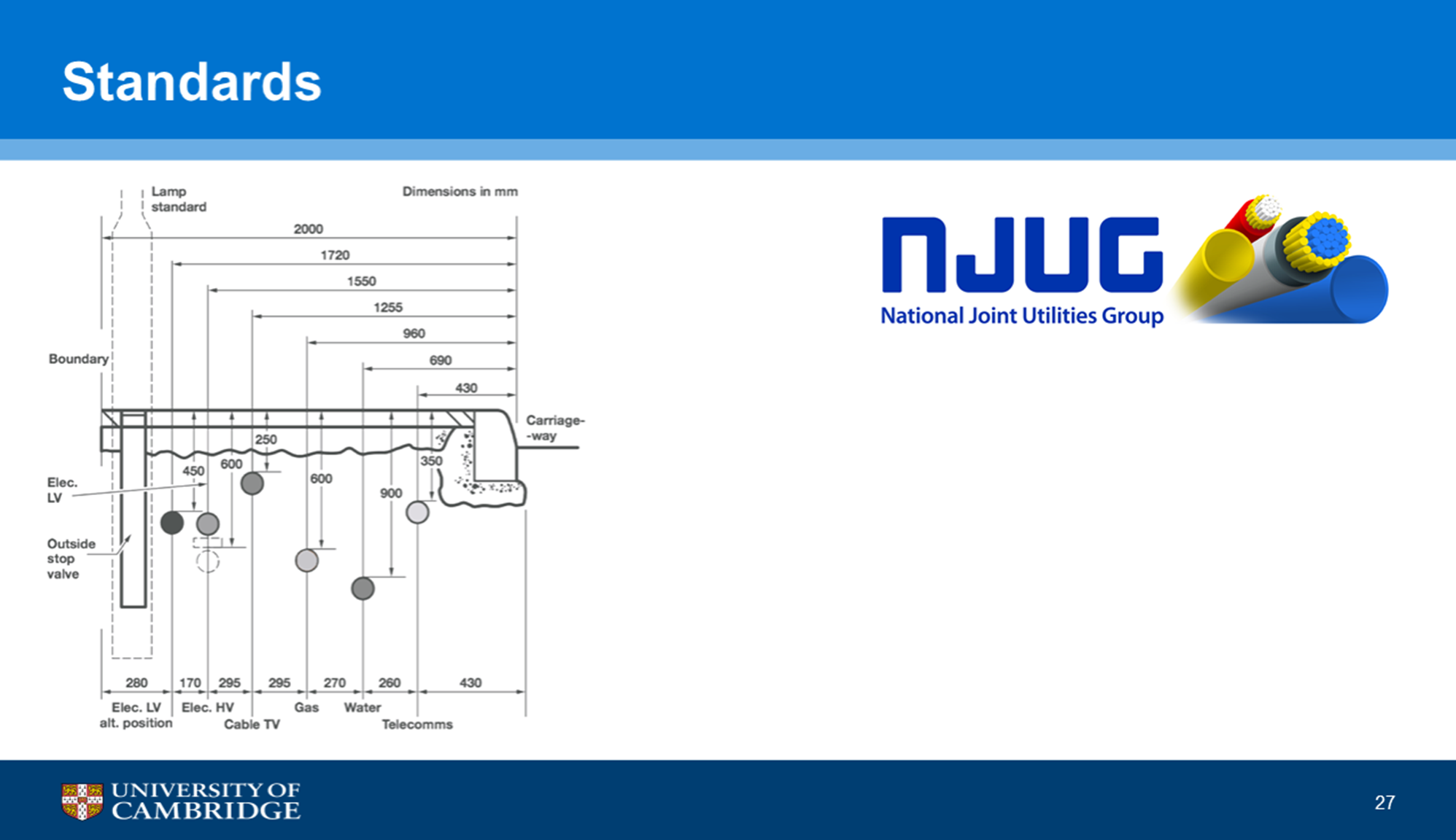 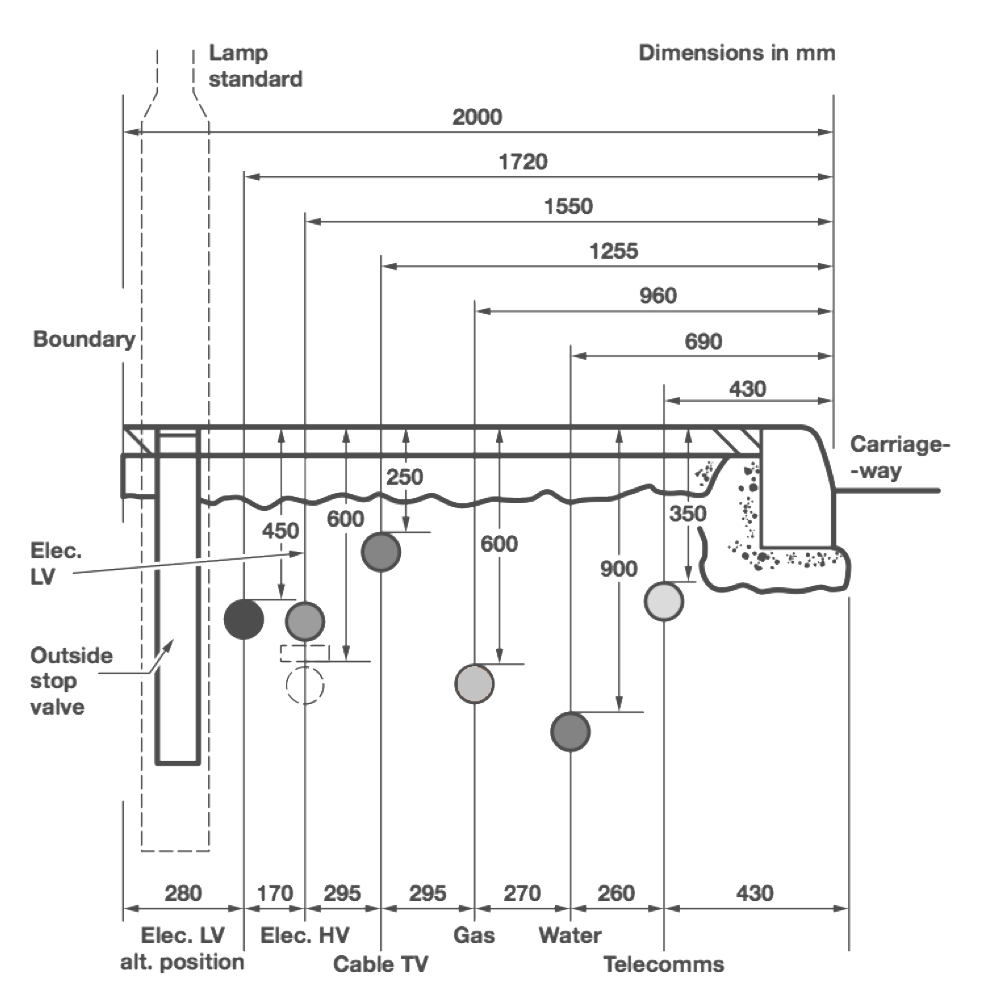 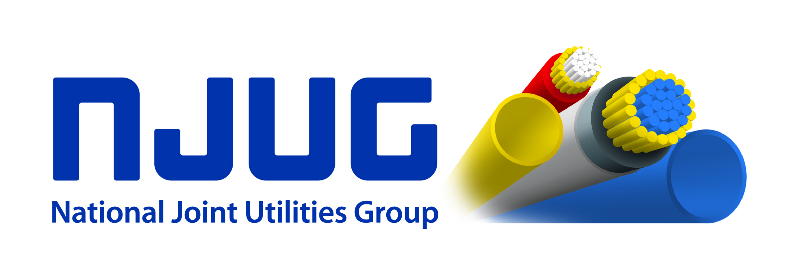 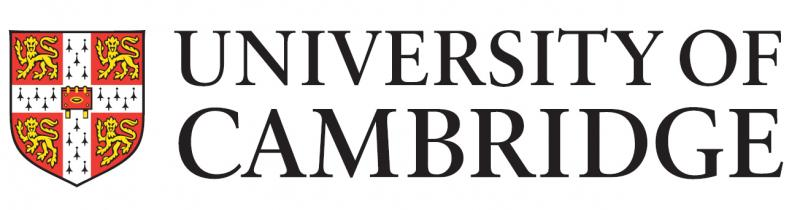 Footway: 		600mm Depth
Carriageway: 	800mm Depth
25
Standards
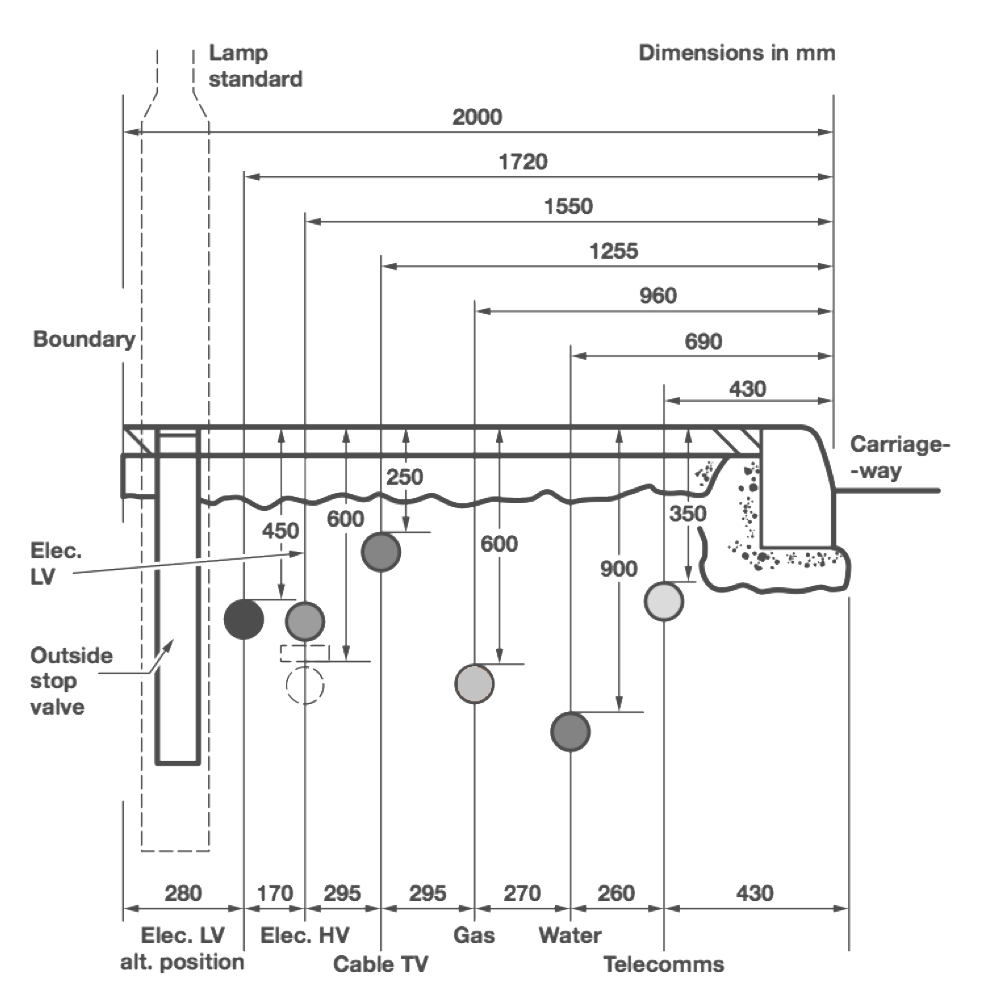 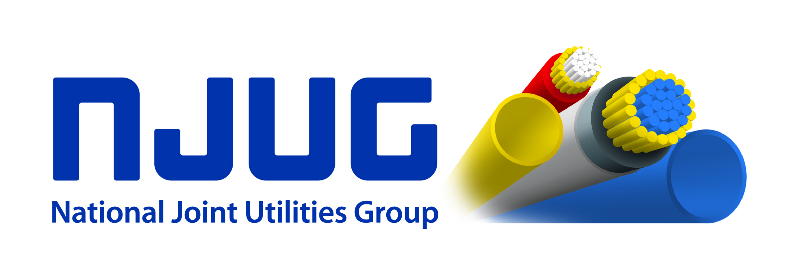 Footway: 	350mm Depth
Carriageway: 	600mm Depth
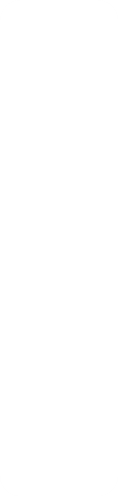 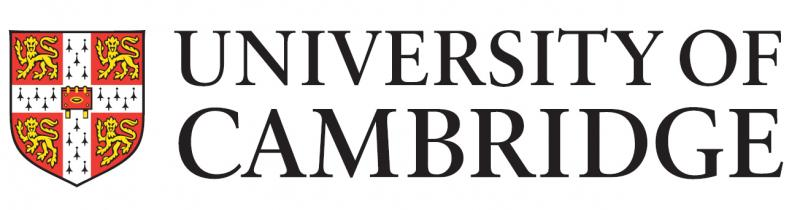 Footway: 	600mm Depth
Carriageway: 	800mm Depth
26
What is the fibre used for?
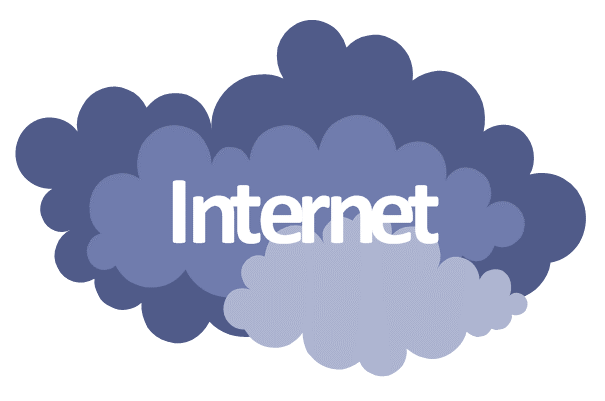 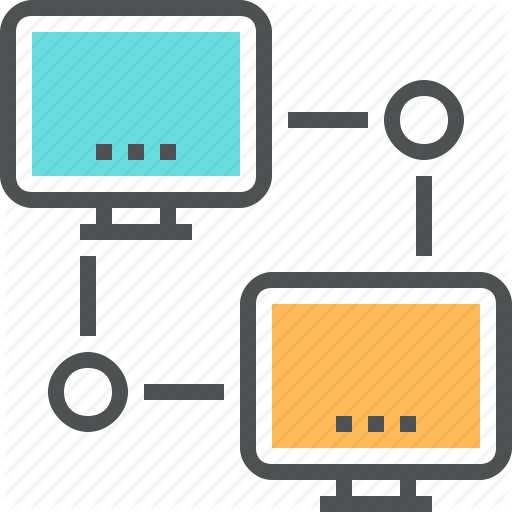 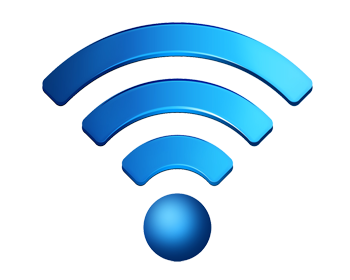 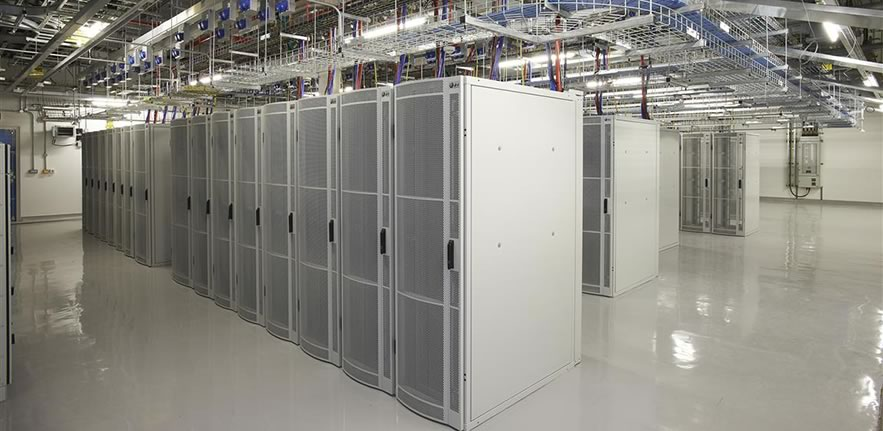 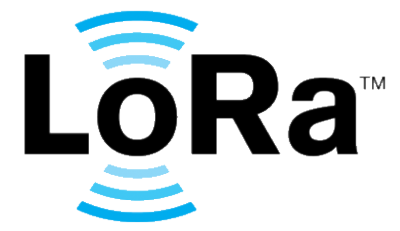 27
What else is the fibre used for?
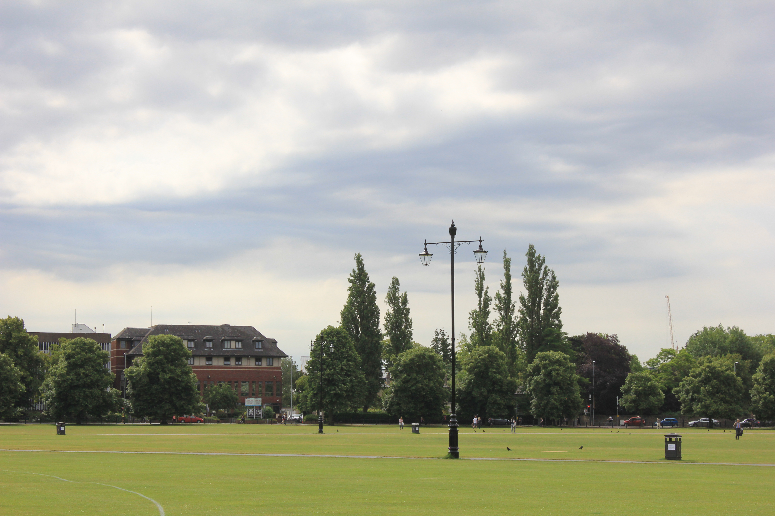 Outside Public Wi-Fi
Building Management Systems
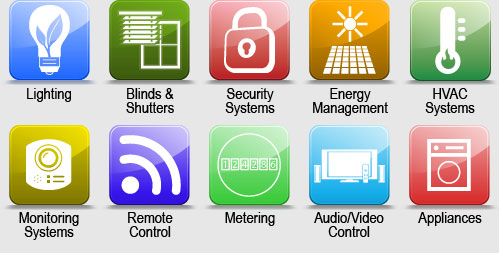 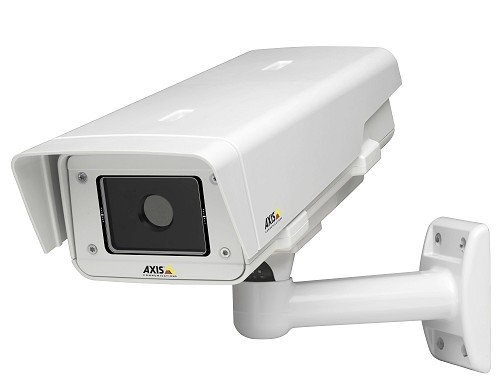 CCTV
Data Centre Hosting
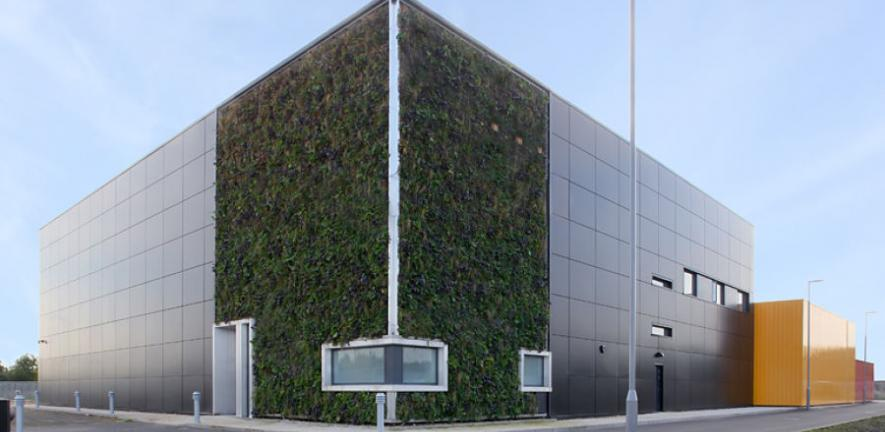 College 
Hostels
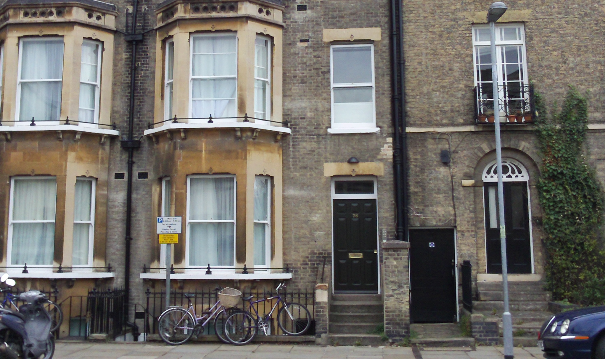 GBN Customers
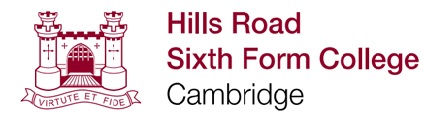 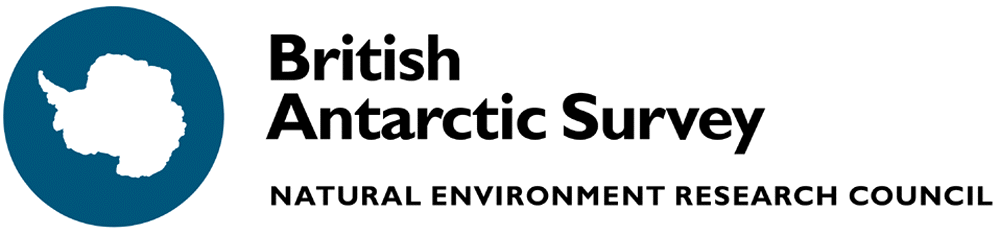 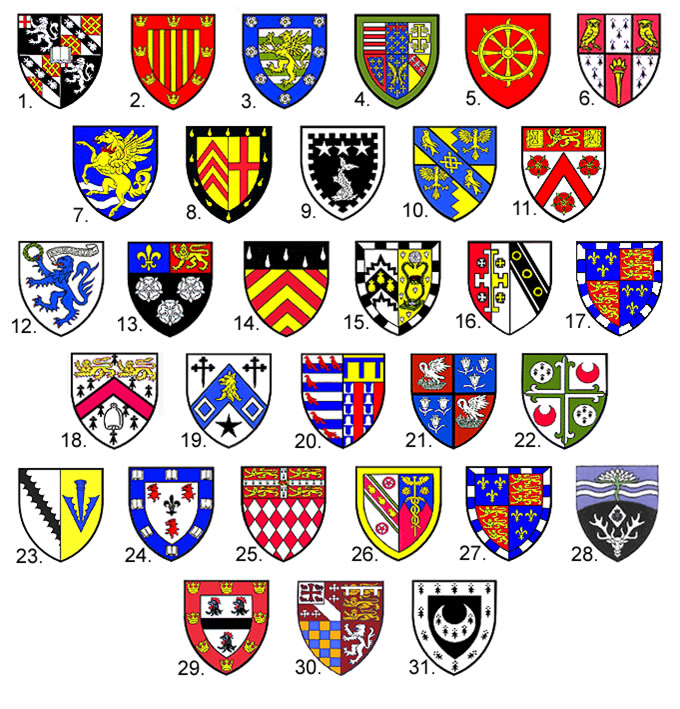 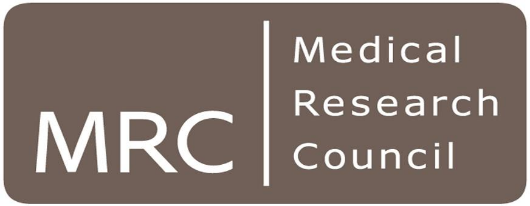 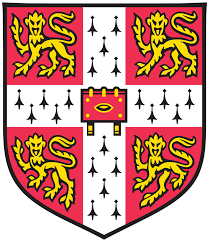 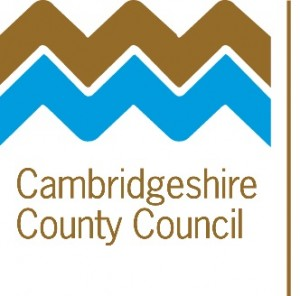 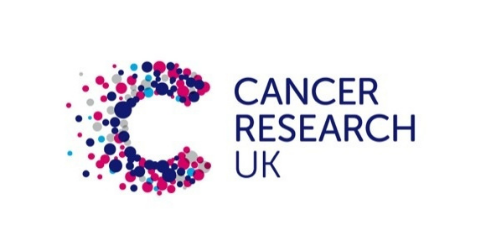 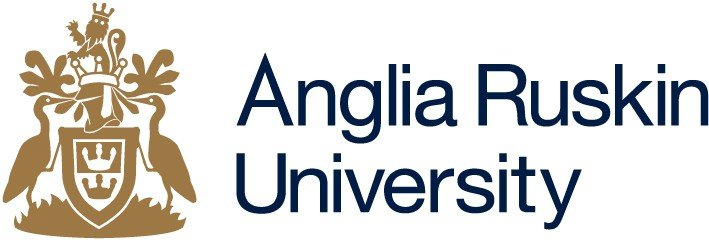 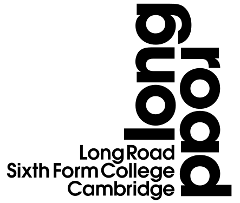 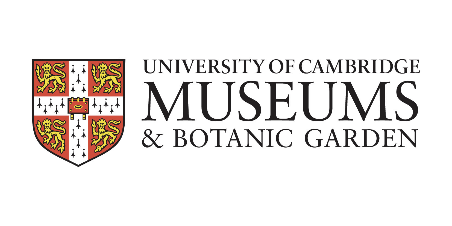 What is the cost of running a private fibre network?
£500,000
30
What is the cost of running a private fibre network?
~850 active circuits
£260 per kilometer
Staff
Equipment
Maintenance of the network
Extensions to the network
Office overheads
Promotion
£500,000
31
Promoting the network, and the problems of theft
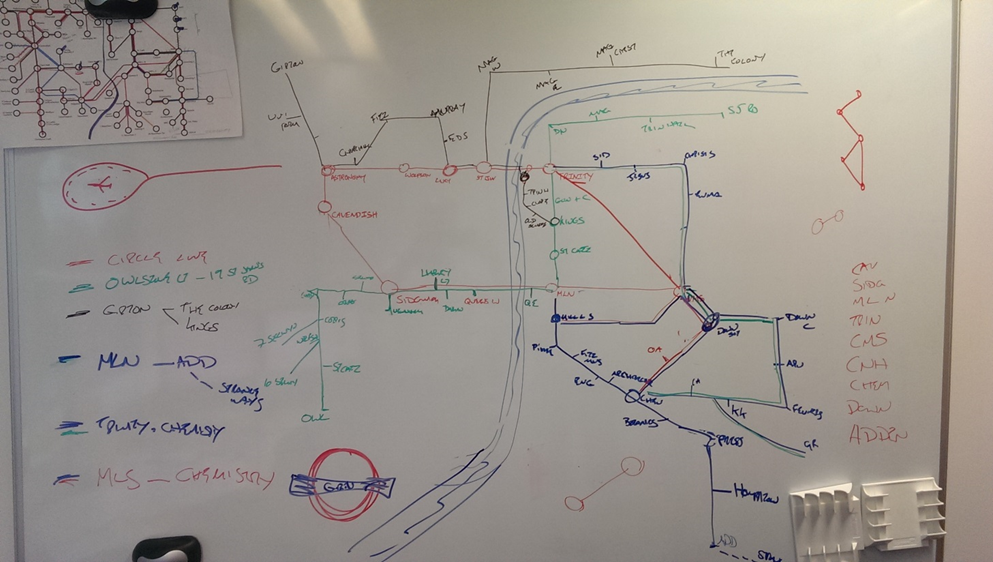 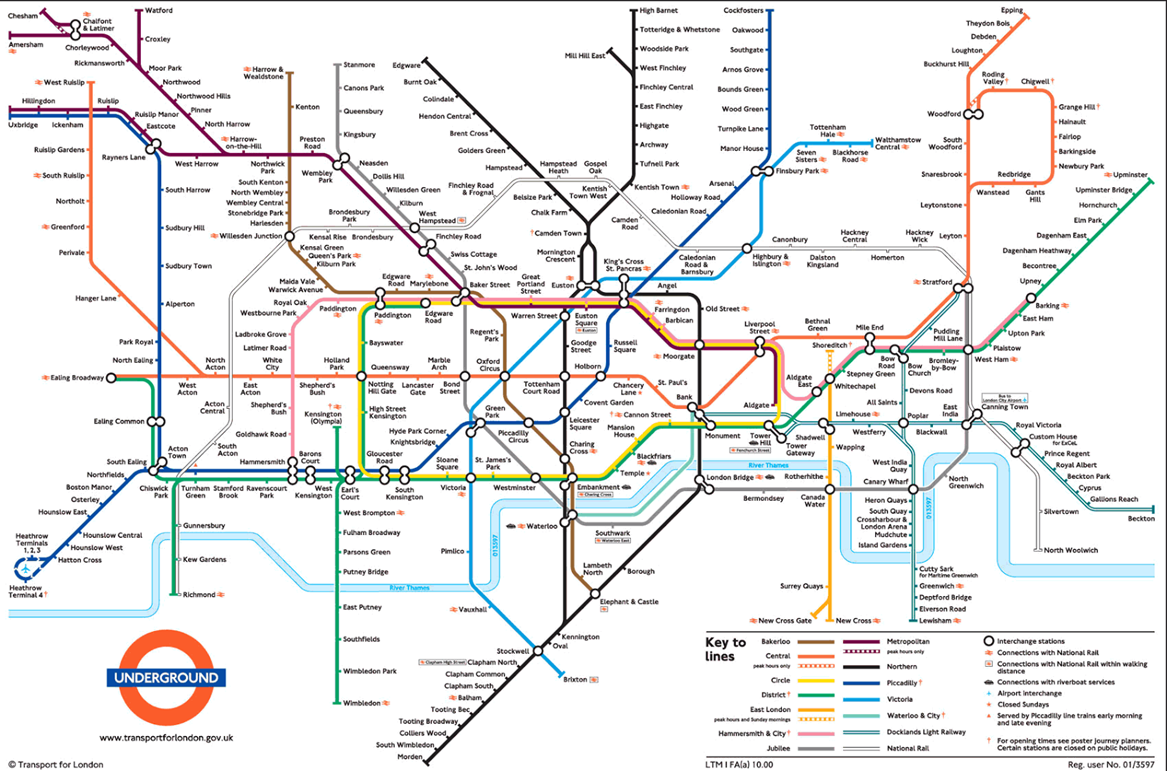 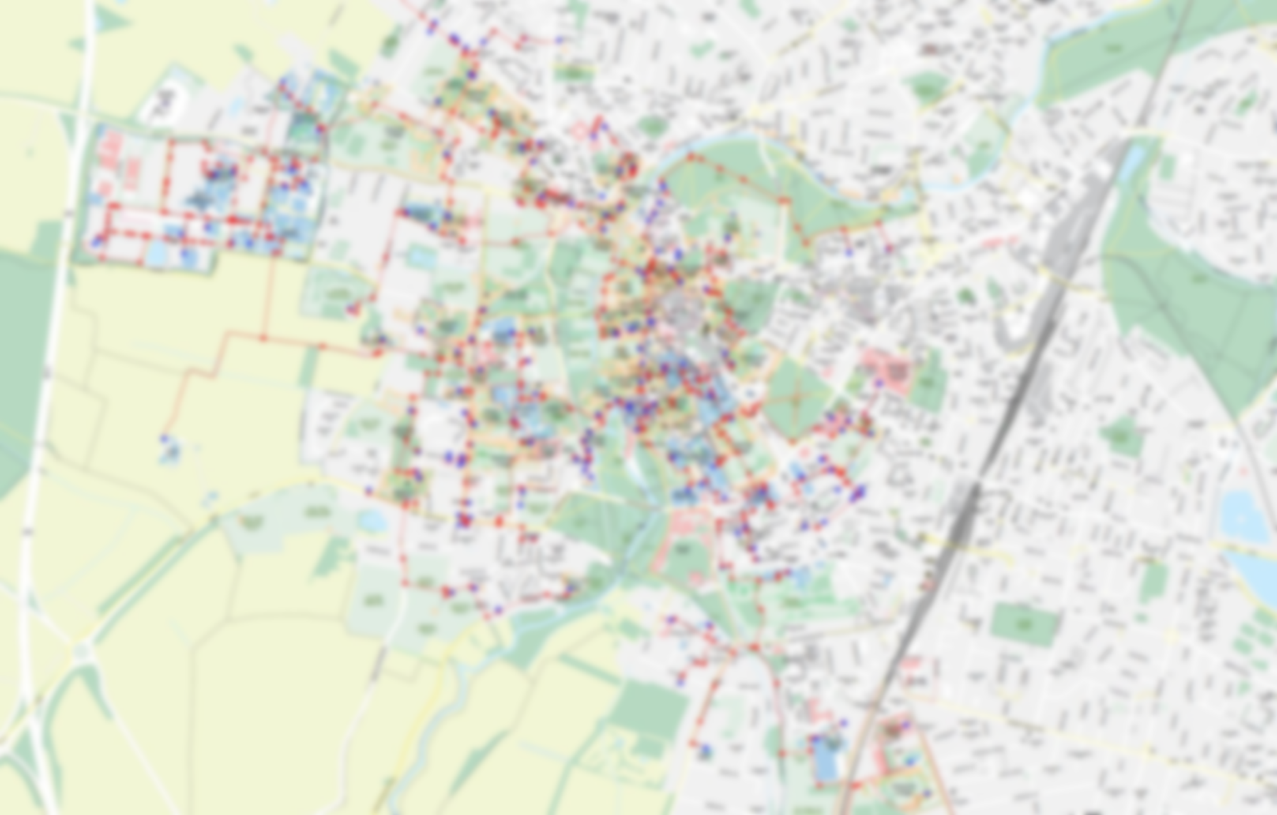 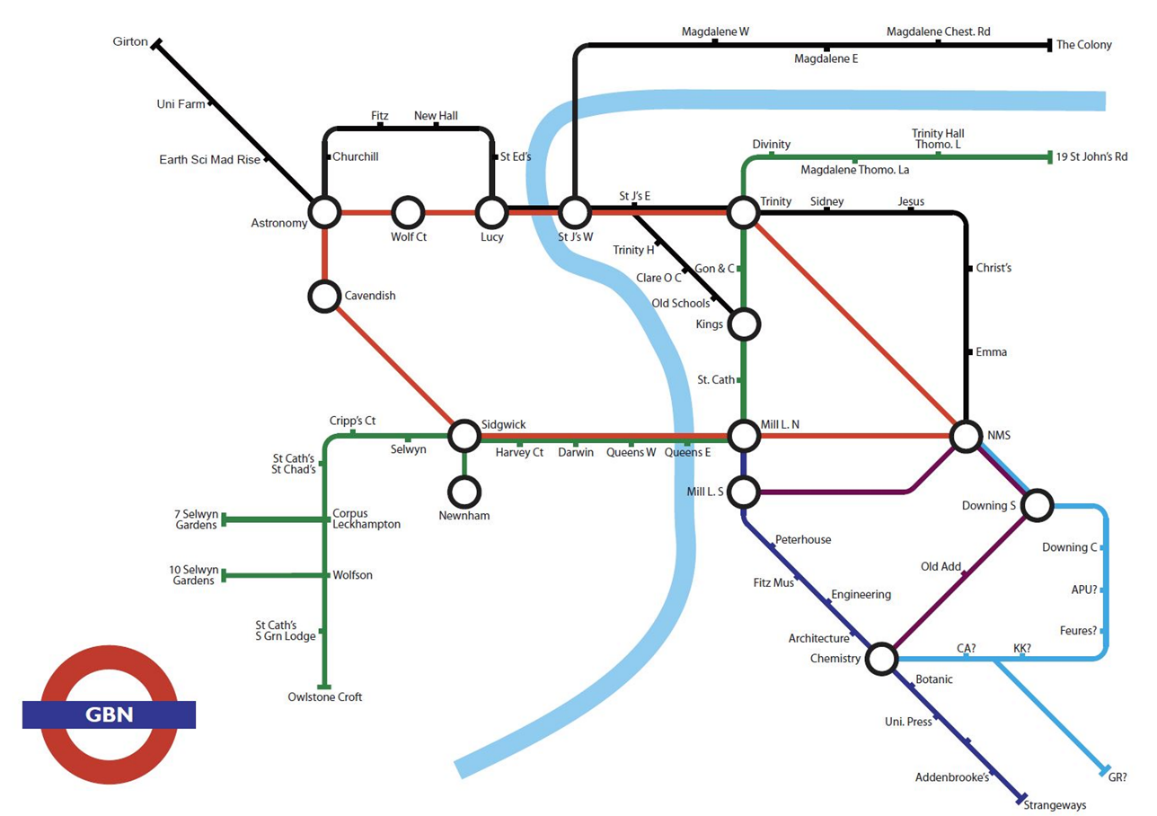 32
Zoom Shape 1
33
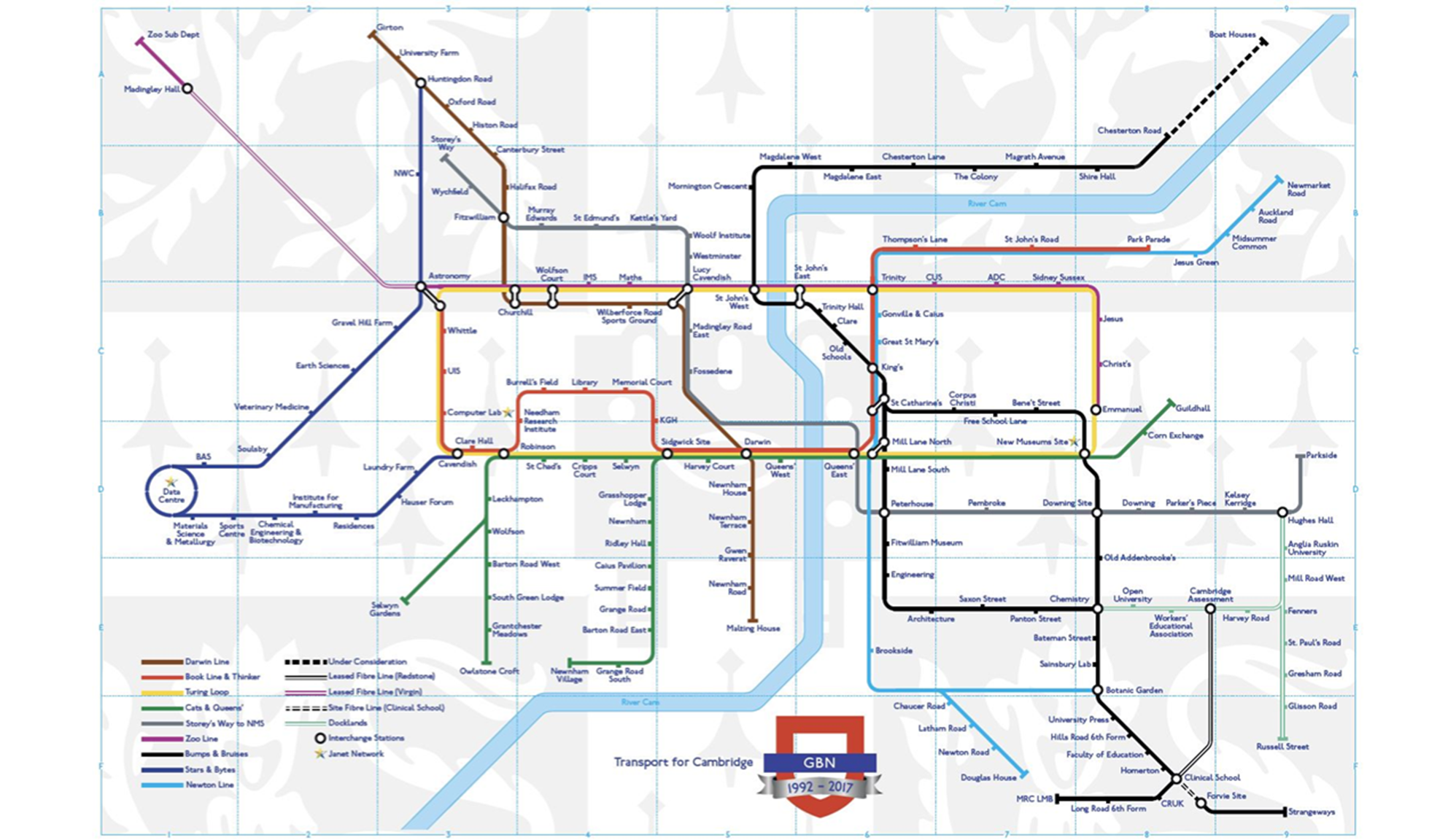 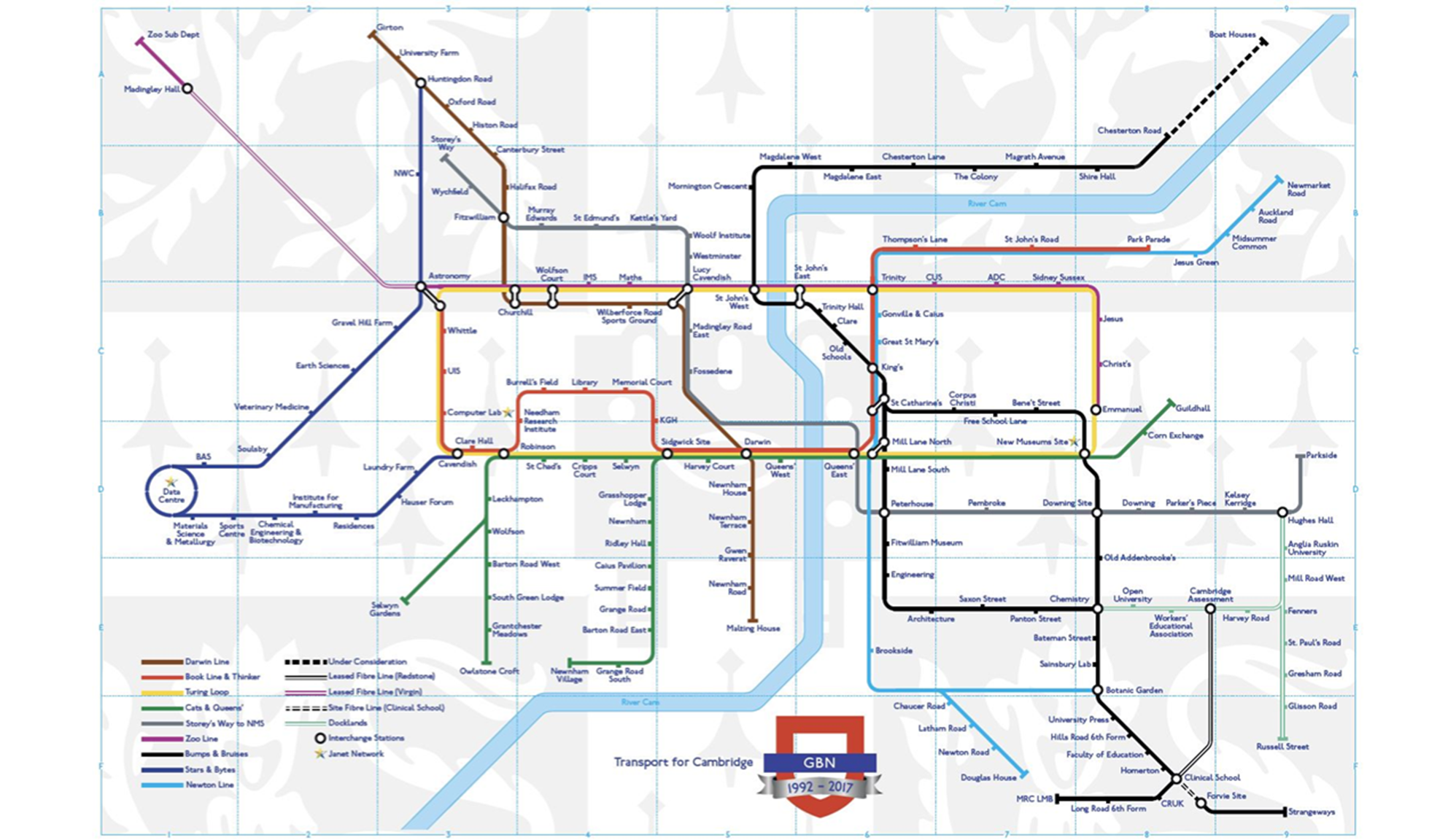 34
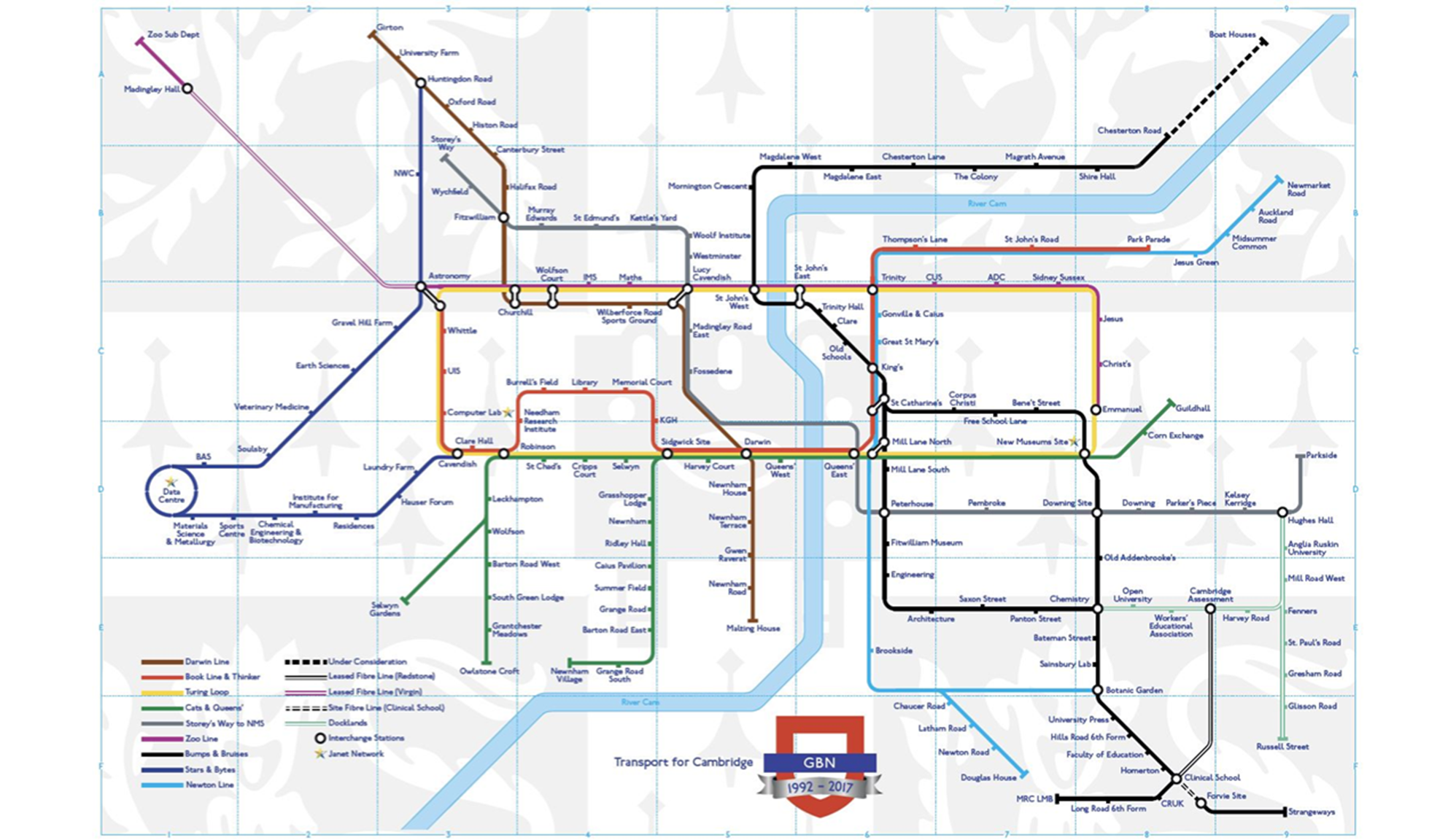 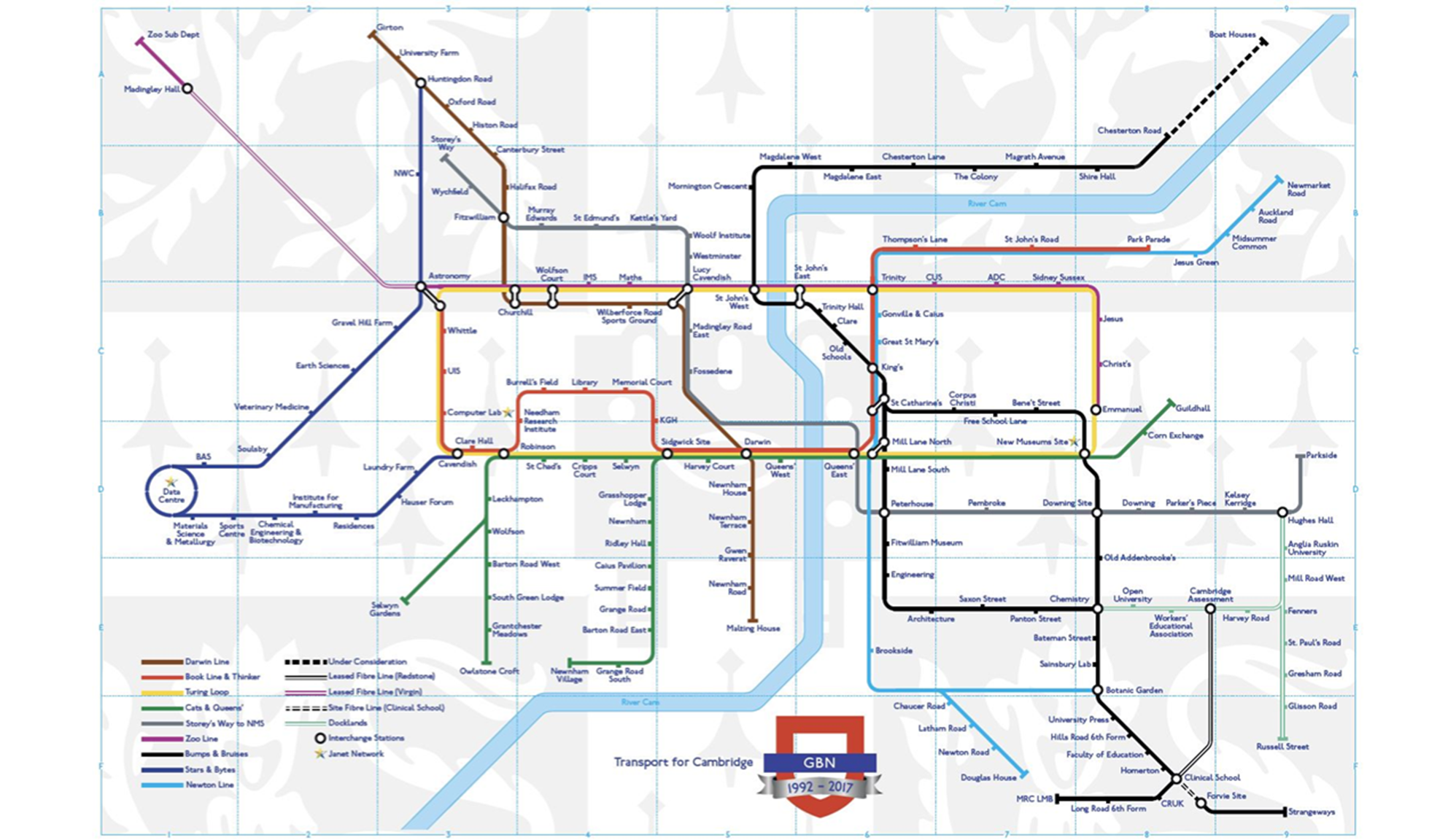 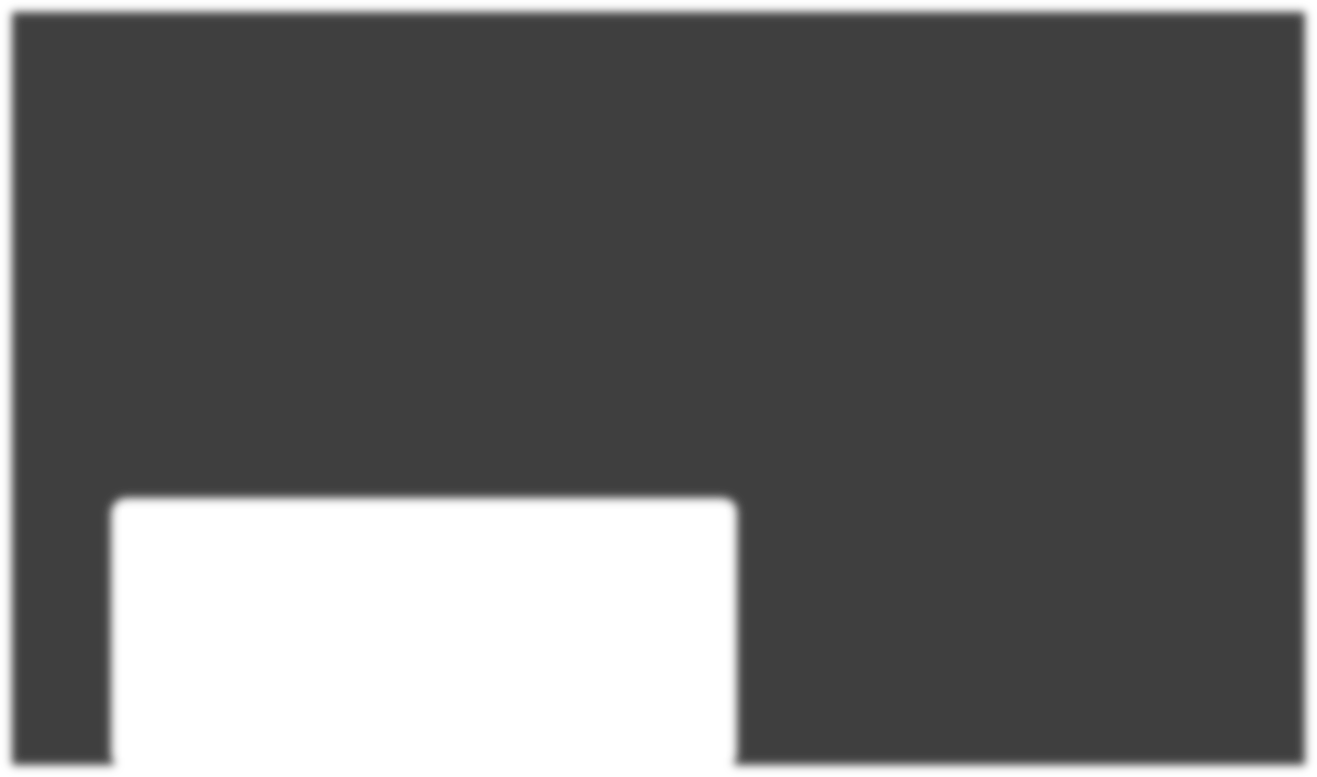 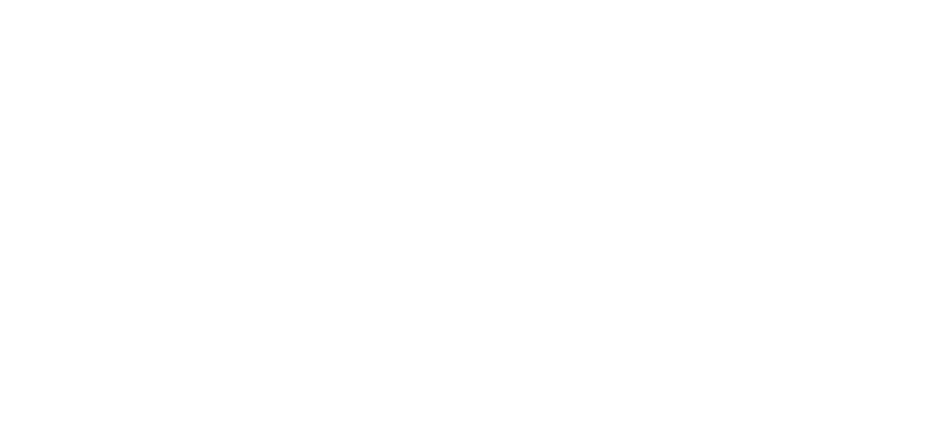 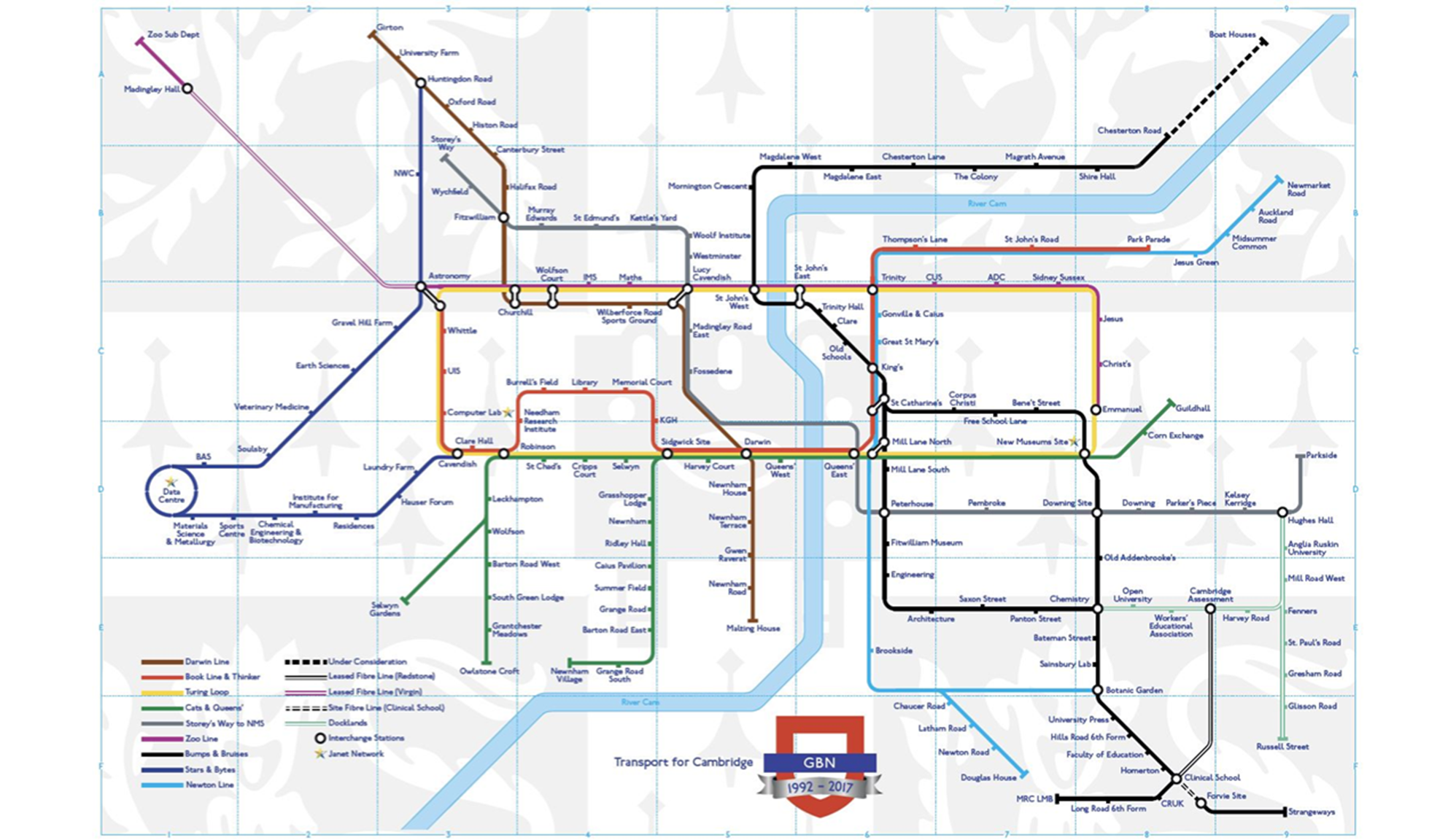 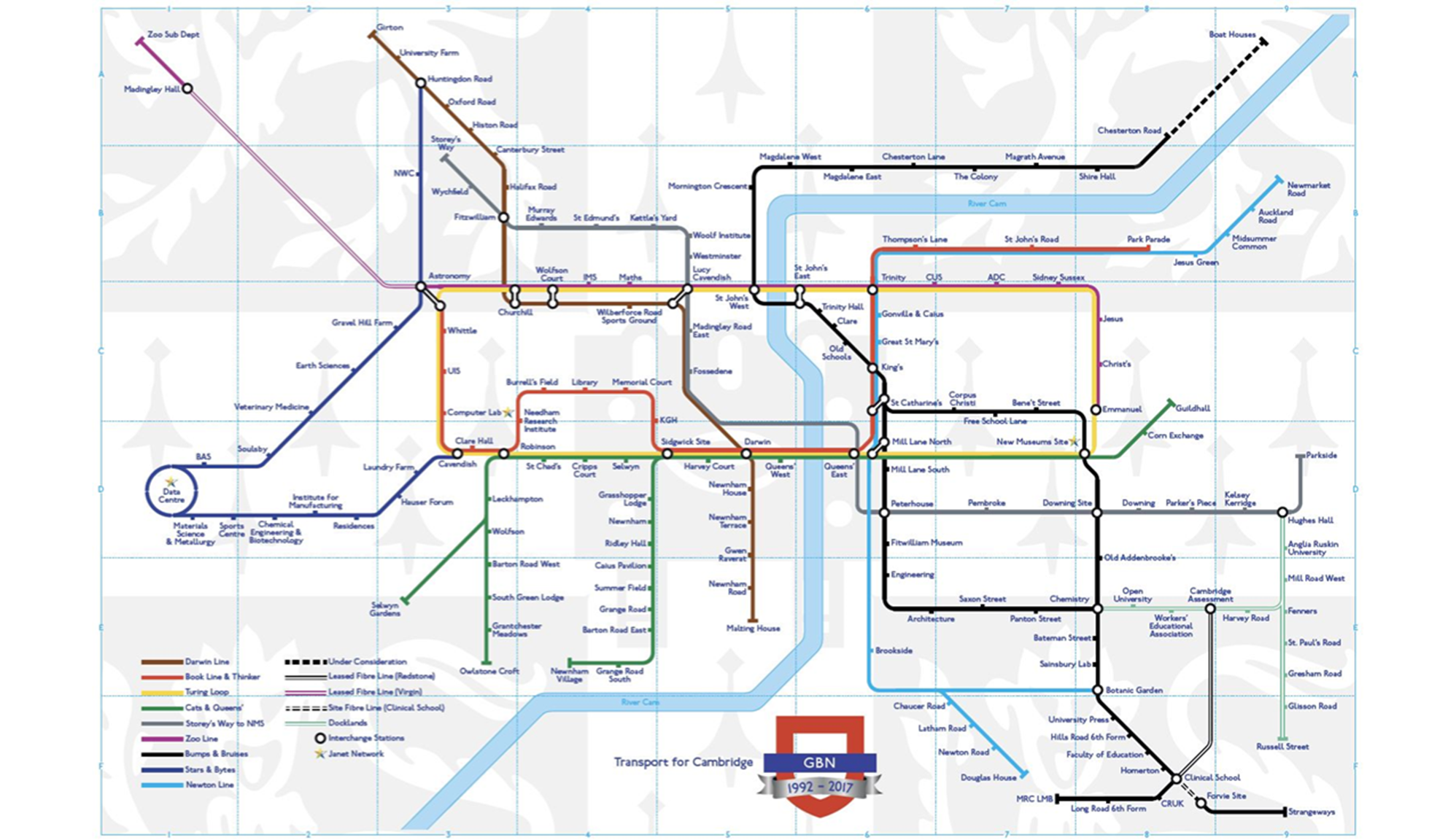 37
European Commission
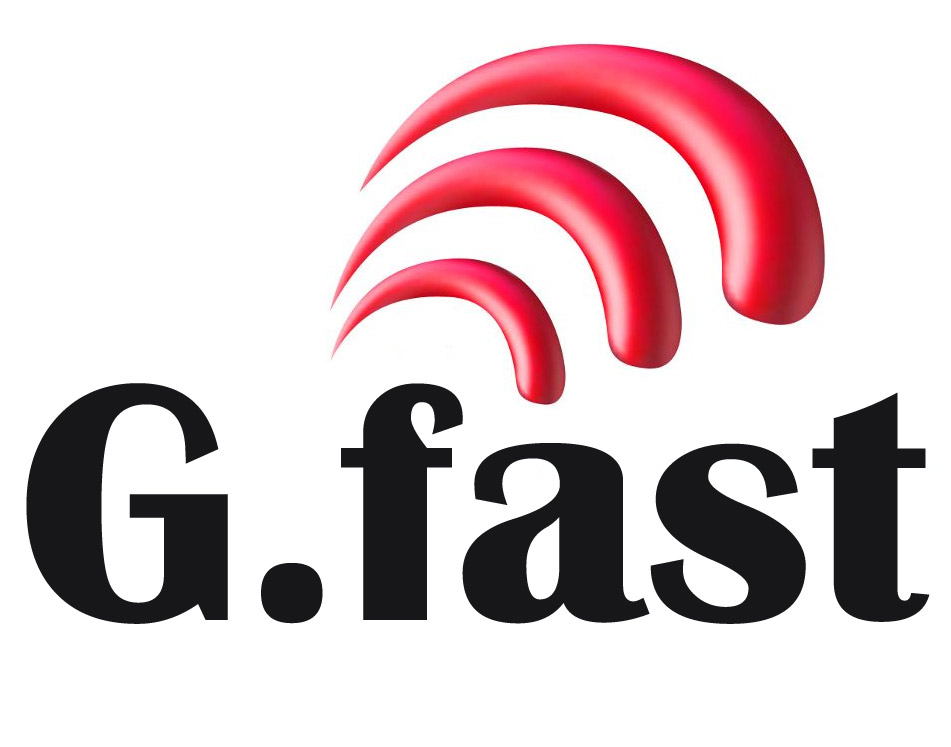 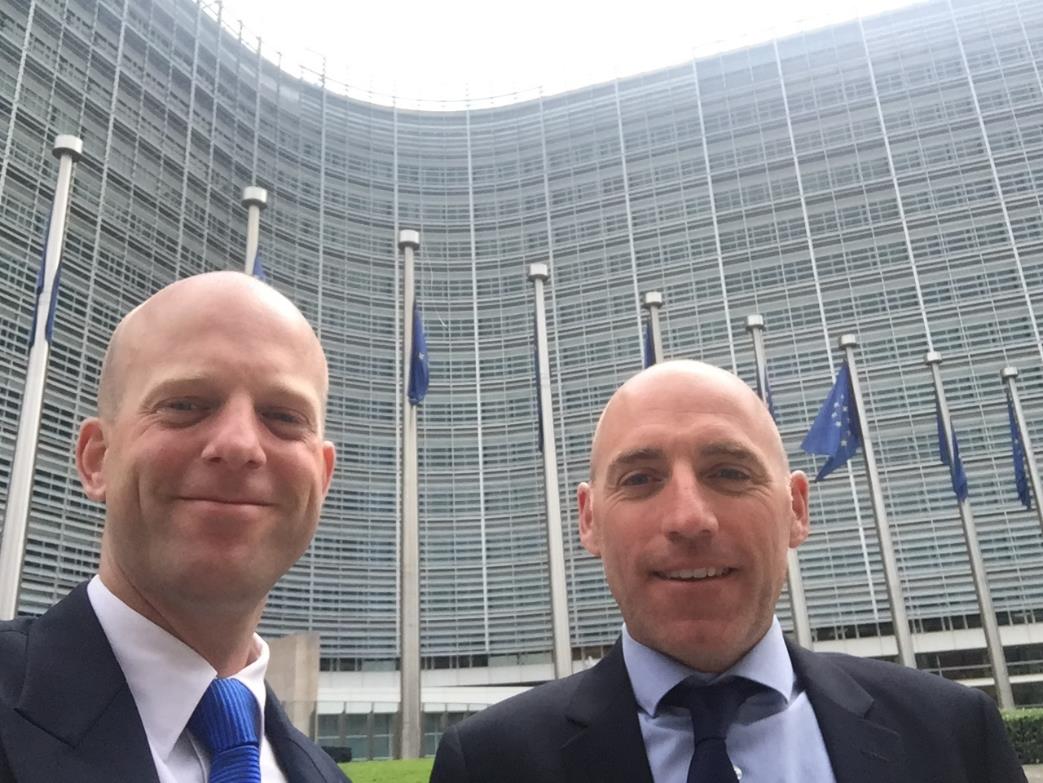 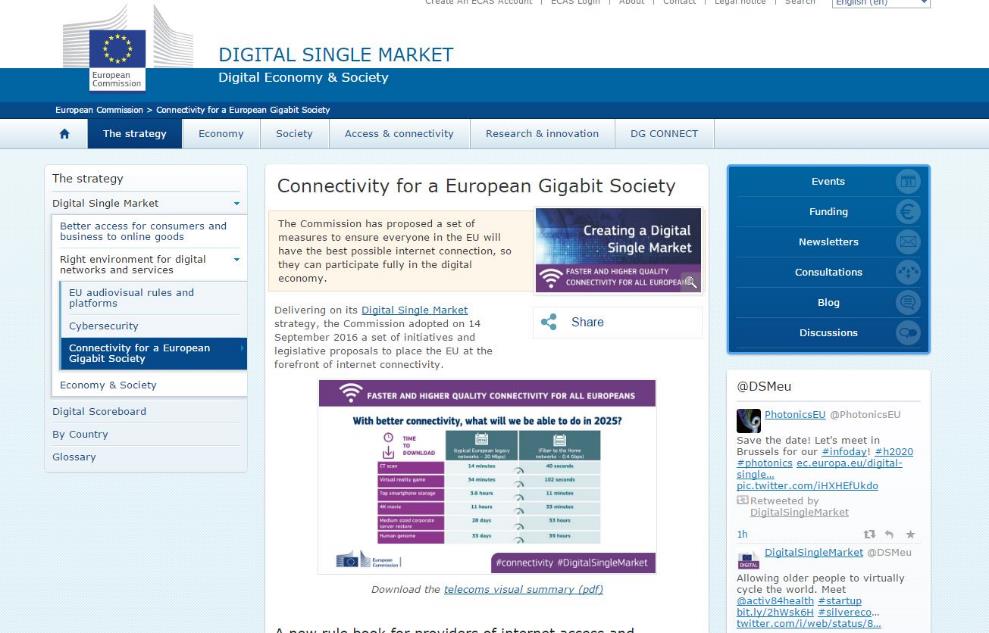 38
The future is unashamedly fibre
The goal of the GOLD project is to:

Continue the work on G.fast standards to develop the planned second version of the G.fast standard.
Further develop and spread know-how around deployment practices in order to ensure that G.fast becomes a market success.
Boost the usability of G.fast towards dense city areas by developing an alternative backhauling option based on copper instead of fibre. This simplifies G.fast deployment significantly (less fibre digging) and opens a potential mass market for G.fast.
Go beyond the first standard by initiating the planned second version of the standard promising a doubling of the bandwidth reaching 200 MHz, by exploring multiple-gigabit copper access.
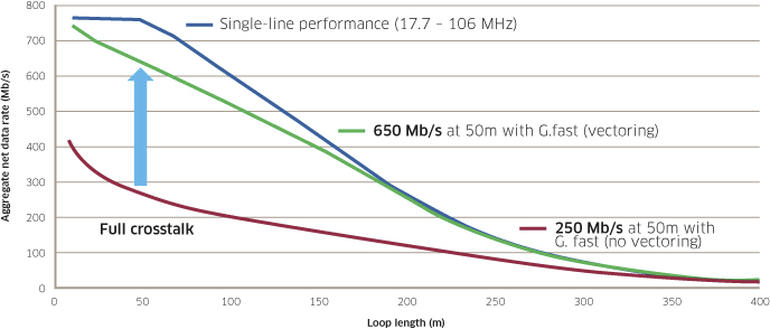 39
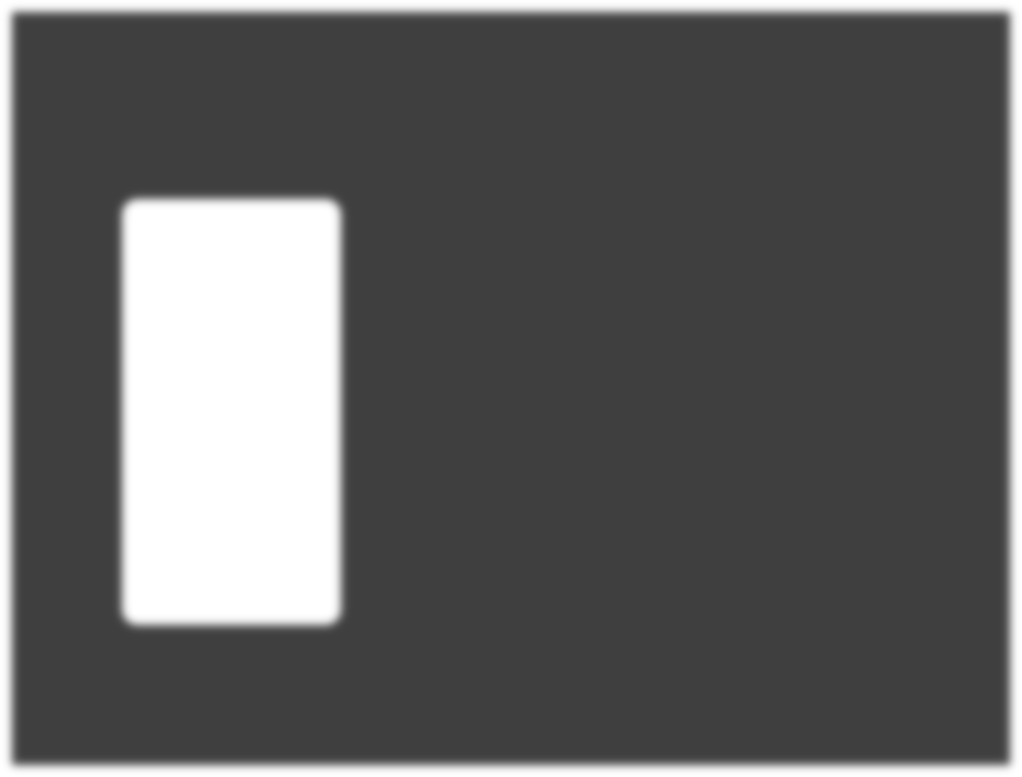 The future is unashamedly fibre
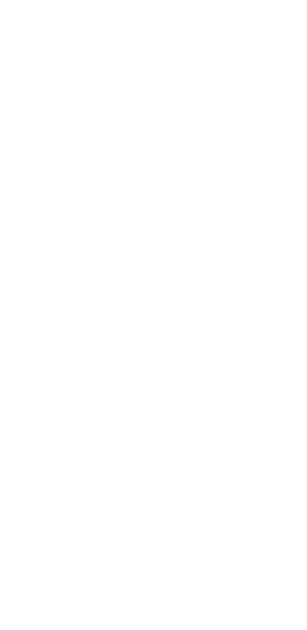 The goal of the GOLD project is to:

Continue the work on G.fast standards to develop the planned second version of the G.fast standard.
Further develop and spread know-how around deployment practices in order to ensure that G.fast becomes a market success.
Boost the usability of G.fast towards dense city areas by developing an alternative backhauling option based on copper instead of fibre. This simplifies G.fast deployment significantly (less fibre digging) and opens a potential mass market for G.fast.
Go beyond the first standard by initiating the planned second version of the standard promising a doubling of the bandwidth reaching 200 MHz, by exploring multiple-gigabit copper access.
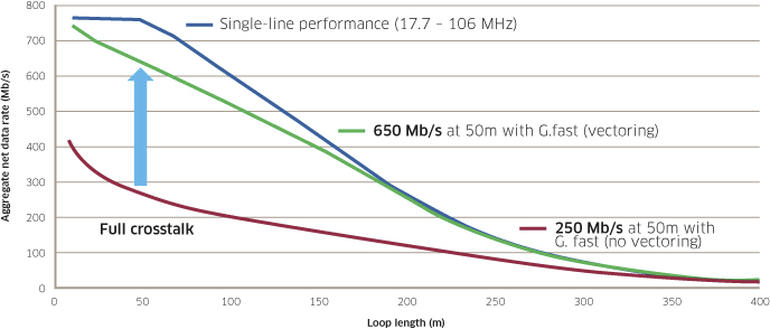 40
The future is unashamedly fibre
The goal of the GOLD project is to:

Continue the work on G.fast standards to develop the planned second version of the G.fast standard.
Further develop and spread know-how around deployment practices in order to ensure that G.fast becomes a market success.
Boost the usability of G.fast towards dense city areas by developing an alternative backhauling option based on copper instead of fibre. This simplifies G.fast deployment significantly (less fibre digging) and opens a potential mass market for G.fast.
Go beyond the first standard by initiating the planned second version of the standard promising a doubling of the bandwidth reaching 200 MHz, by exploring multiple-gigabit copper access.
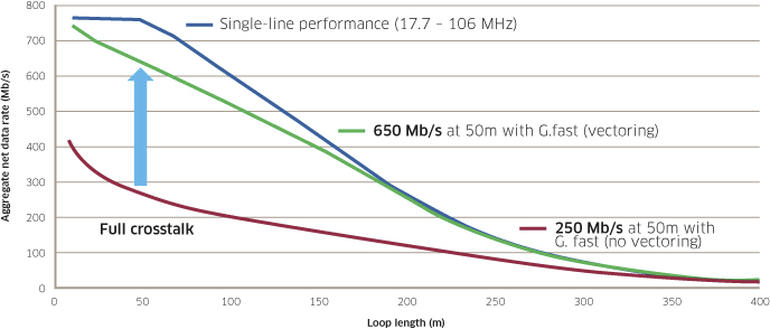 41
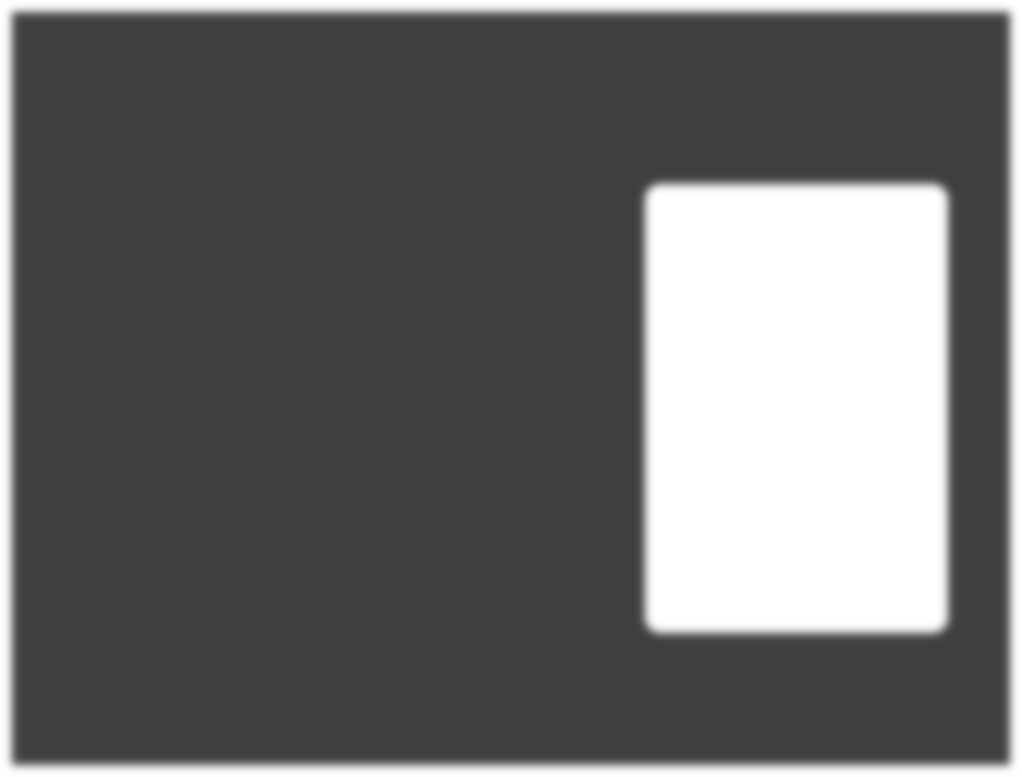 The future is unashamedly fibre
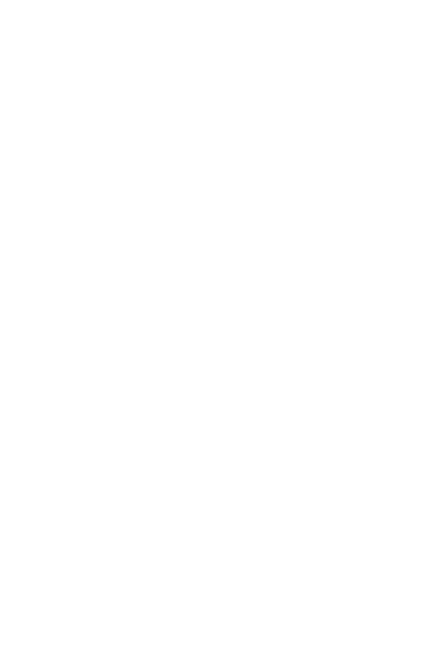 The goal of the GOLD project is to:

Continue the work on G.fast standards to develop the planned second version of the G.fast standard.
Further develop and spread know-how around deployment practices in order to ensure that G.fast becomes a market success.
Boost the usability of G.fast towards dense city areas by developing an alternative backhauling option based on copper instead of fibre. This simplifies G.fast deployment significantly (less fibre digging) and opens a potential mass market for G.fast.
Go beyond the first standard by initiating the planned second version of the standard promising a doubling of the bandwidth reaching 200 MHz, by exploring multiple-gigabit copper access.
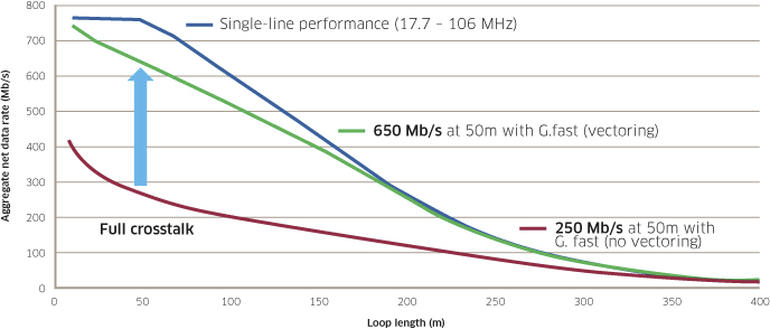 42
Generic Internet Consumption Chart
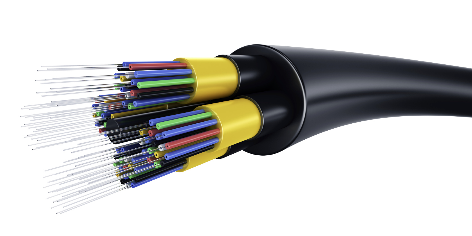 DATA
TIME
43
OECD Fibre Coverage to premises
44
OECD Fibre Coverage to premises
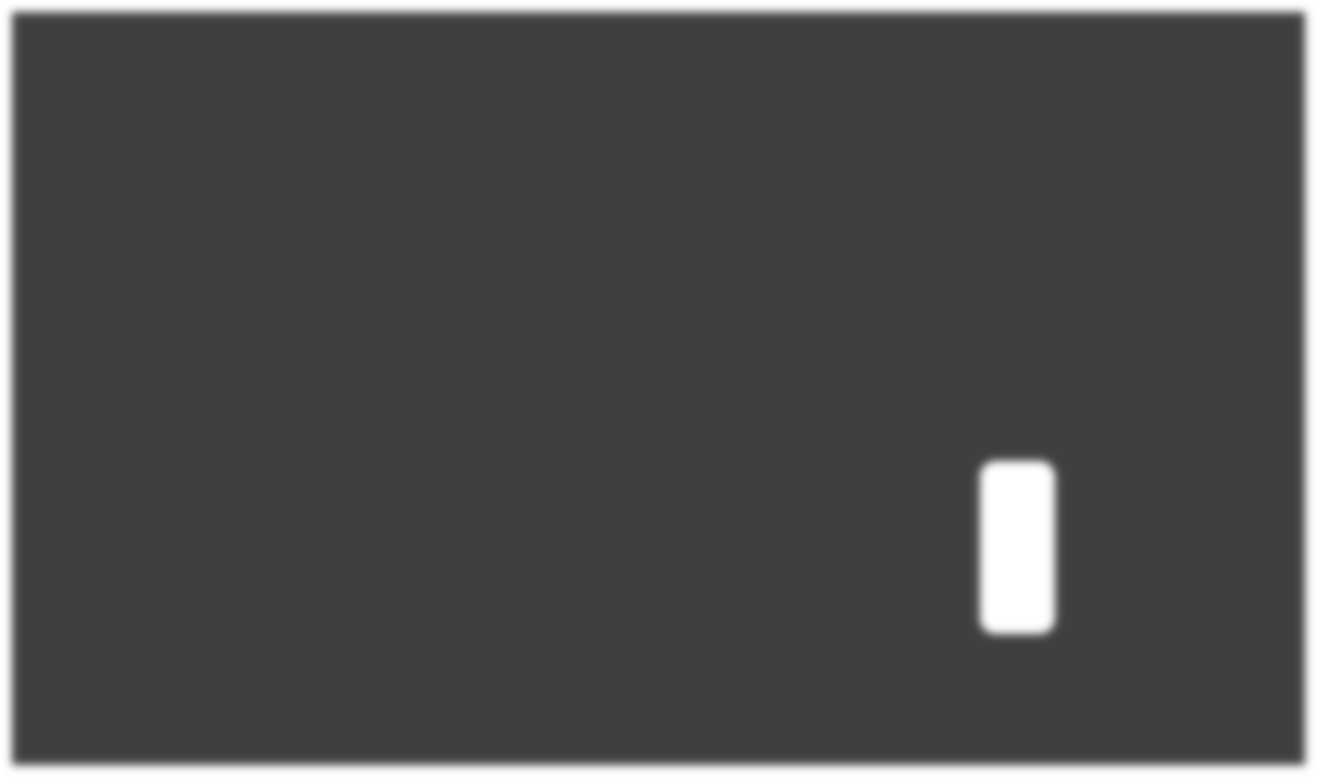 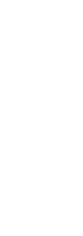 45
BIG data
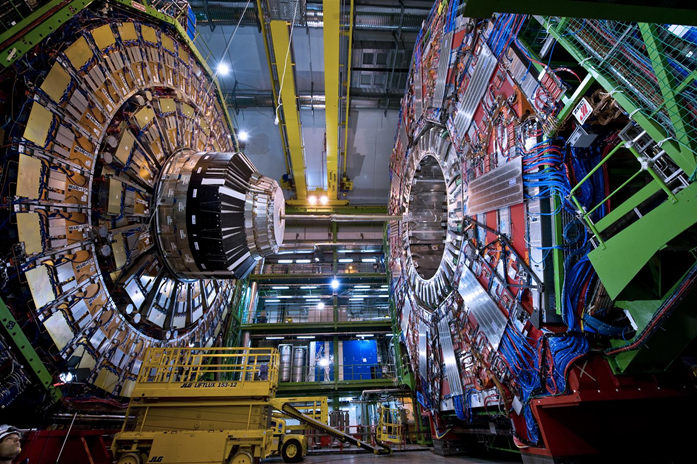 40Gb Internet connection
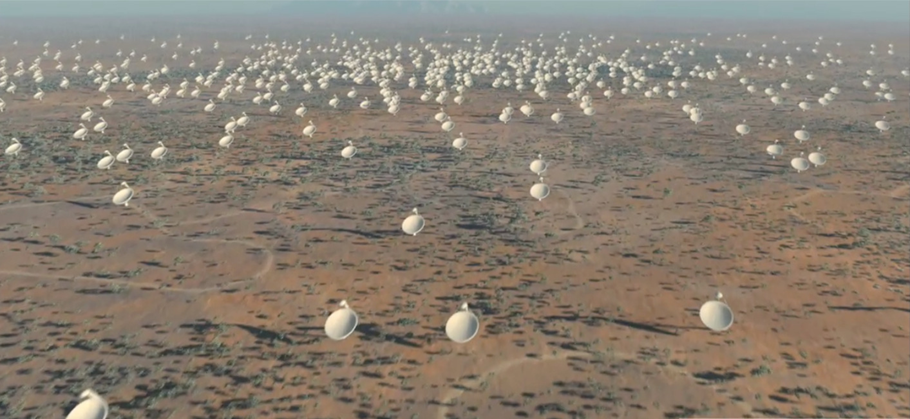 6 YEARS 9 MONTHS
46
BIG data is coming to us all
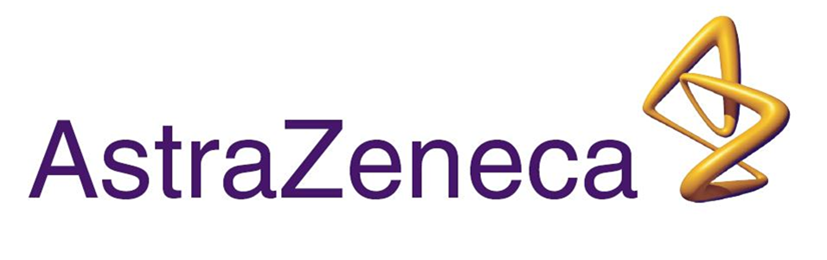 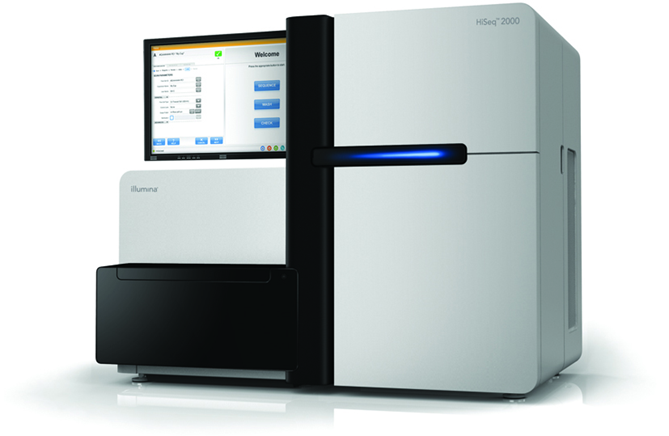 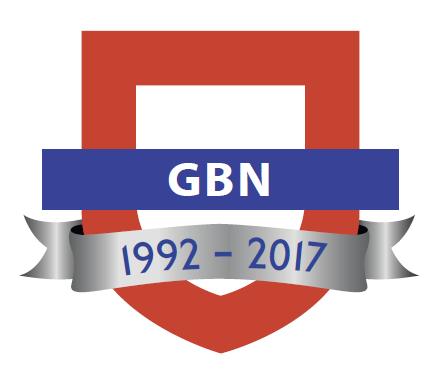 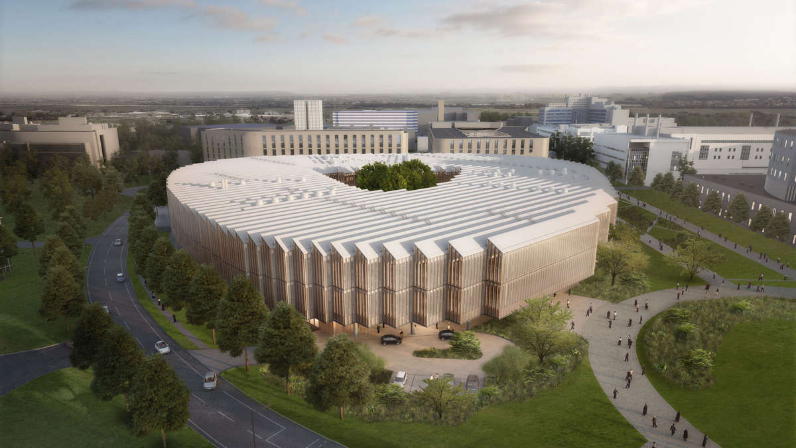 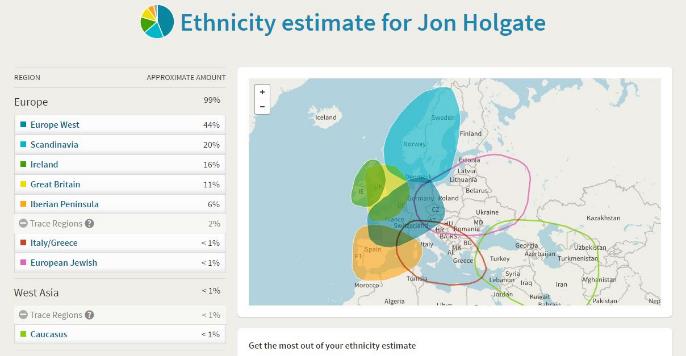 47
[Speaker Notes: Illumina Hiseq 2000 – 1TB (6hours)]
What lessons have we learned
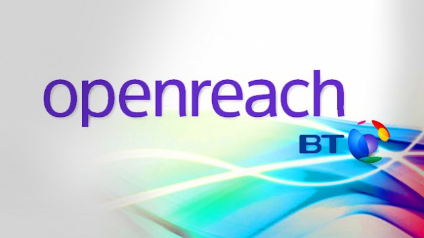 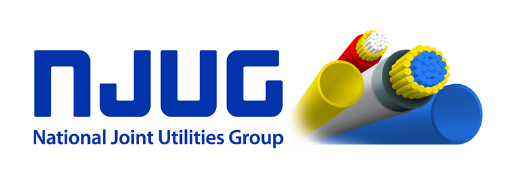 Standards. Standards. Standards.
Data demand is growing.
Fibre IS the solution.
Fibre is REALLY cheap.
Private fibre is easy.
Universities SHOULDN’T be doing this!
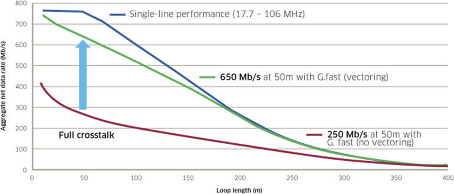 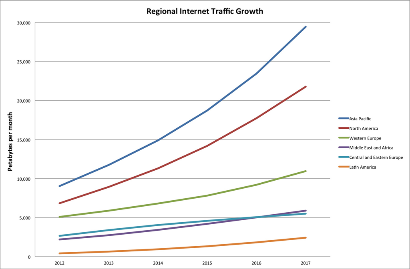 £260 km
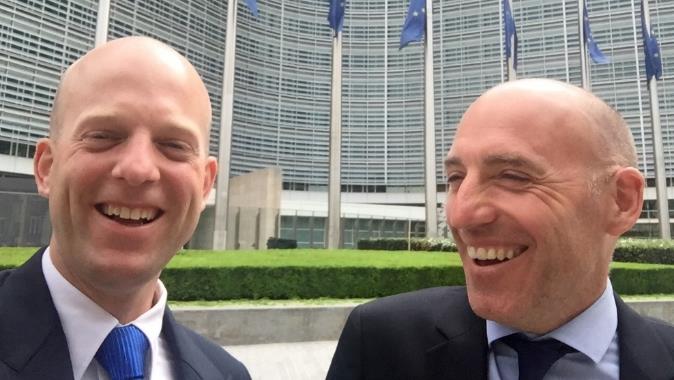 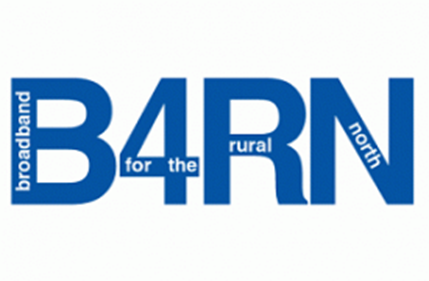 48
From research to commodity
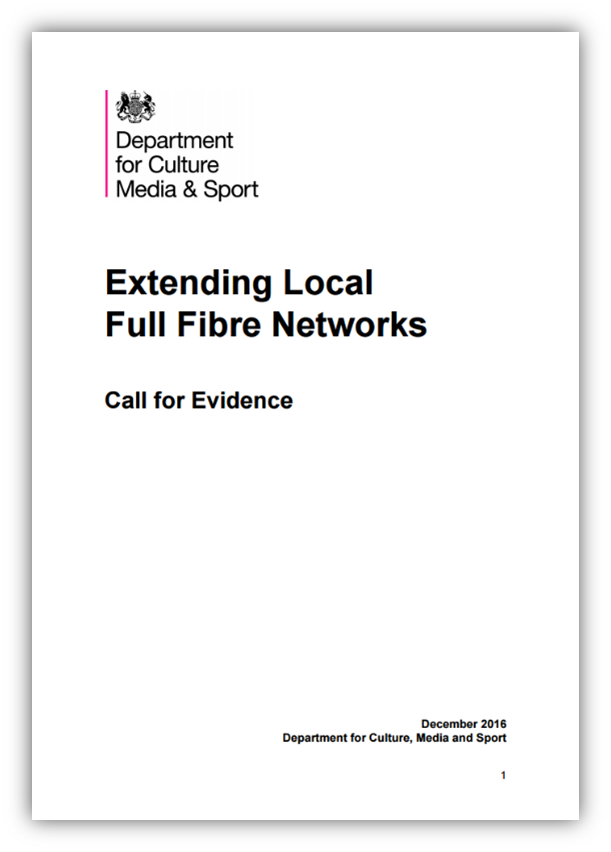 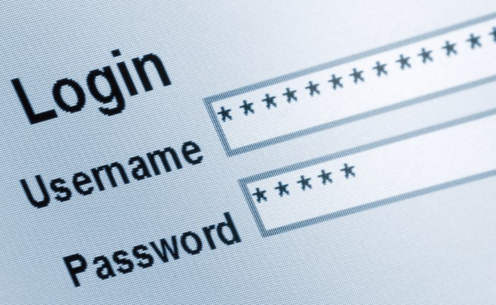 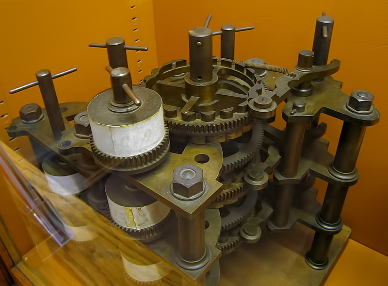 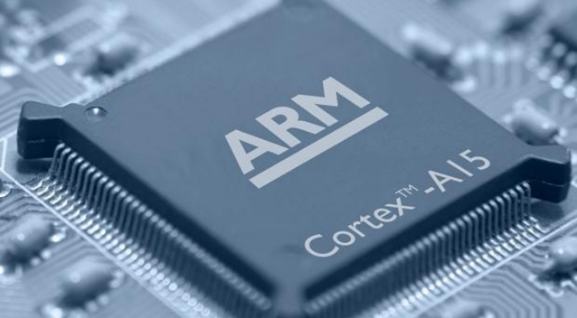 COMMERCIAL
RESEARCH
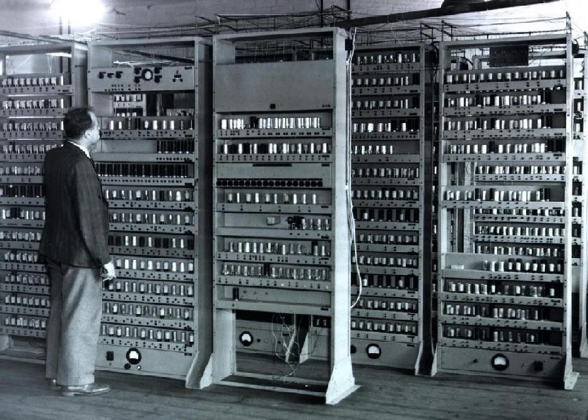 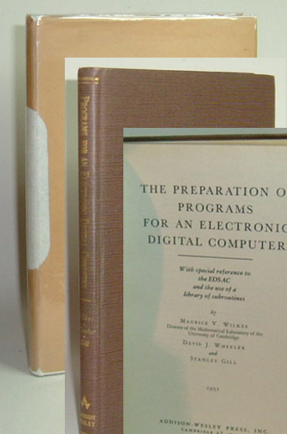 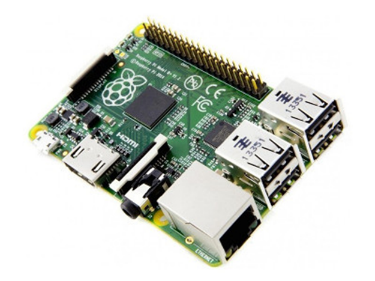 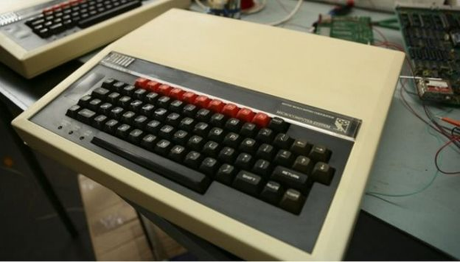 49
[Speaker Notes: “However, while overall connectivity in the UK is high, full fibre coverage is still significantly behind
that of some international competitors both in terms of the current position and
expected future deployment, and we need to stimulate the market to do more
in both urban and rural areas”]
Q&A